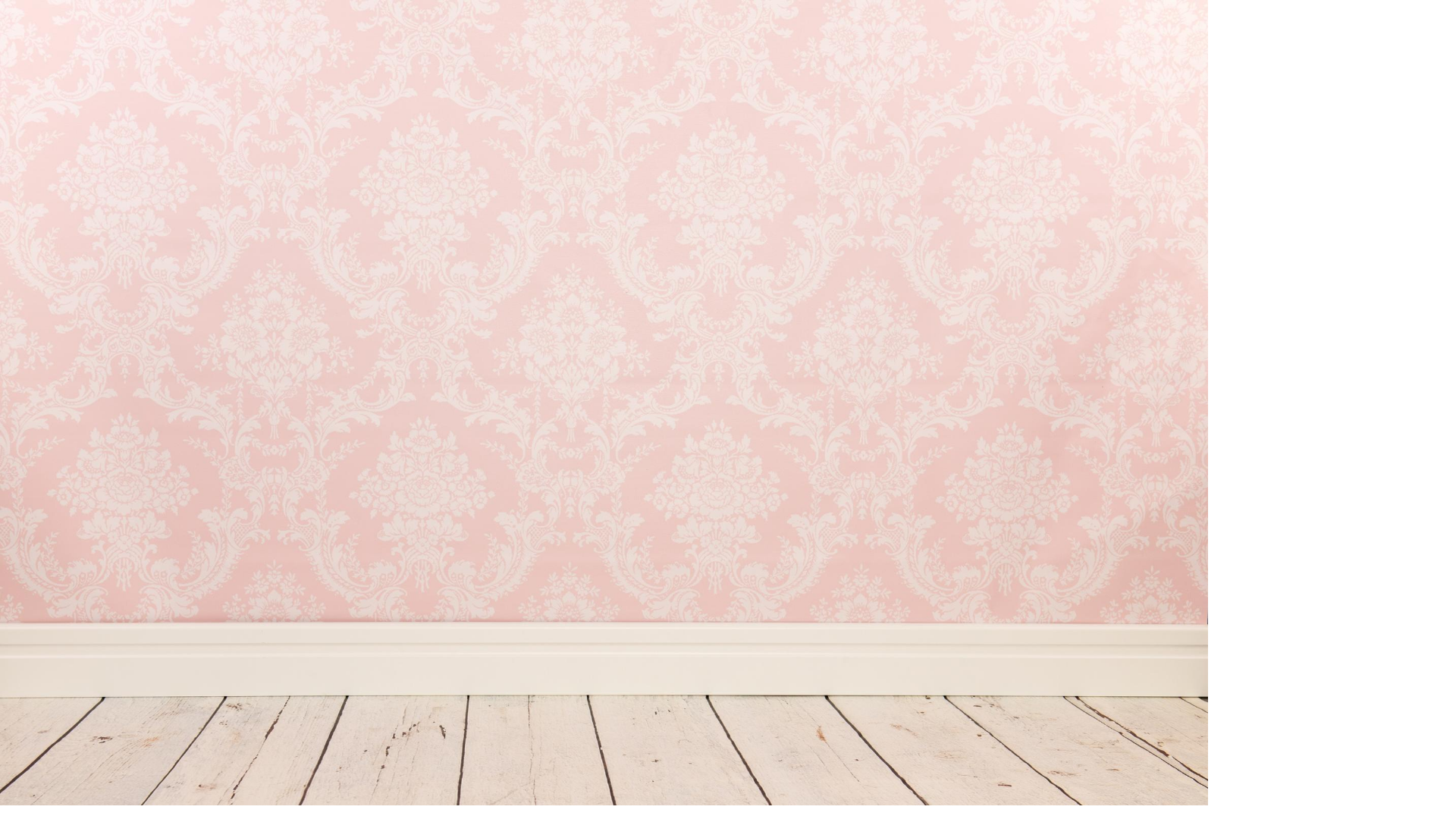 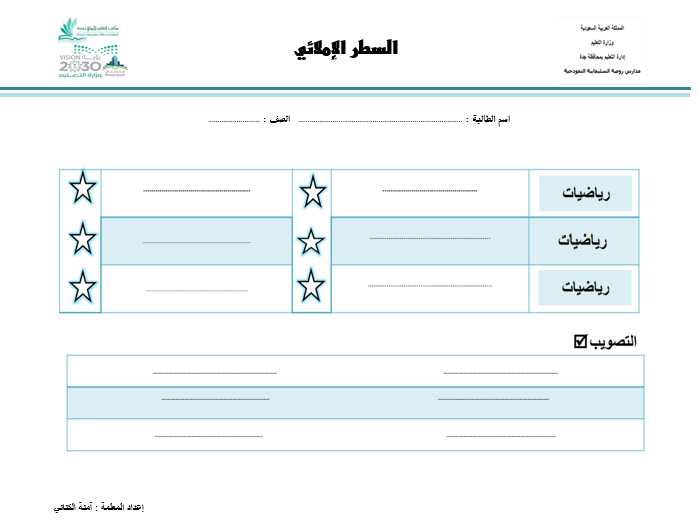 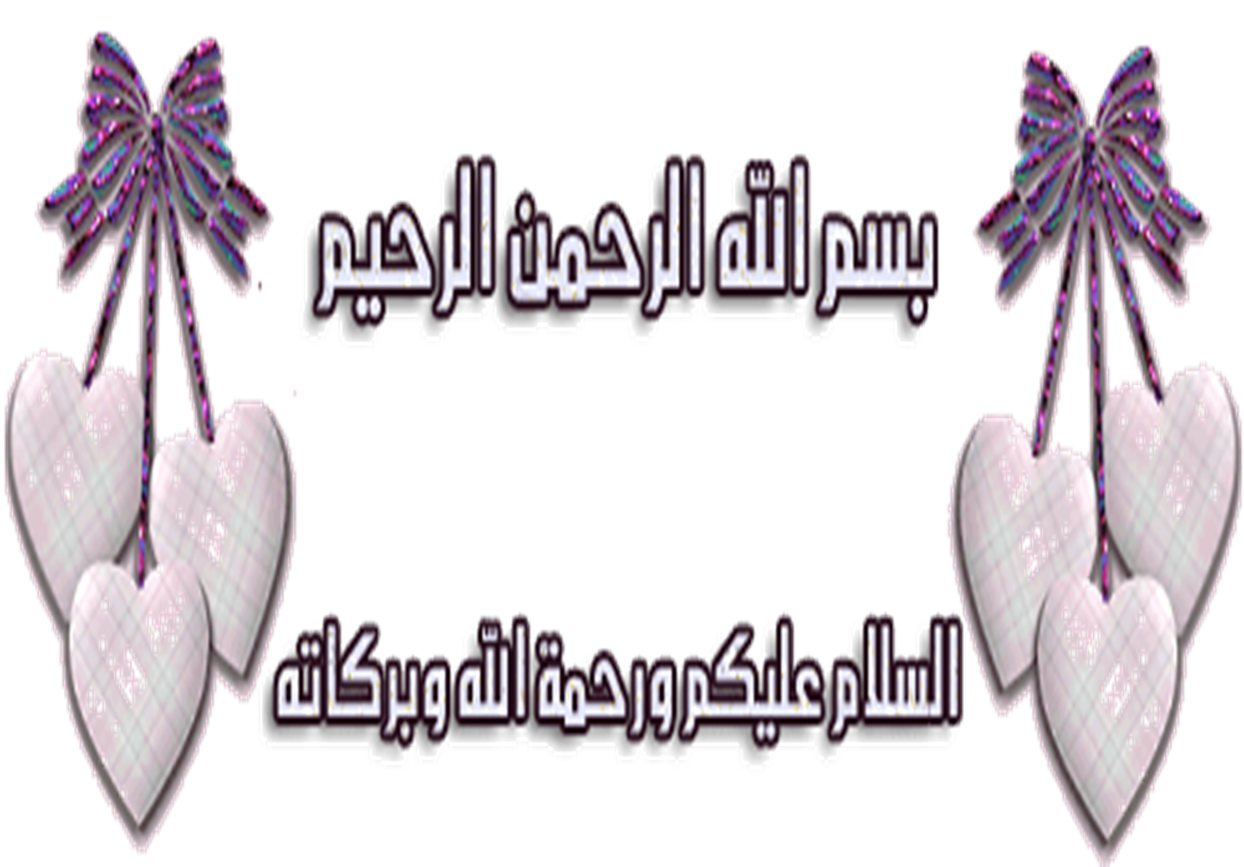 يُسَاوِي
نَاتِجُ
الصِّفْرِ
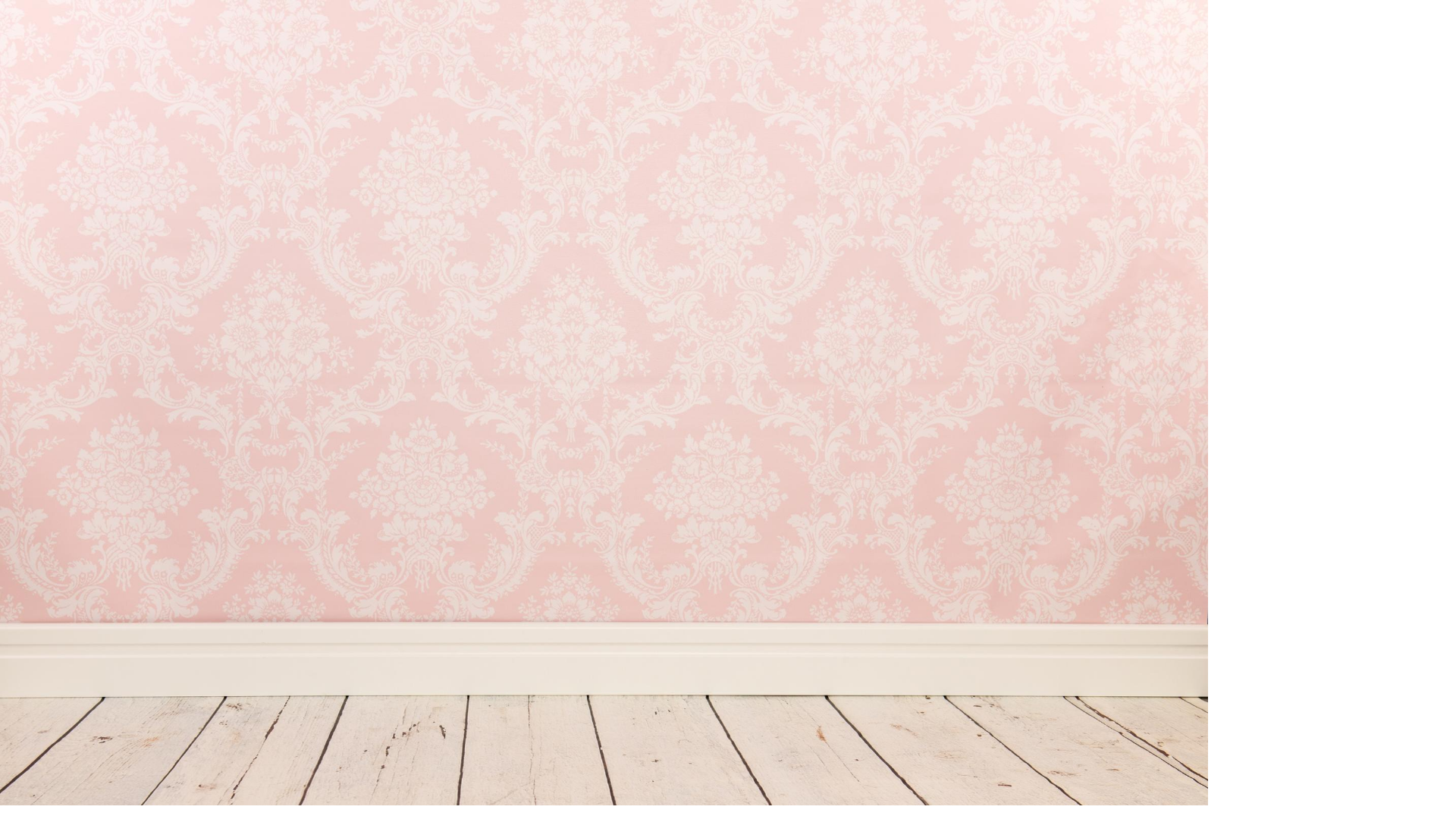 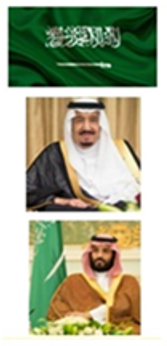 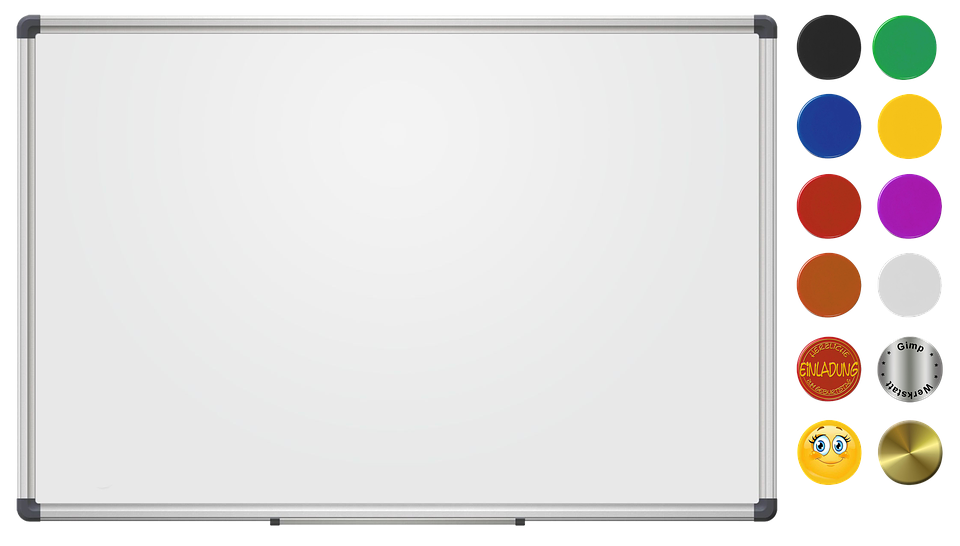 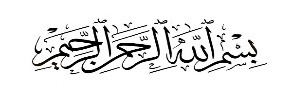 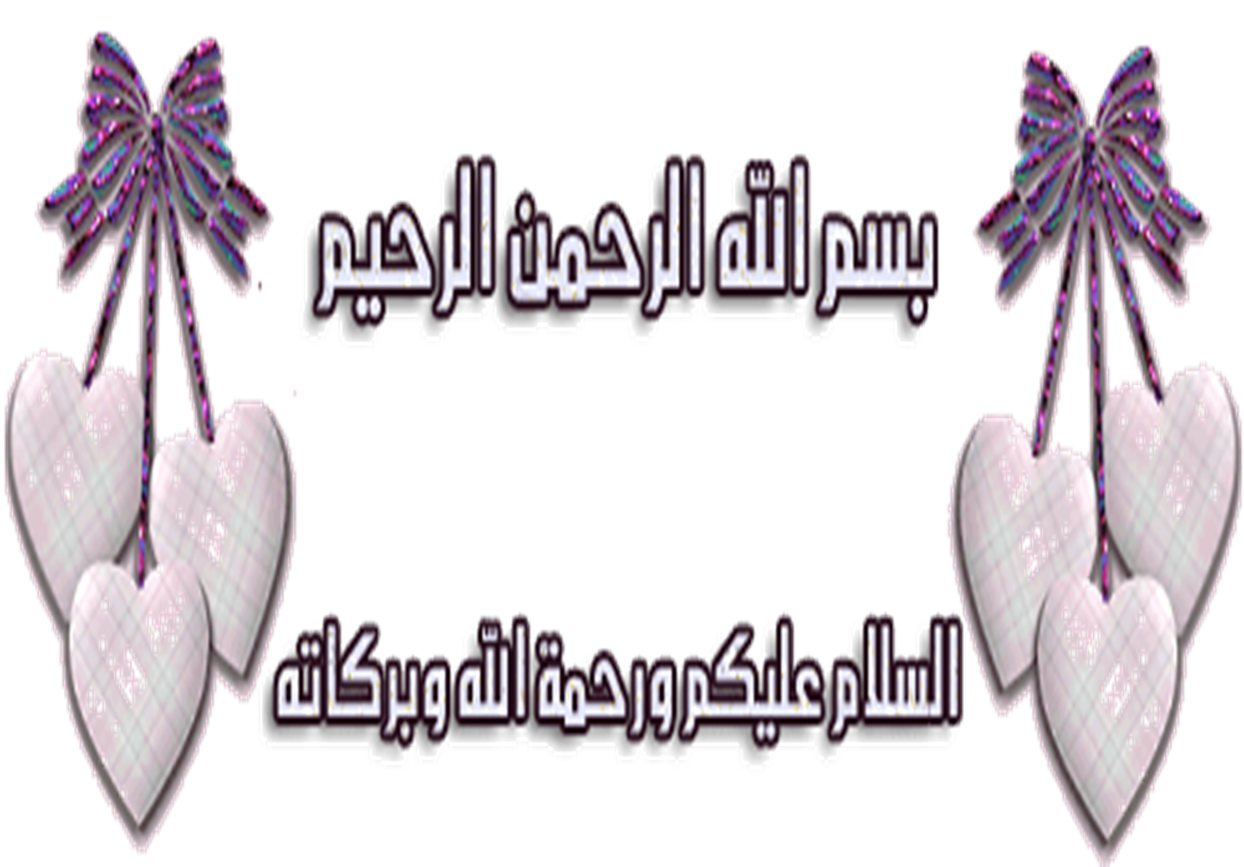 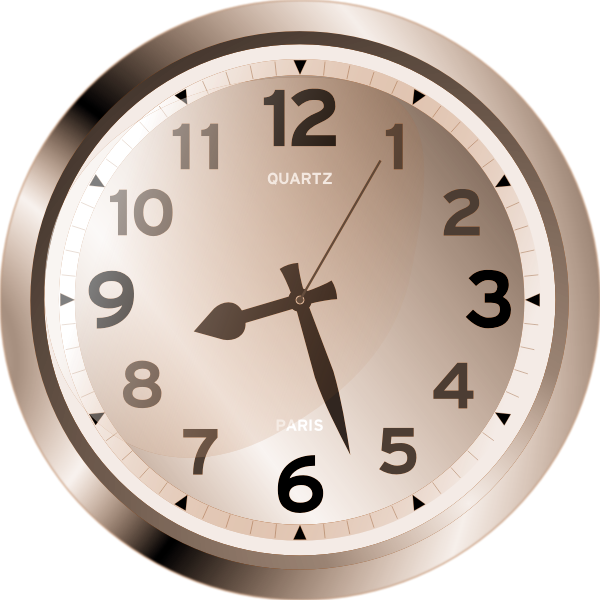 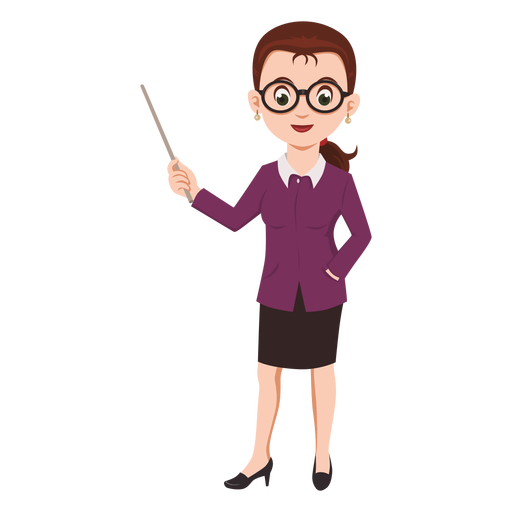 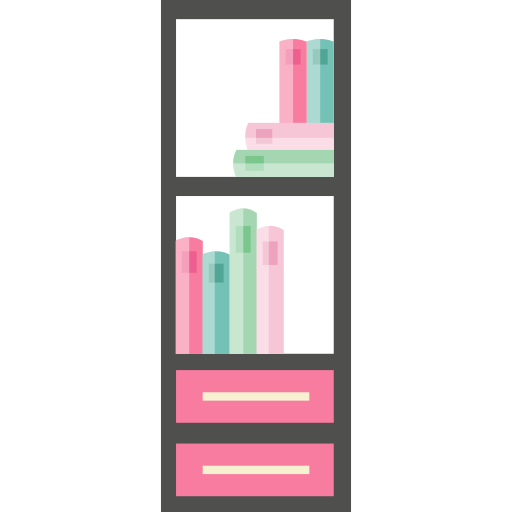 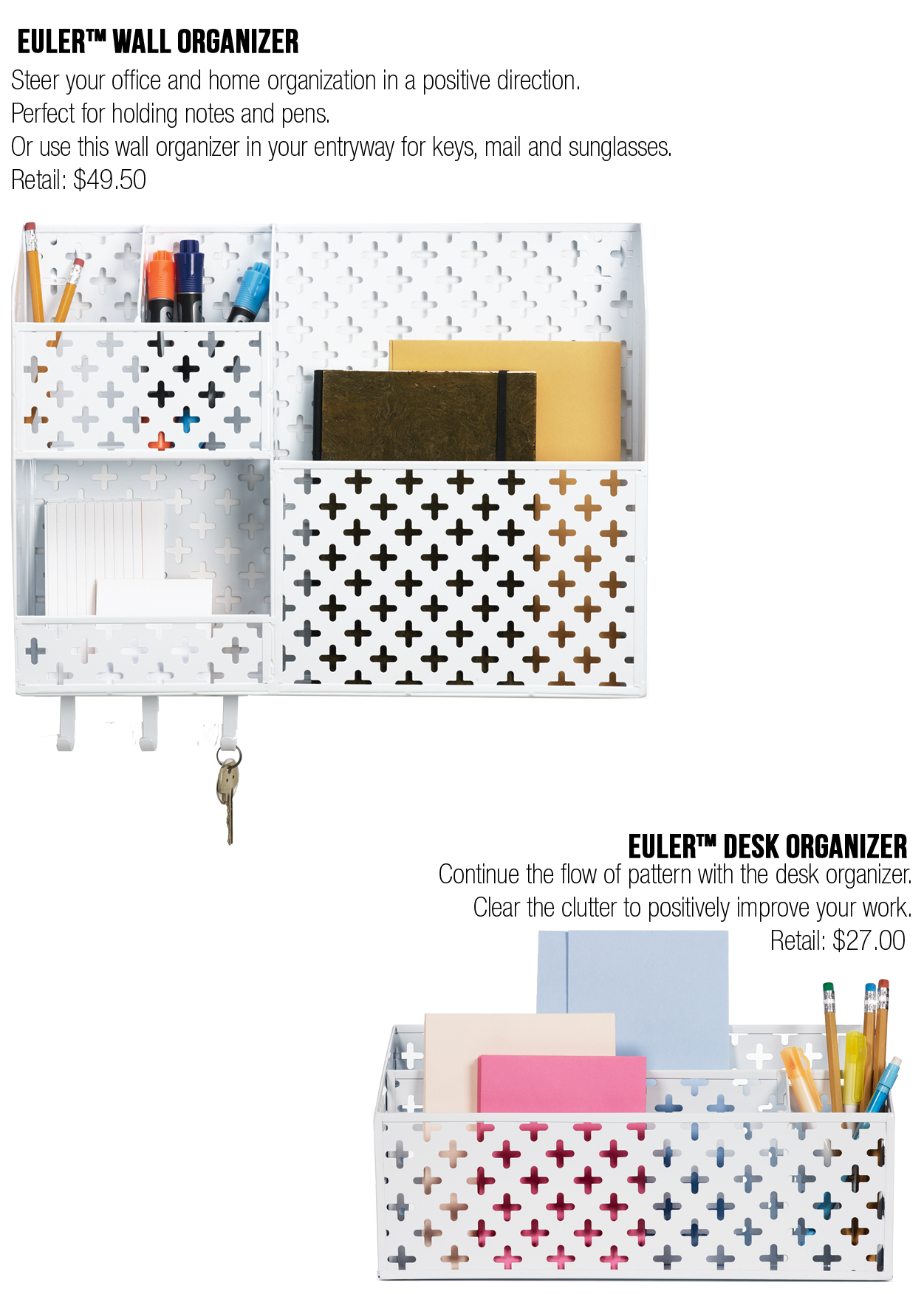 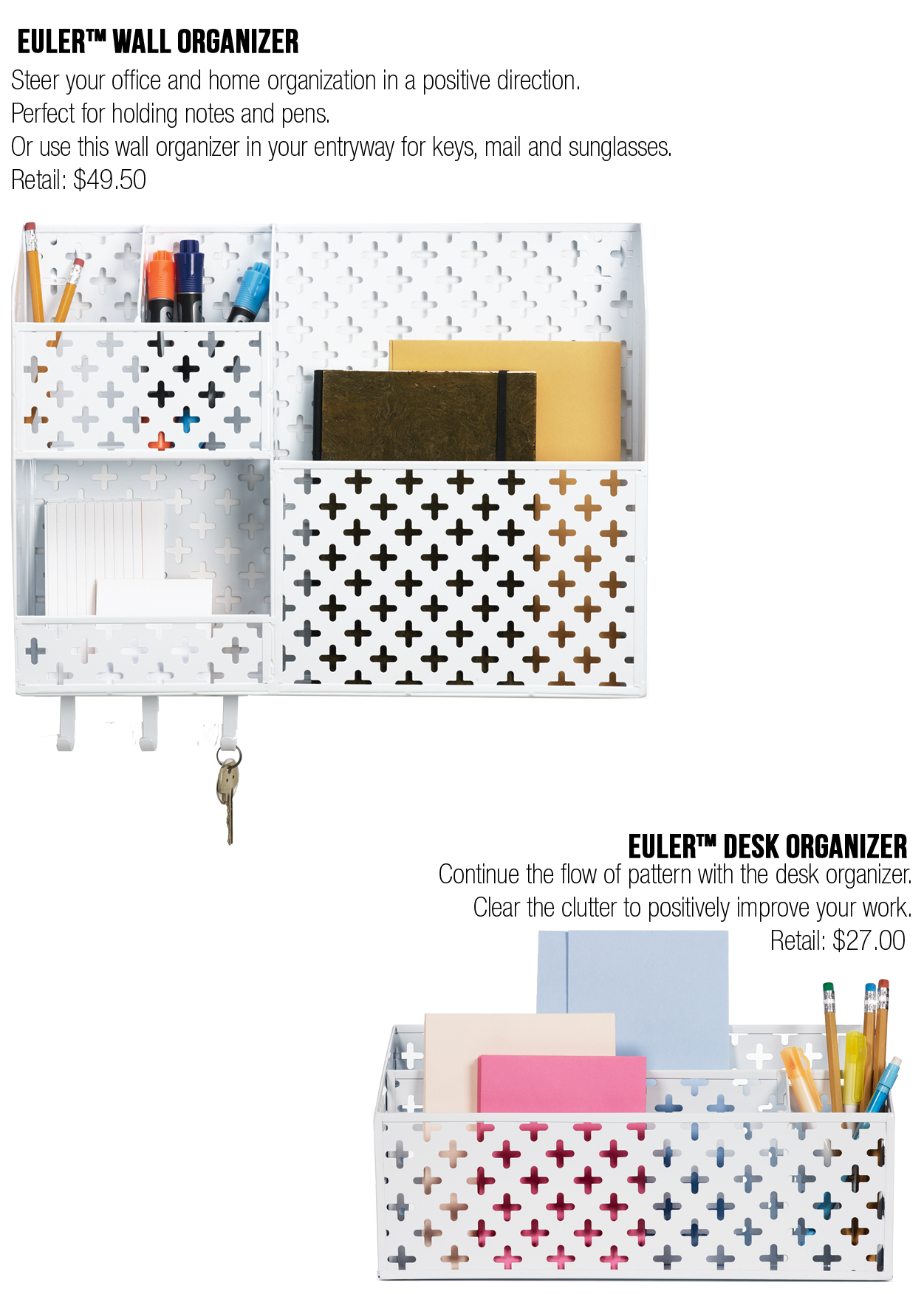 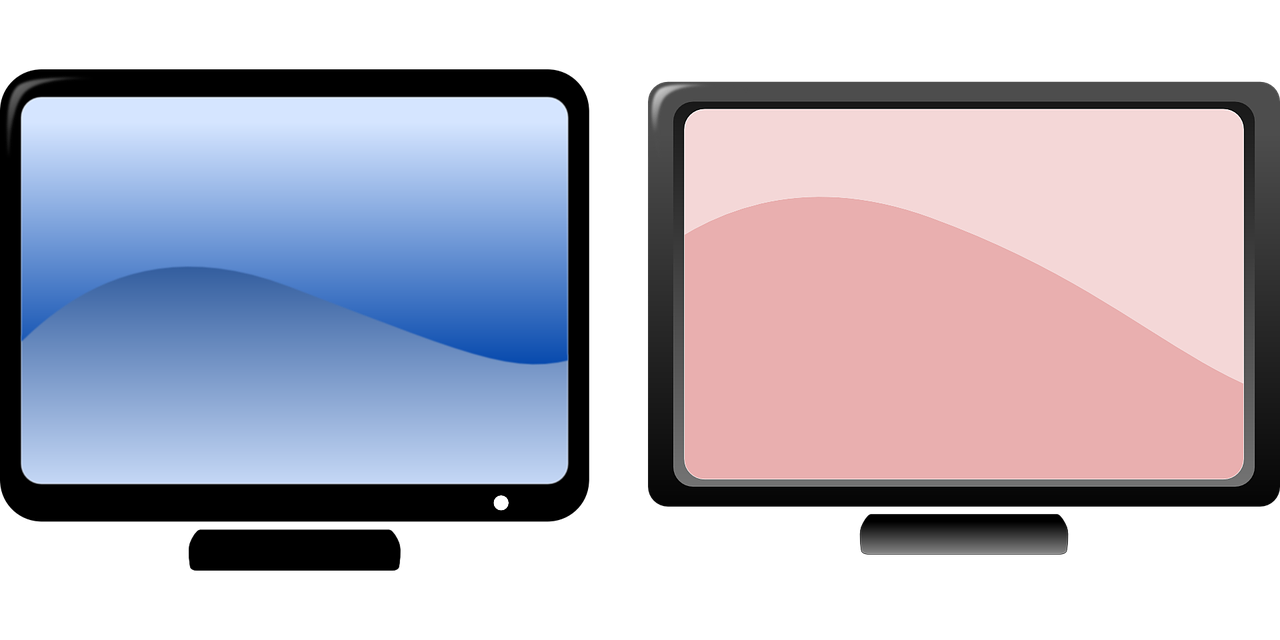 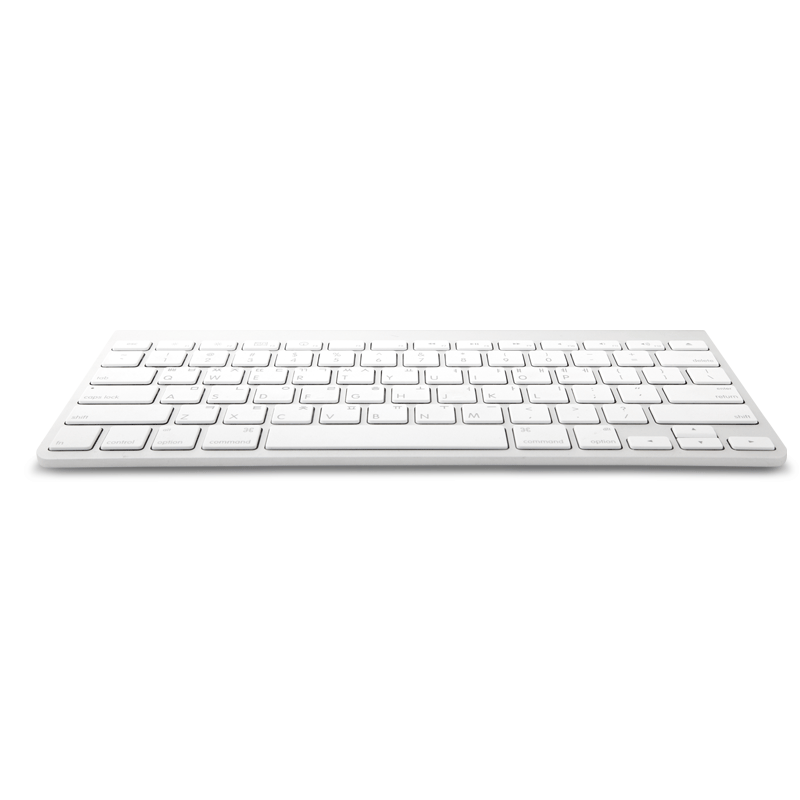 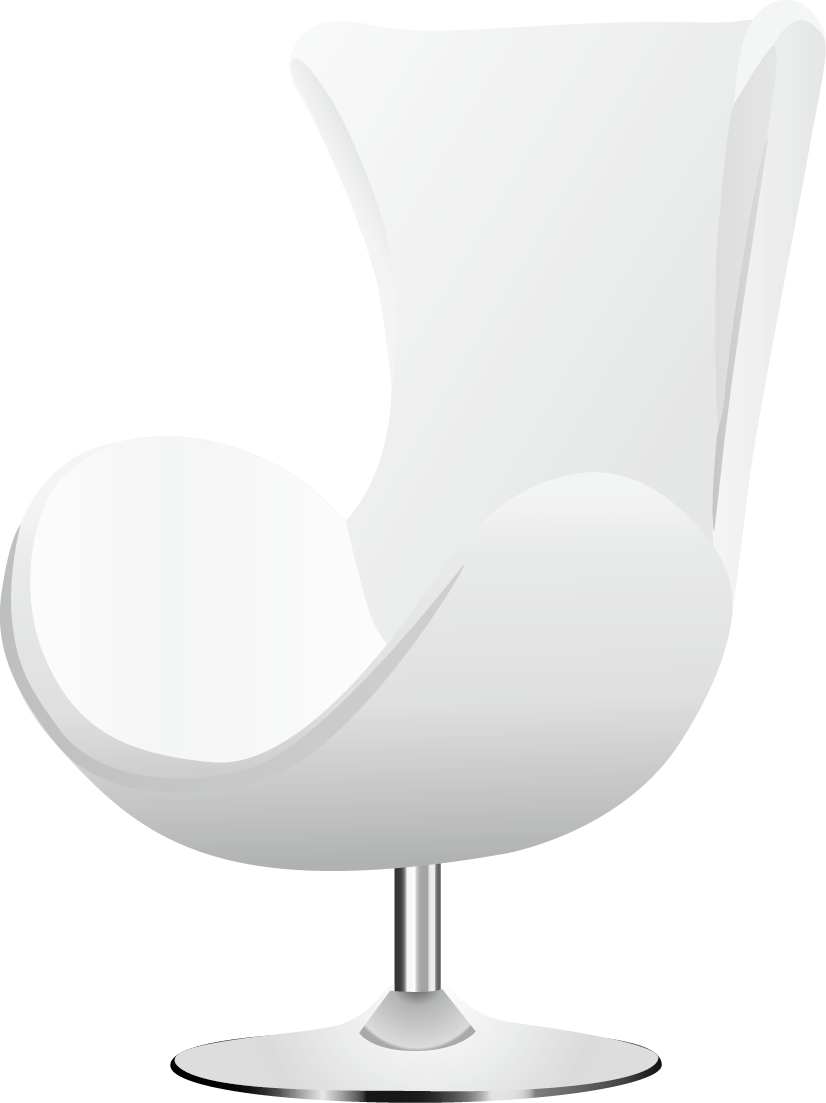 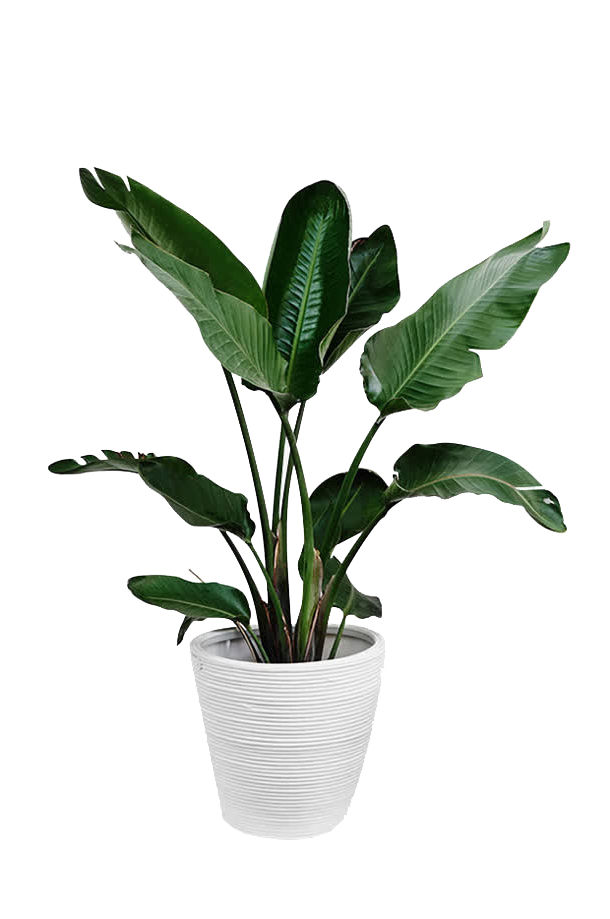 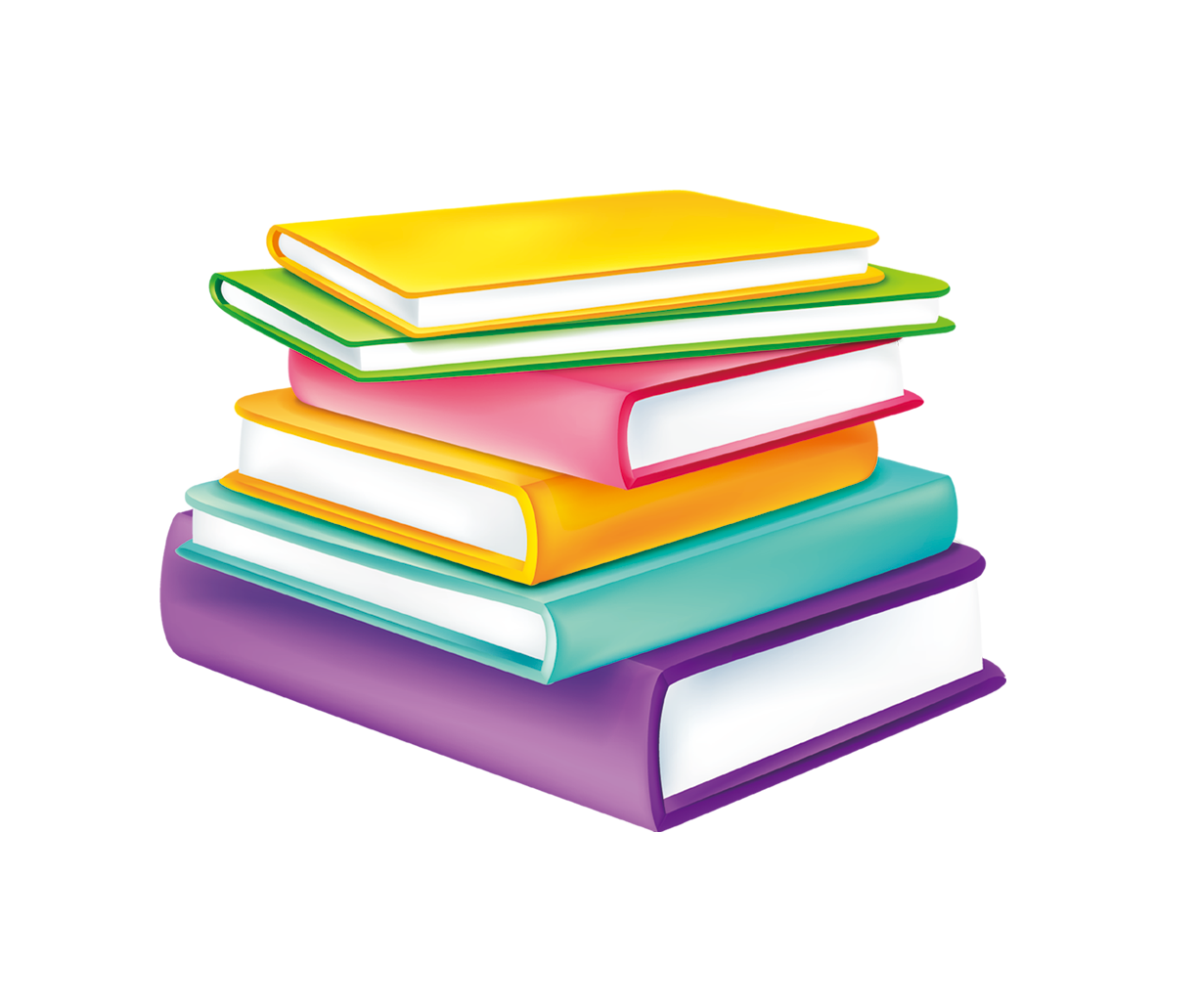 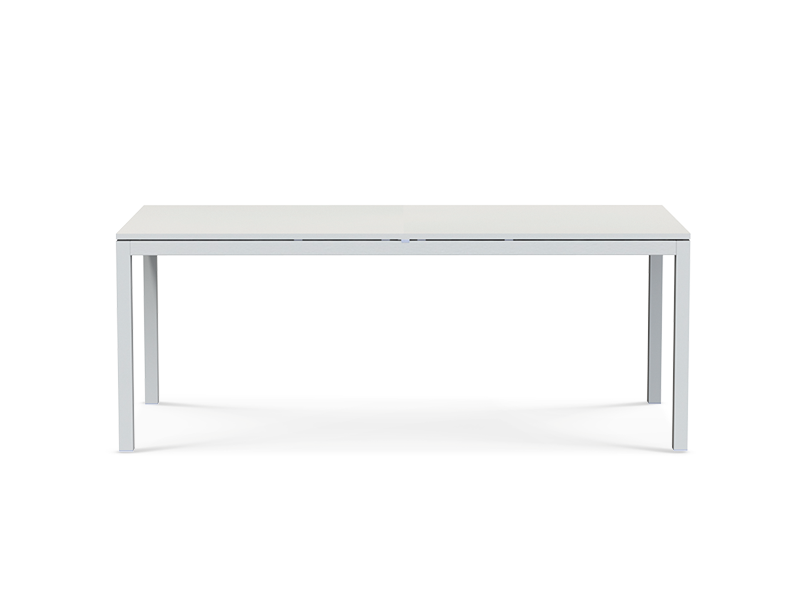 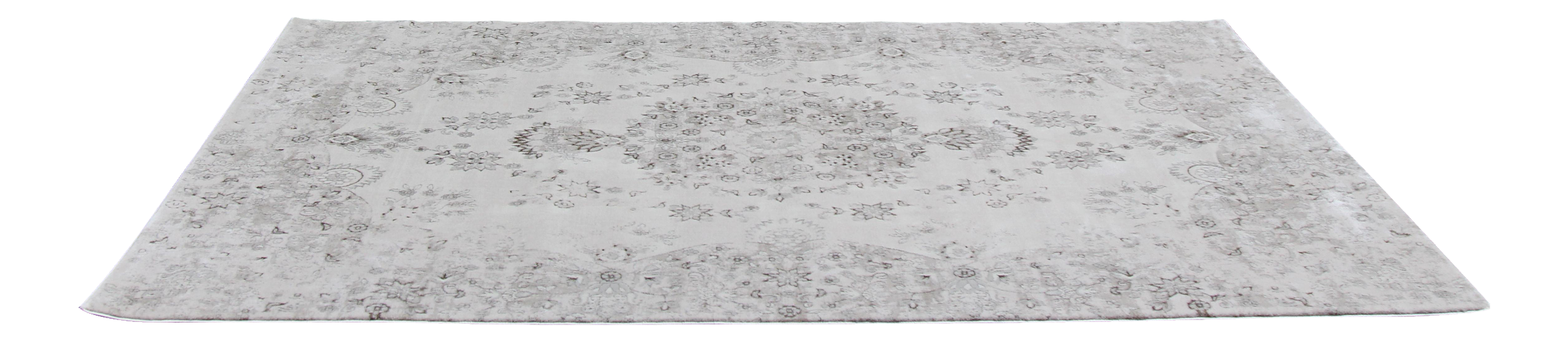 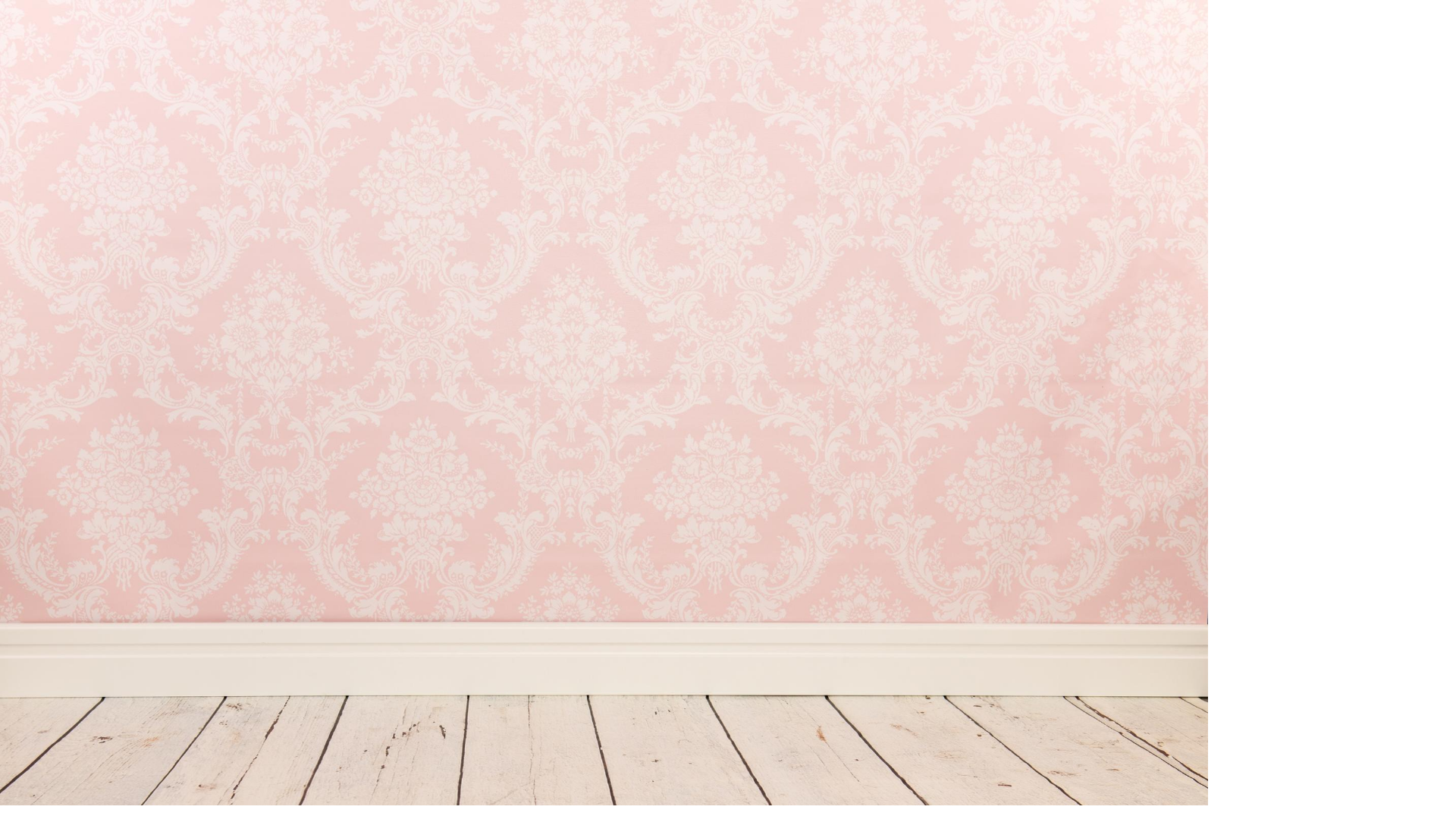 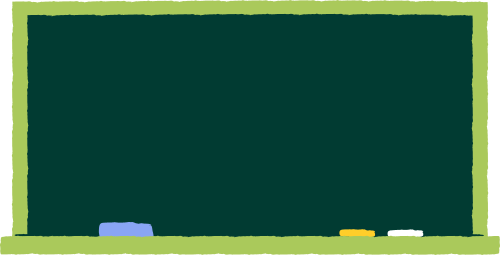 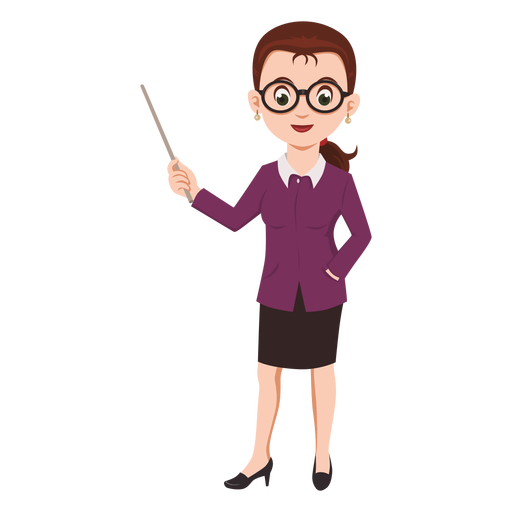 حياكم الله طالباتي
 الجميلات
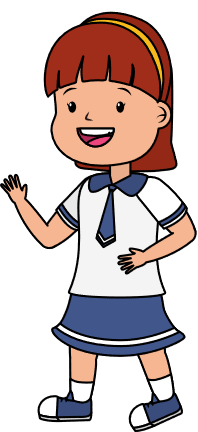 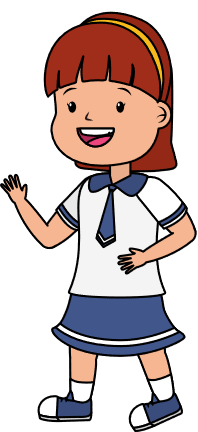 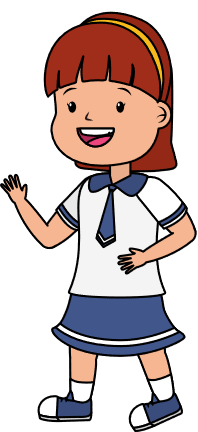 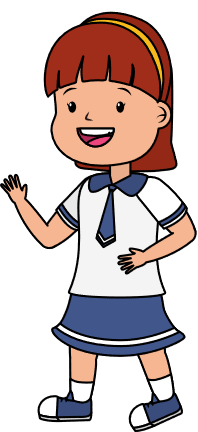 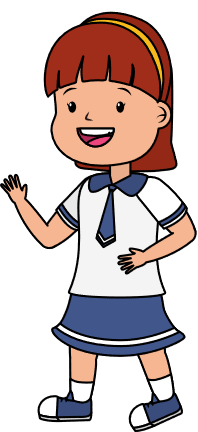 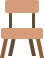 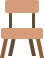 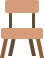 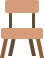 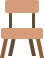 حسناء الرفاعي
رتيل الزهراني
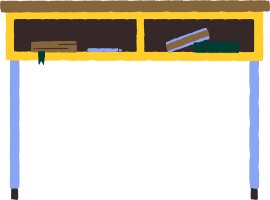 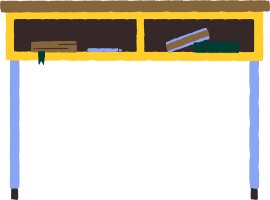 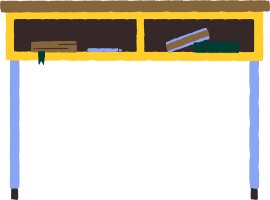 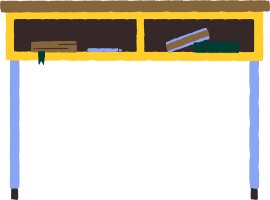 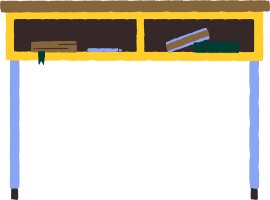 ريما السواط
نجاة بوقري
سارة جمال
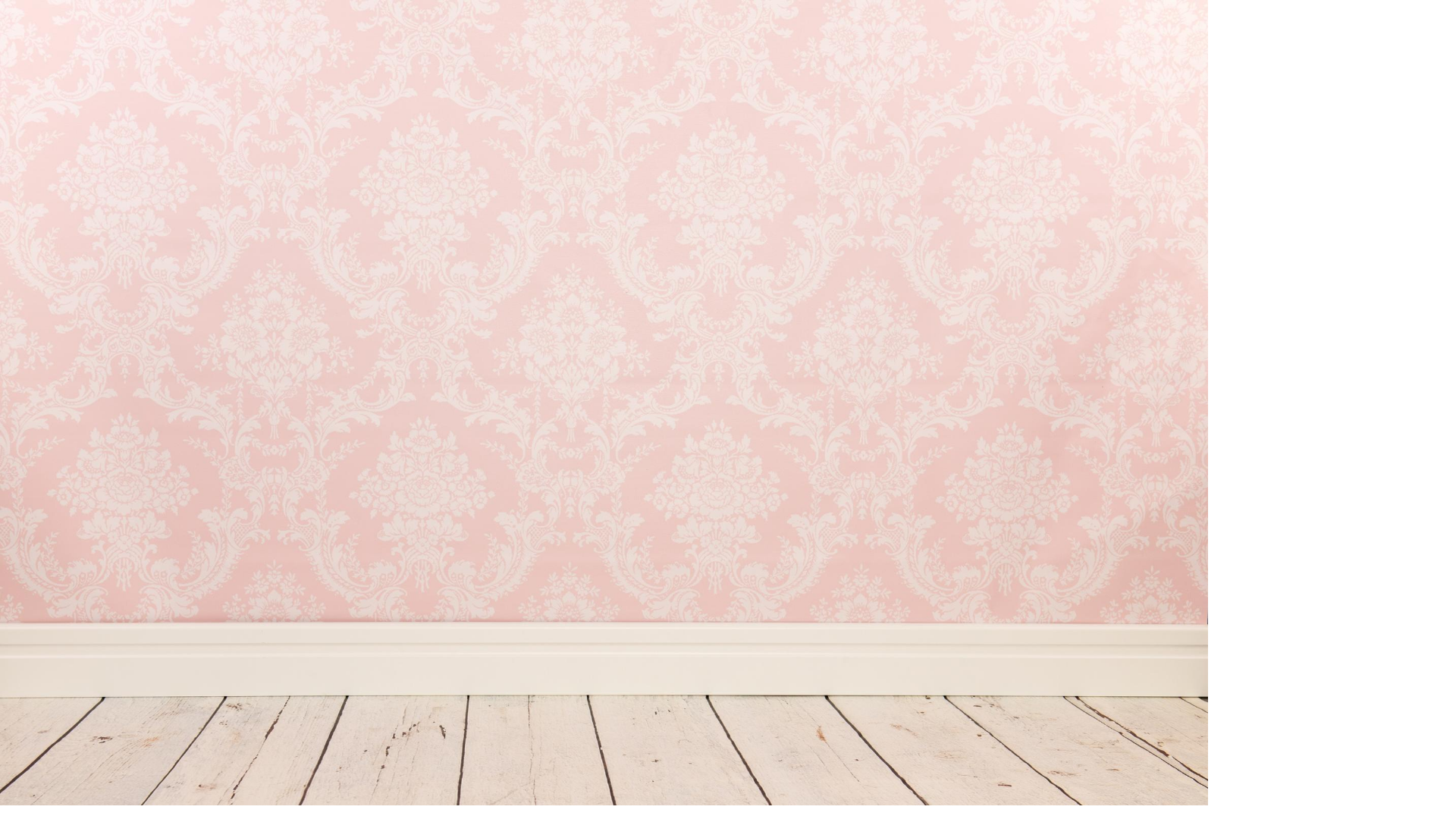 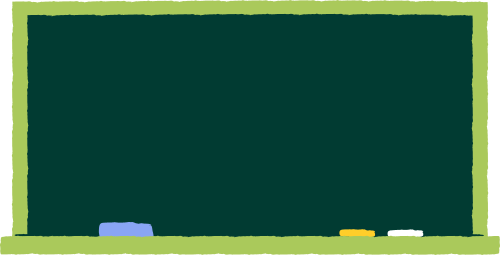 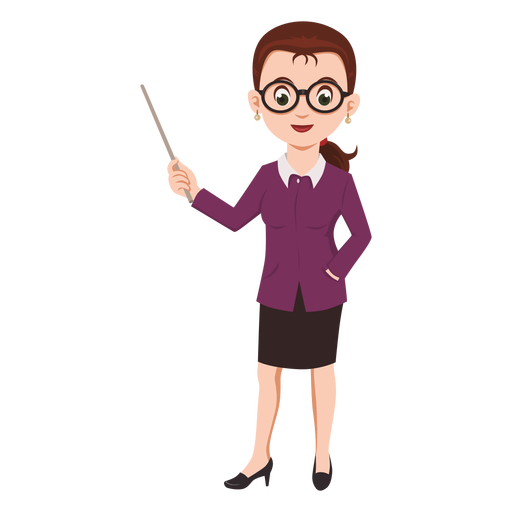 حياكم الله طالباتي
 الجميلات
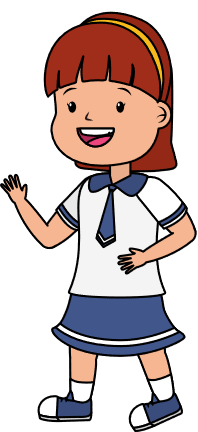 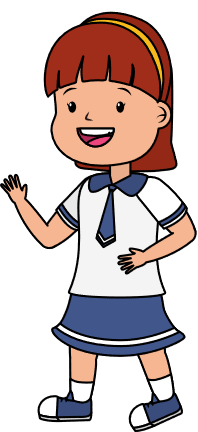 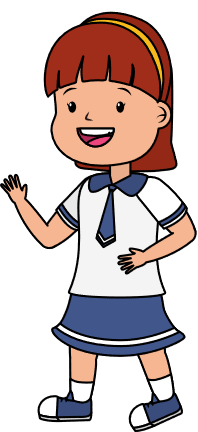 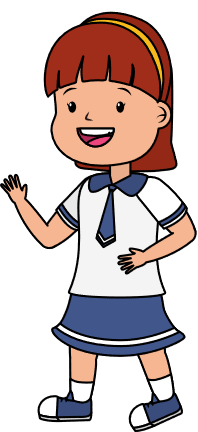 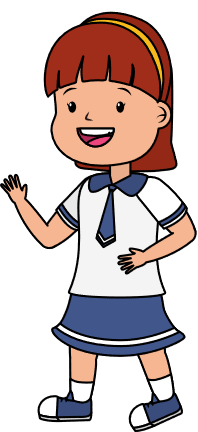 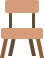 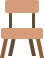 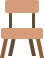 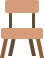 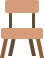 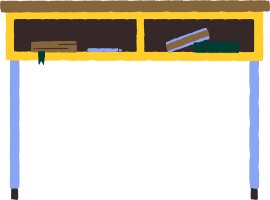 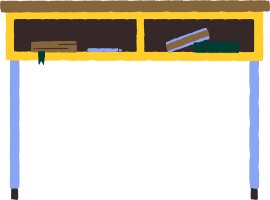 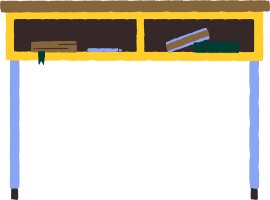 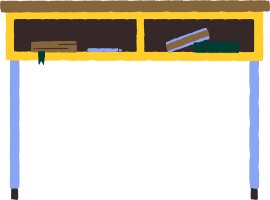 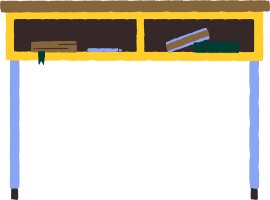 ندى العتيبي
ميان المالكي
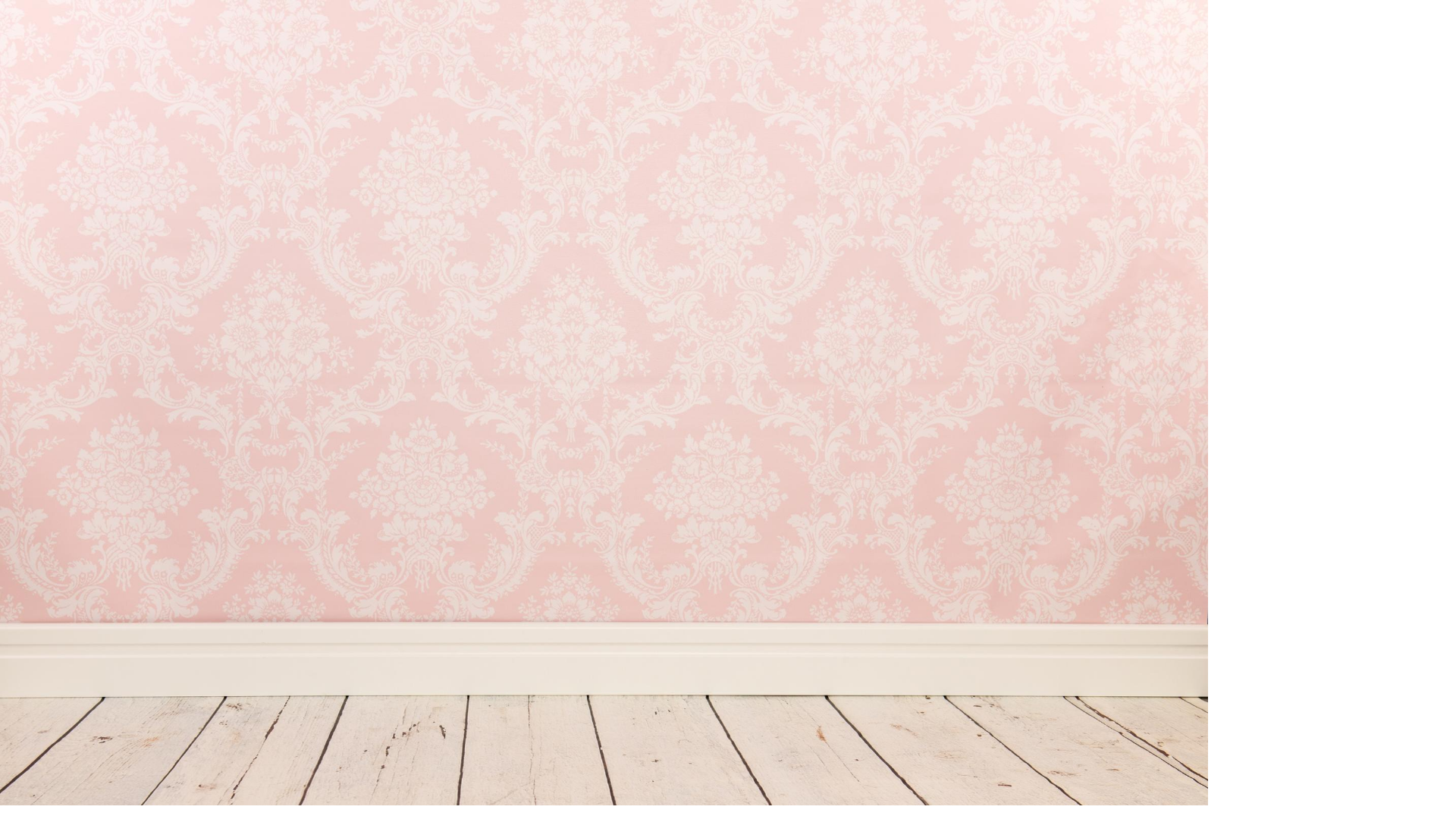 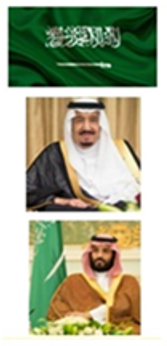 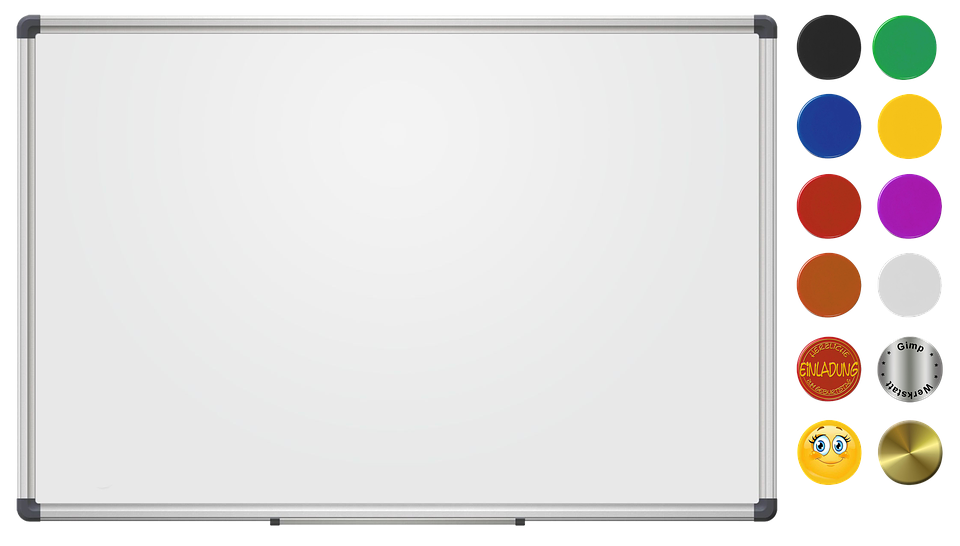 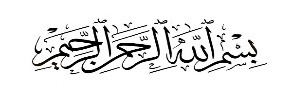 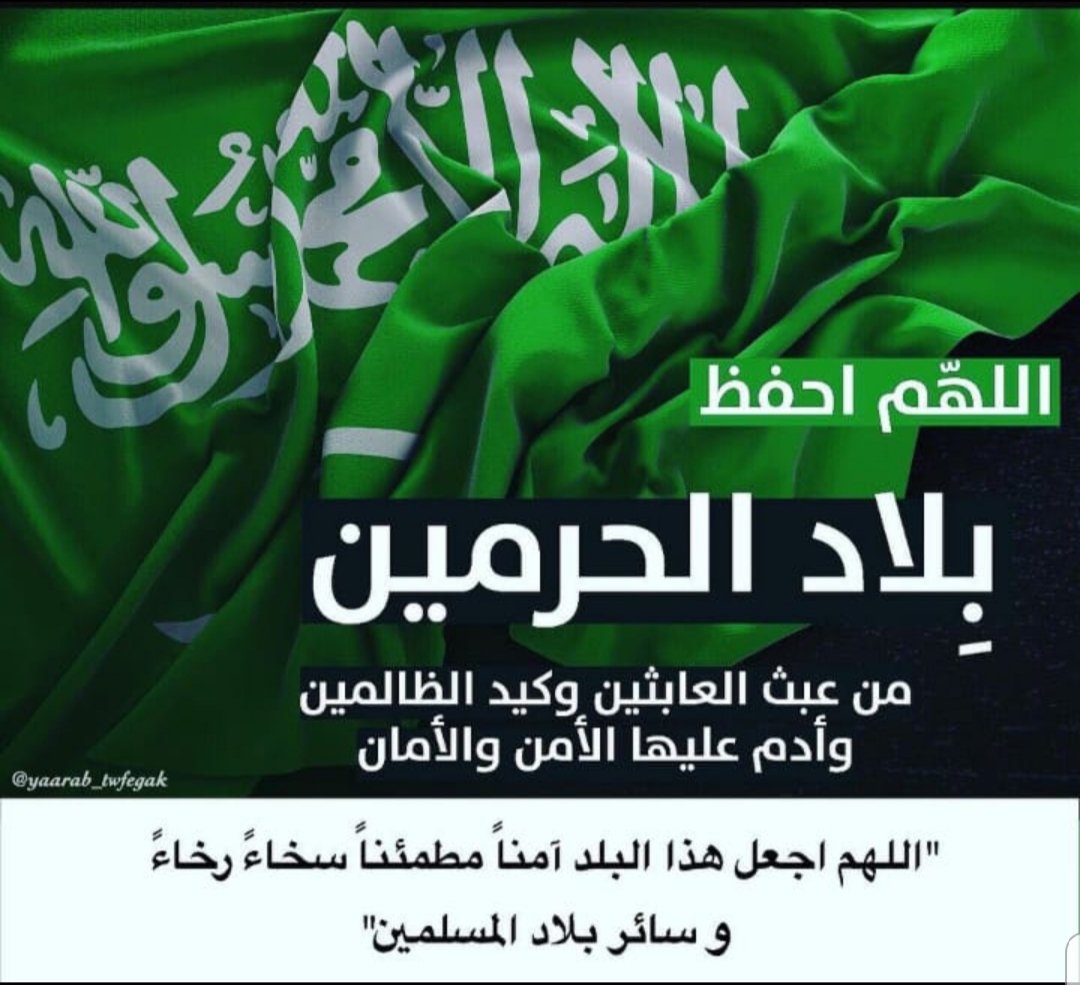 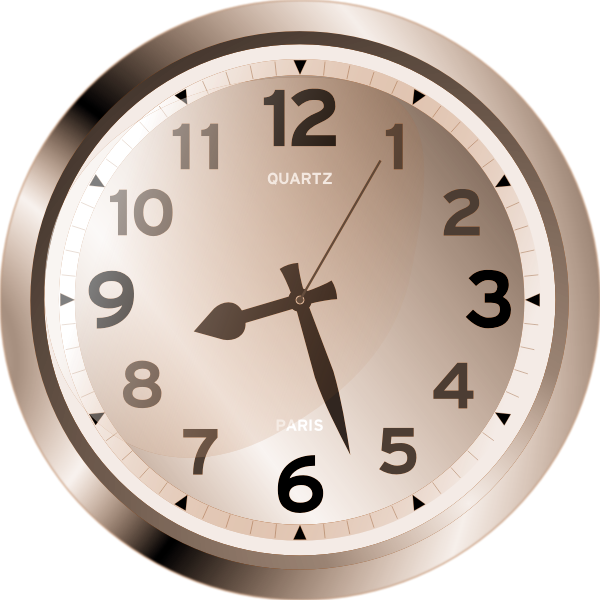 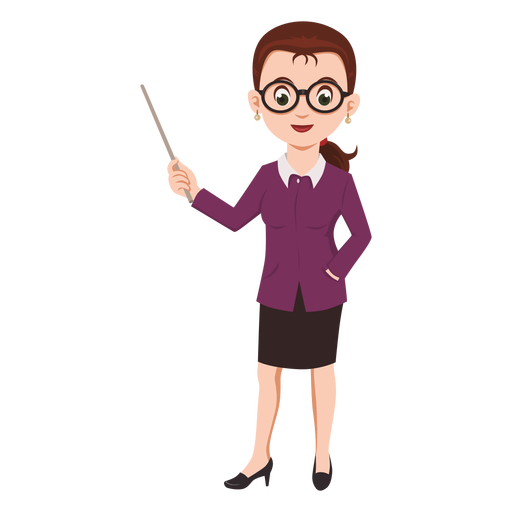 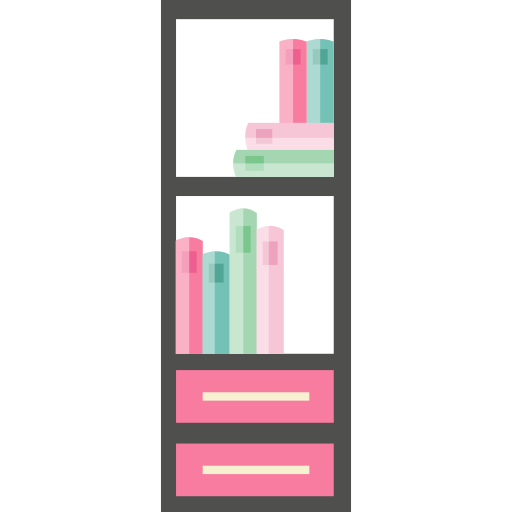 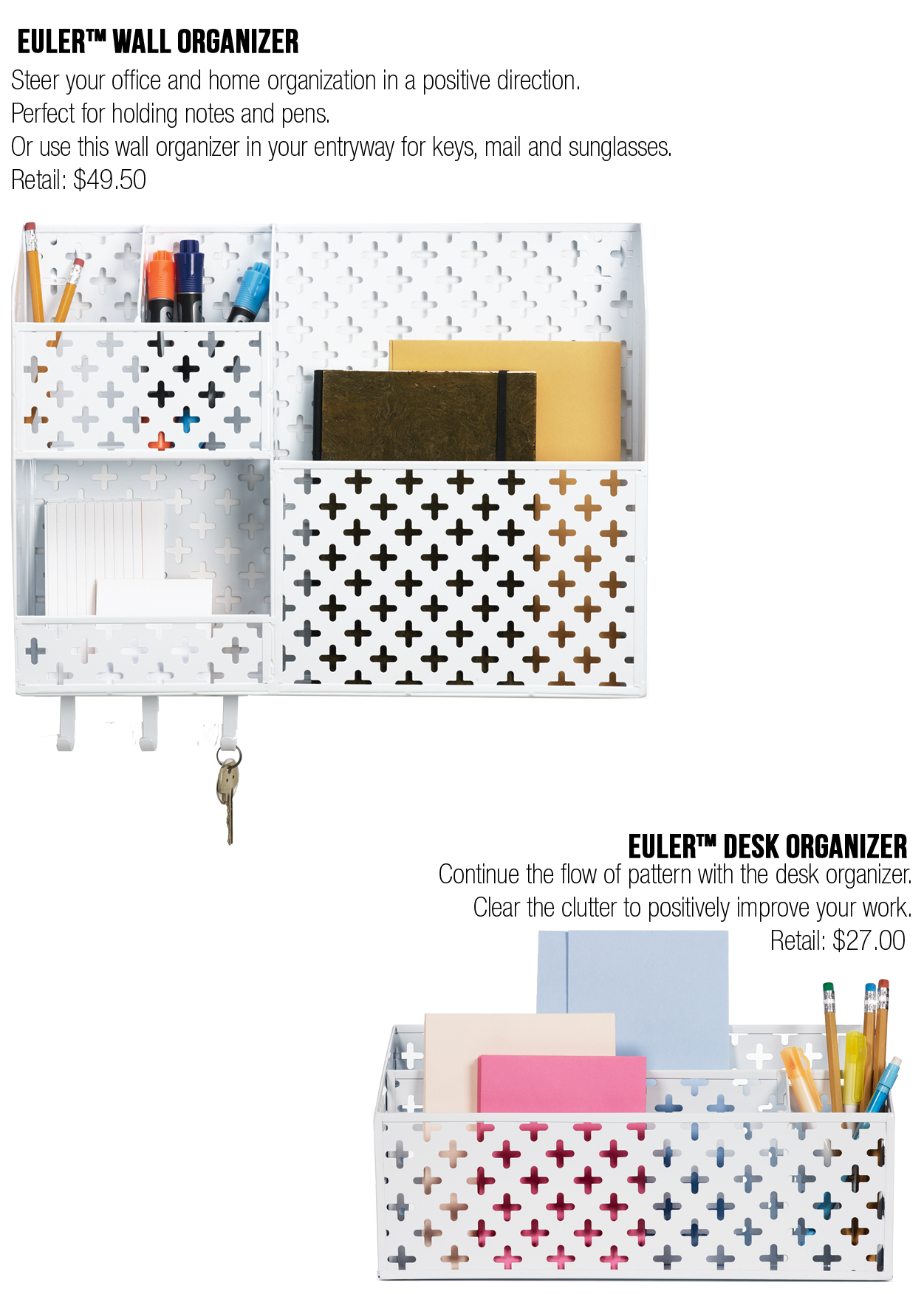 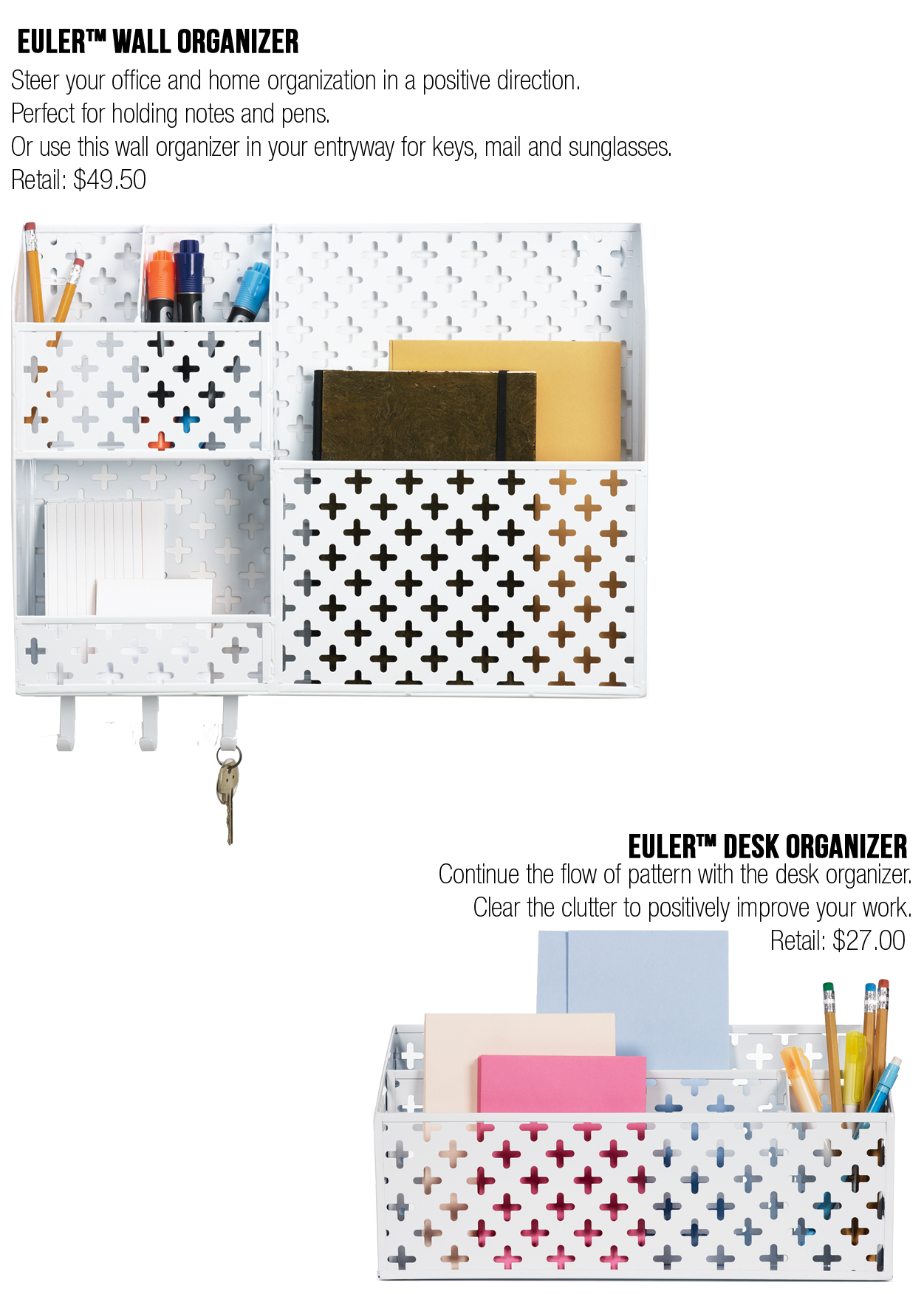 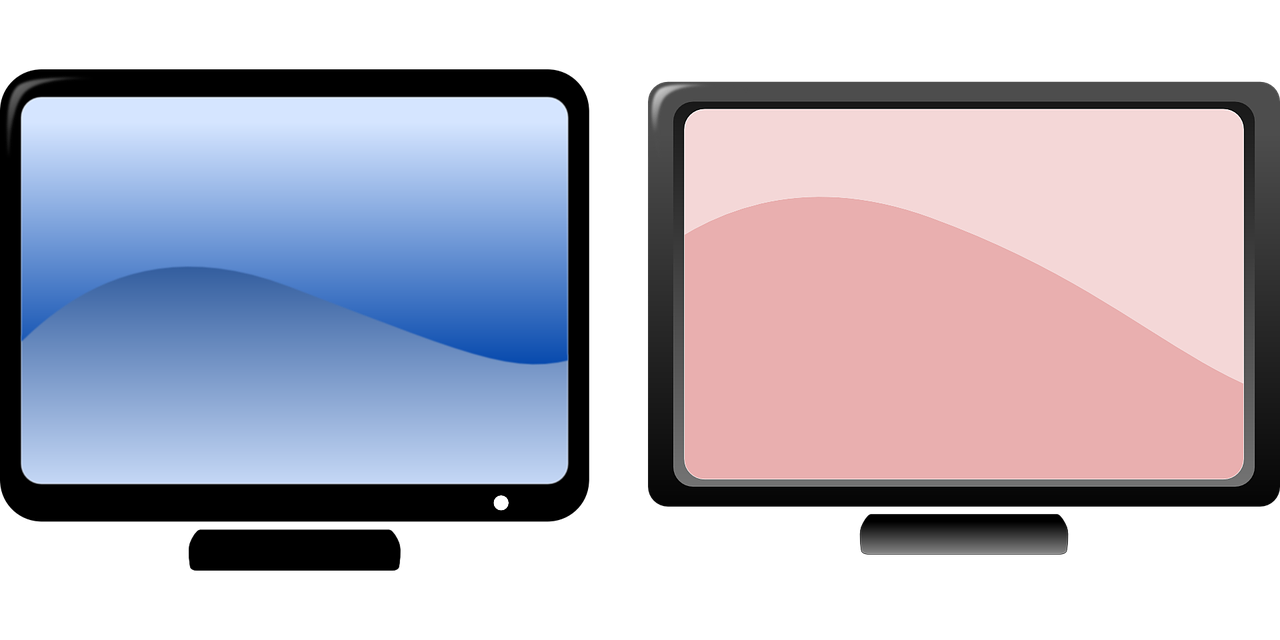 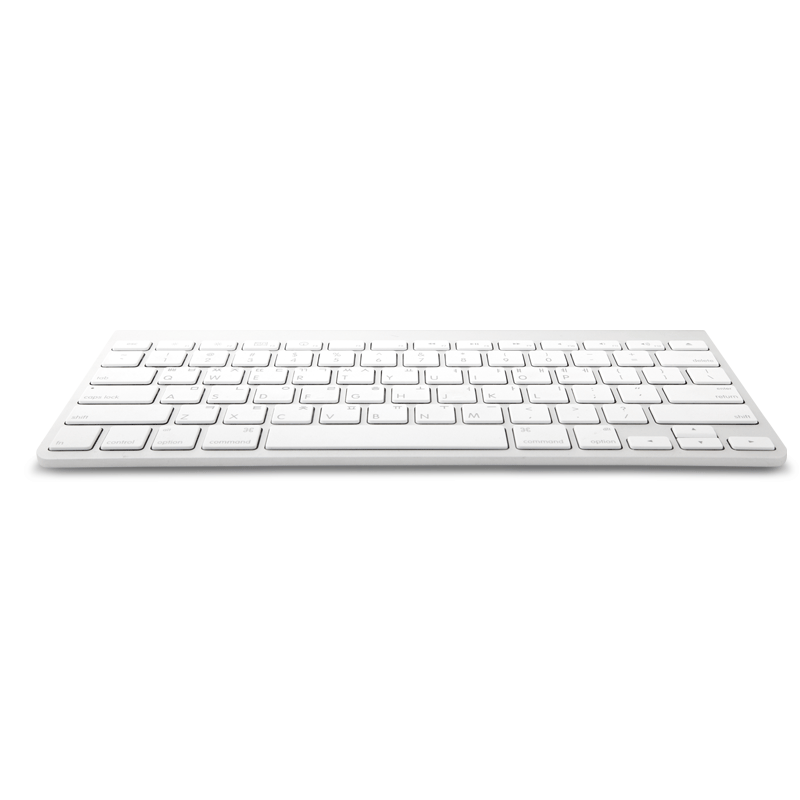 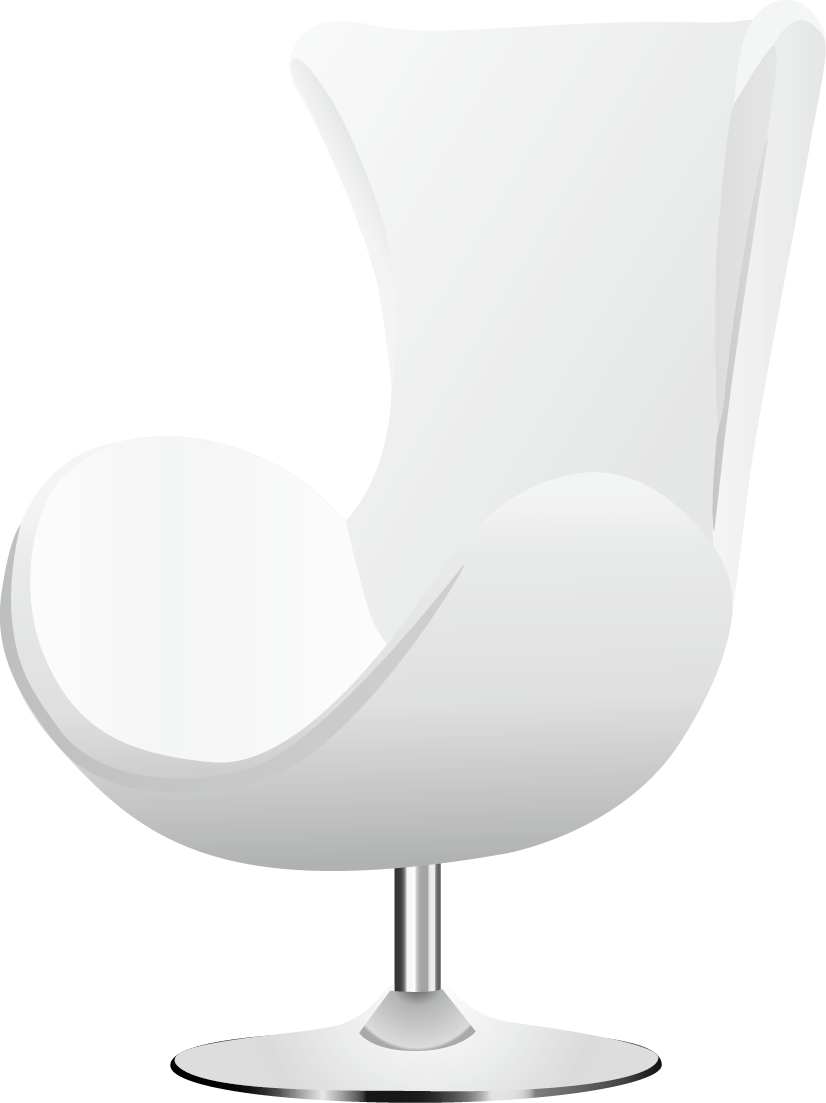 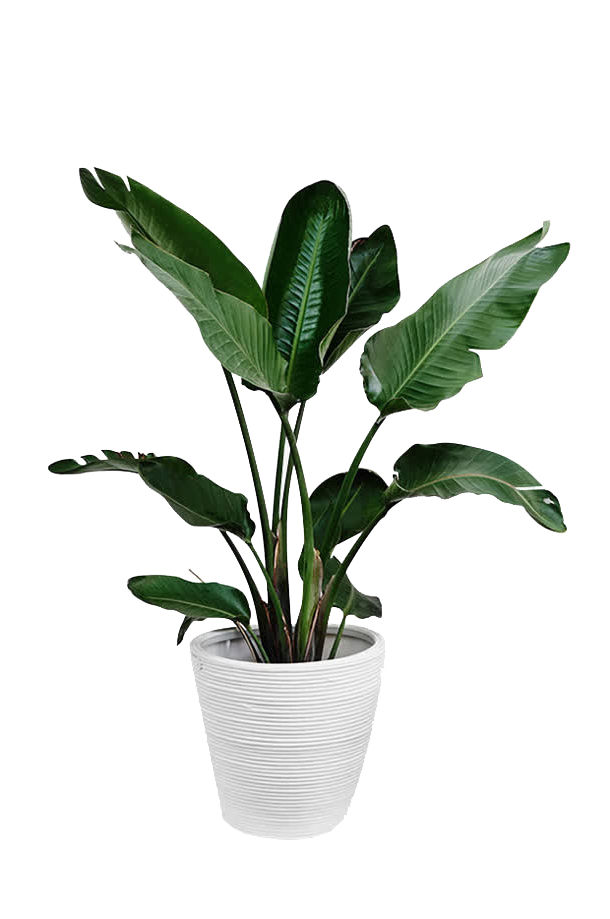 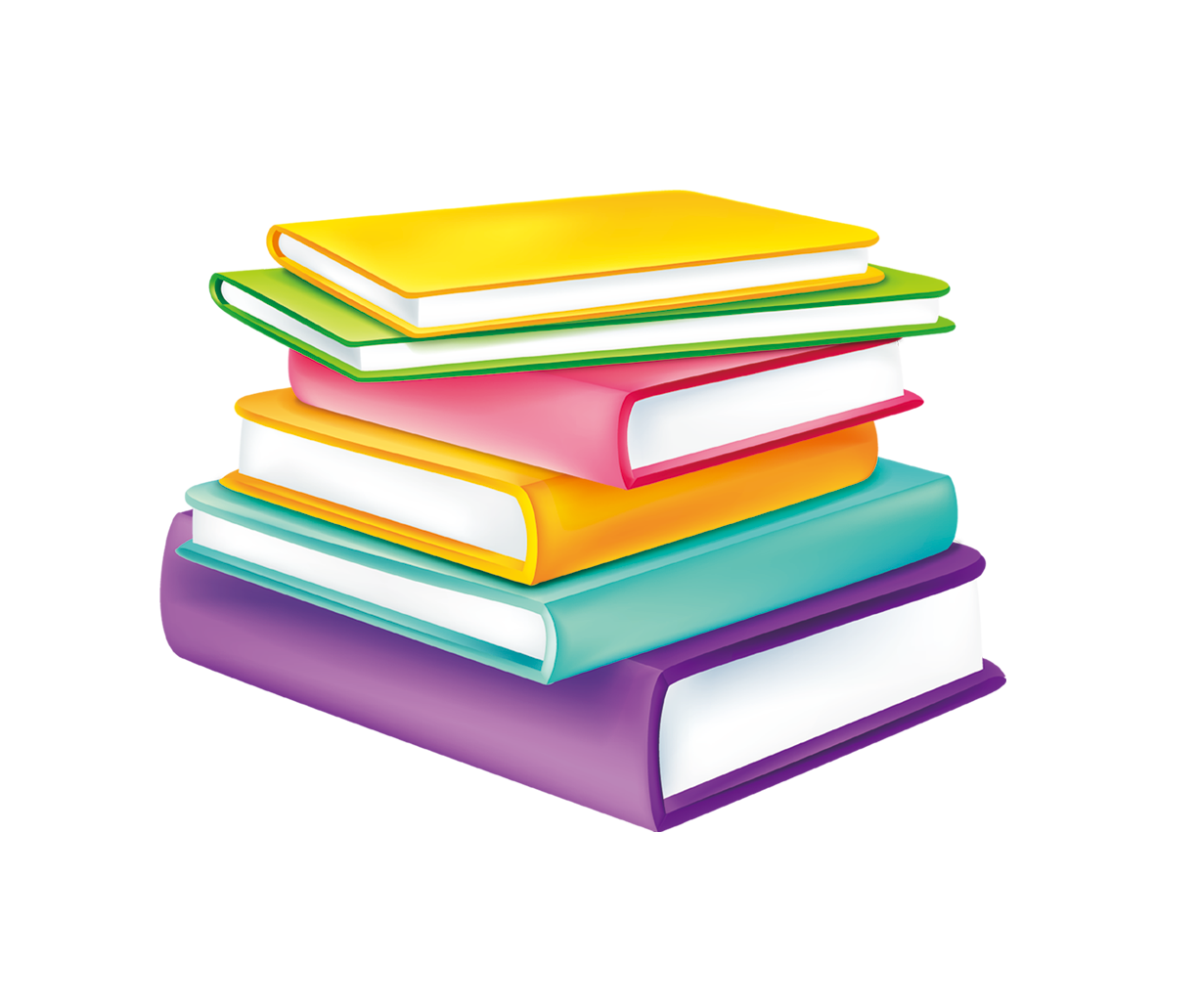 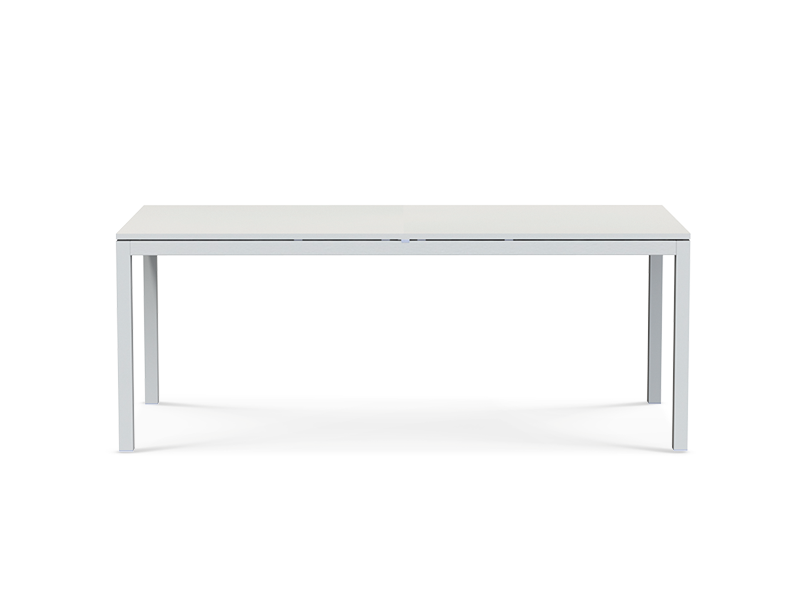 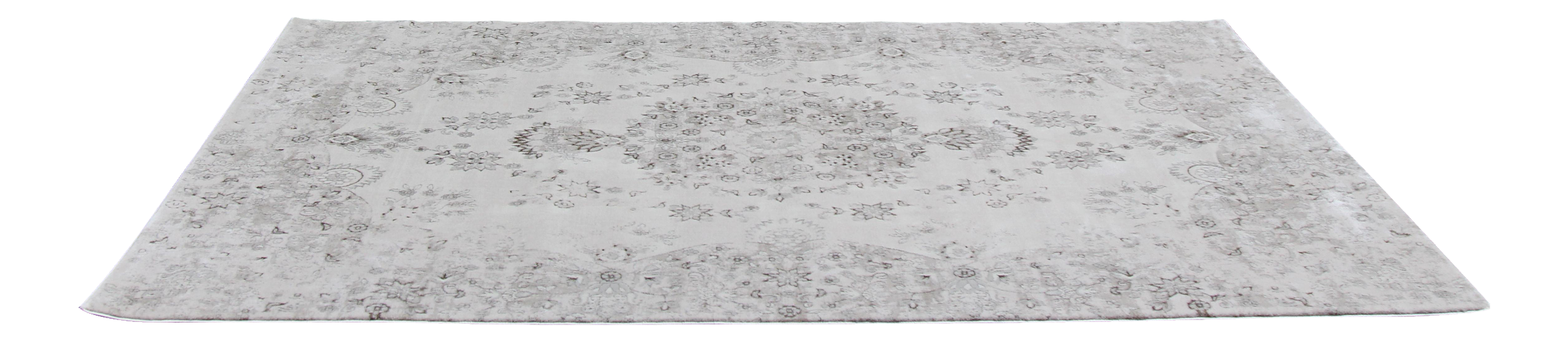 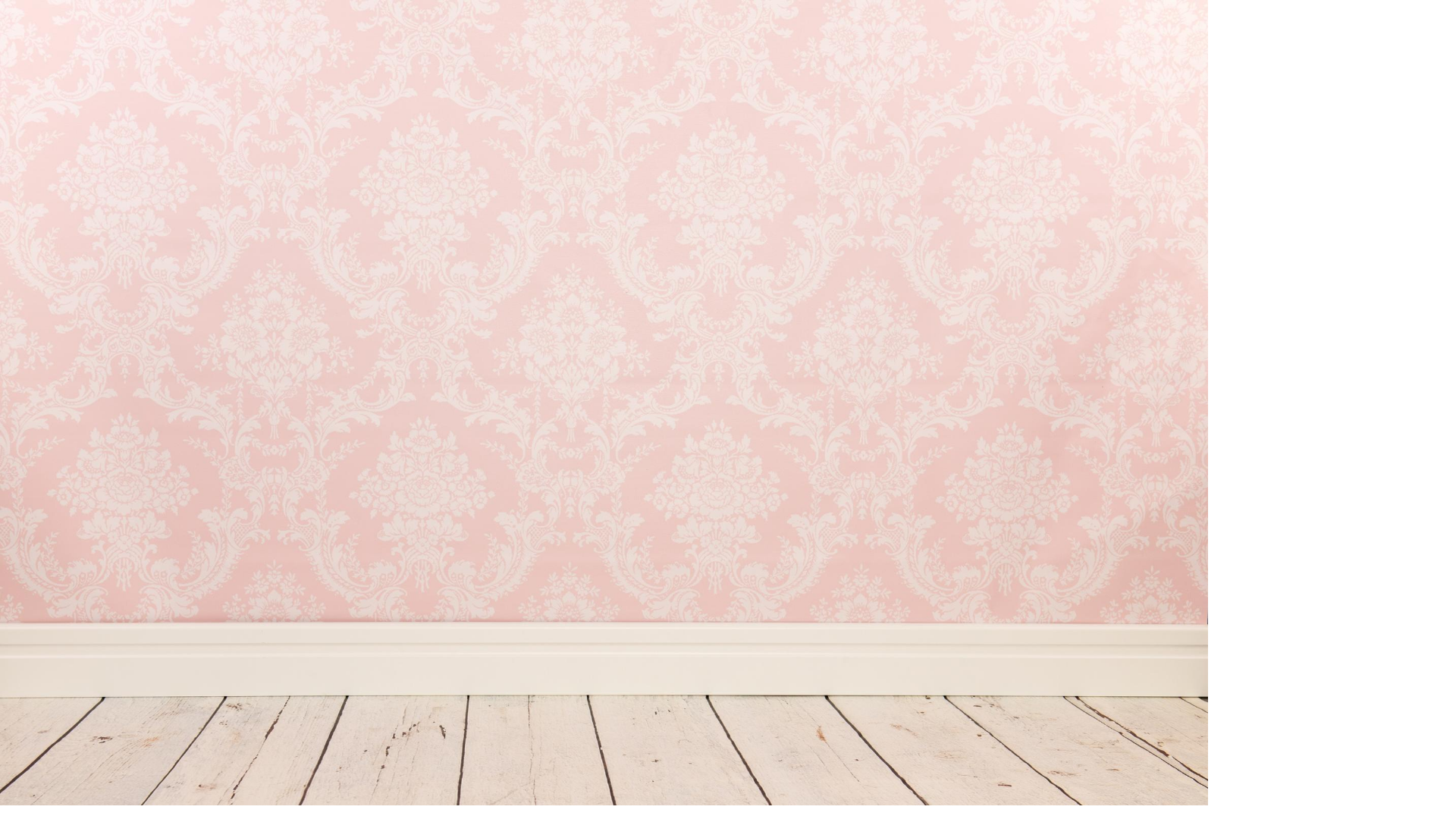 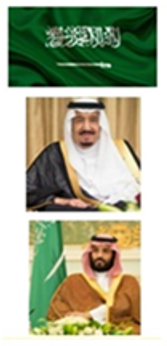 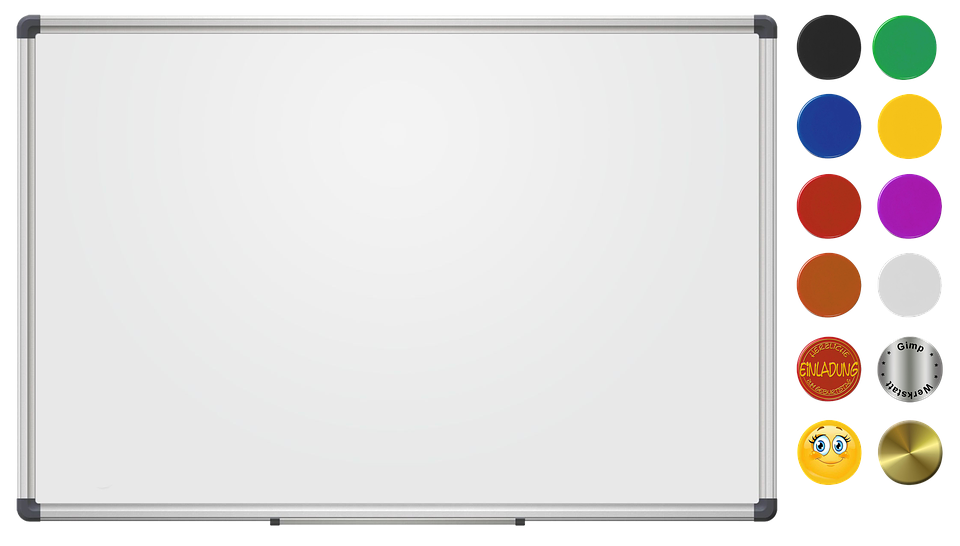 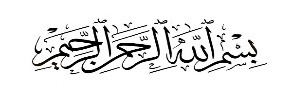 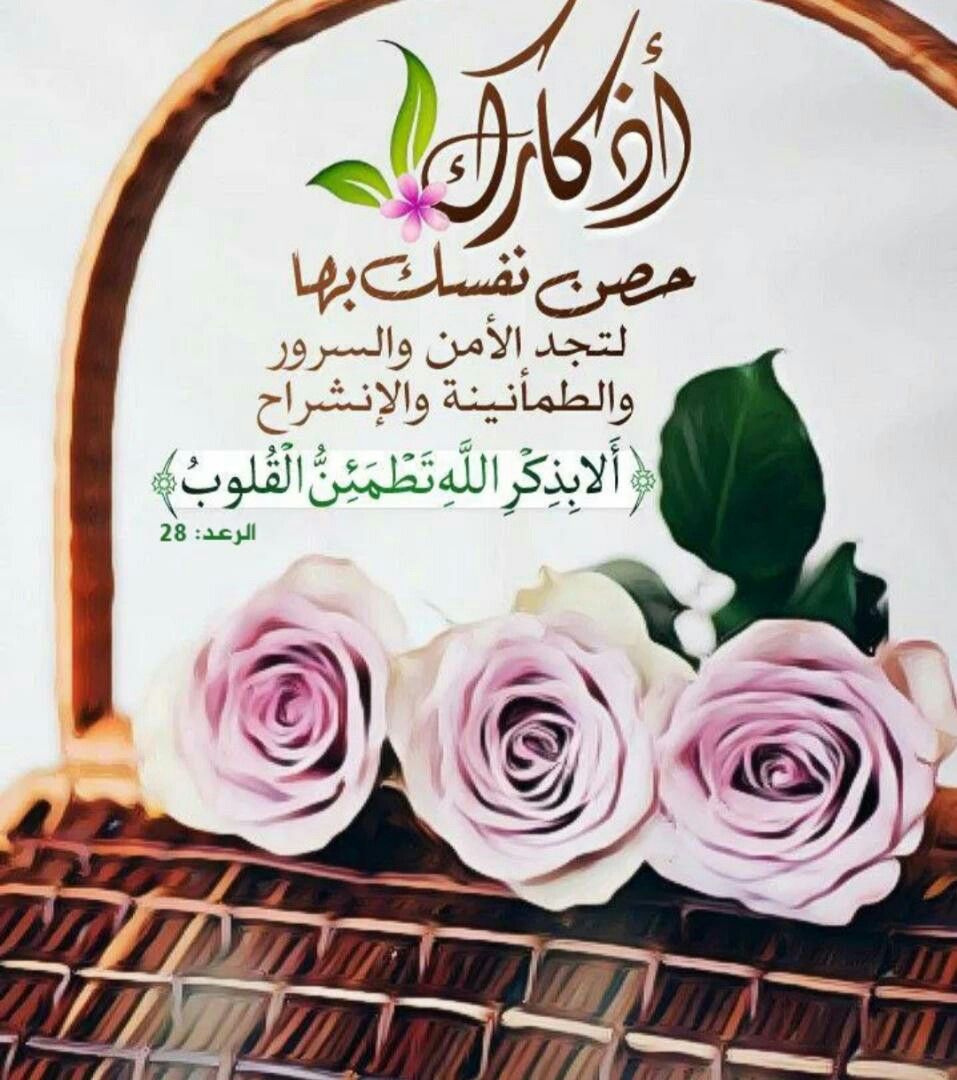 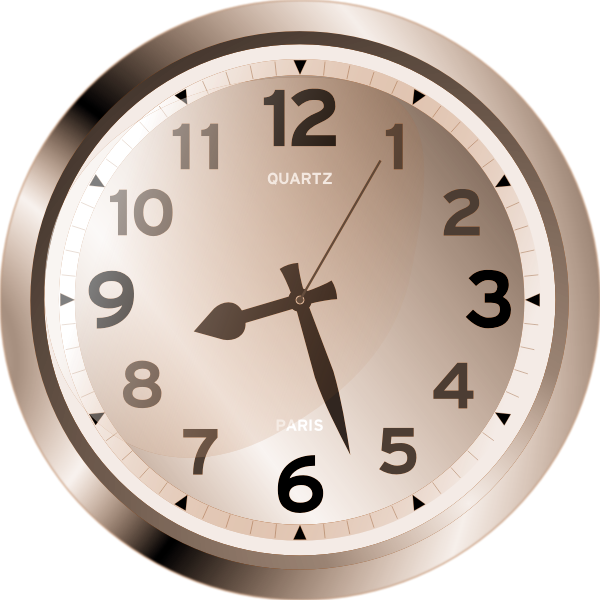 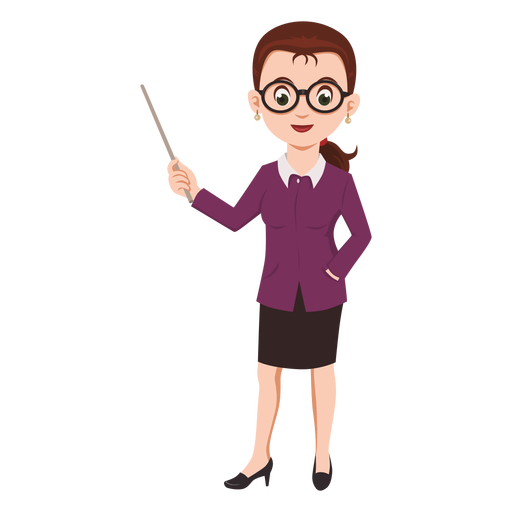 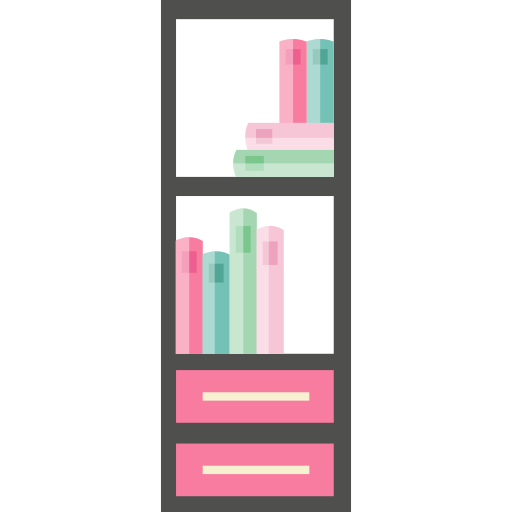 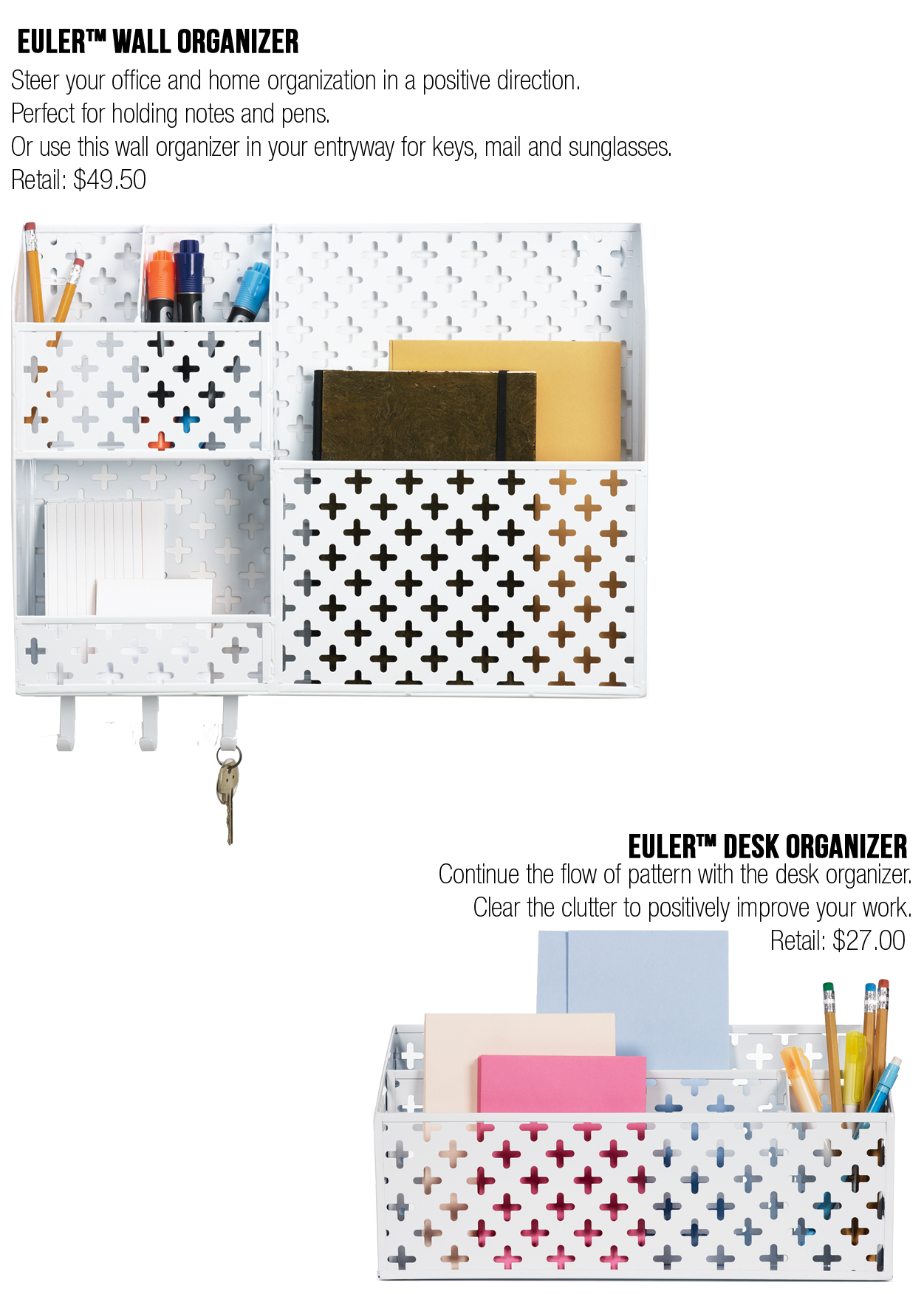 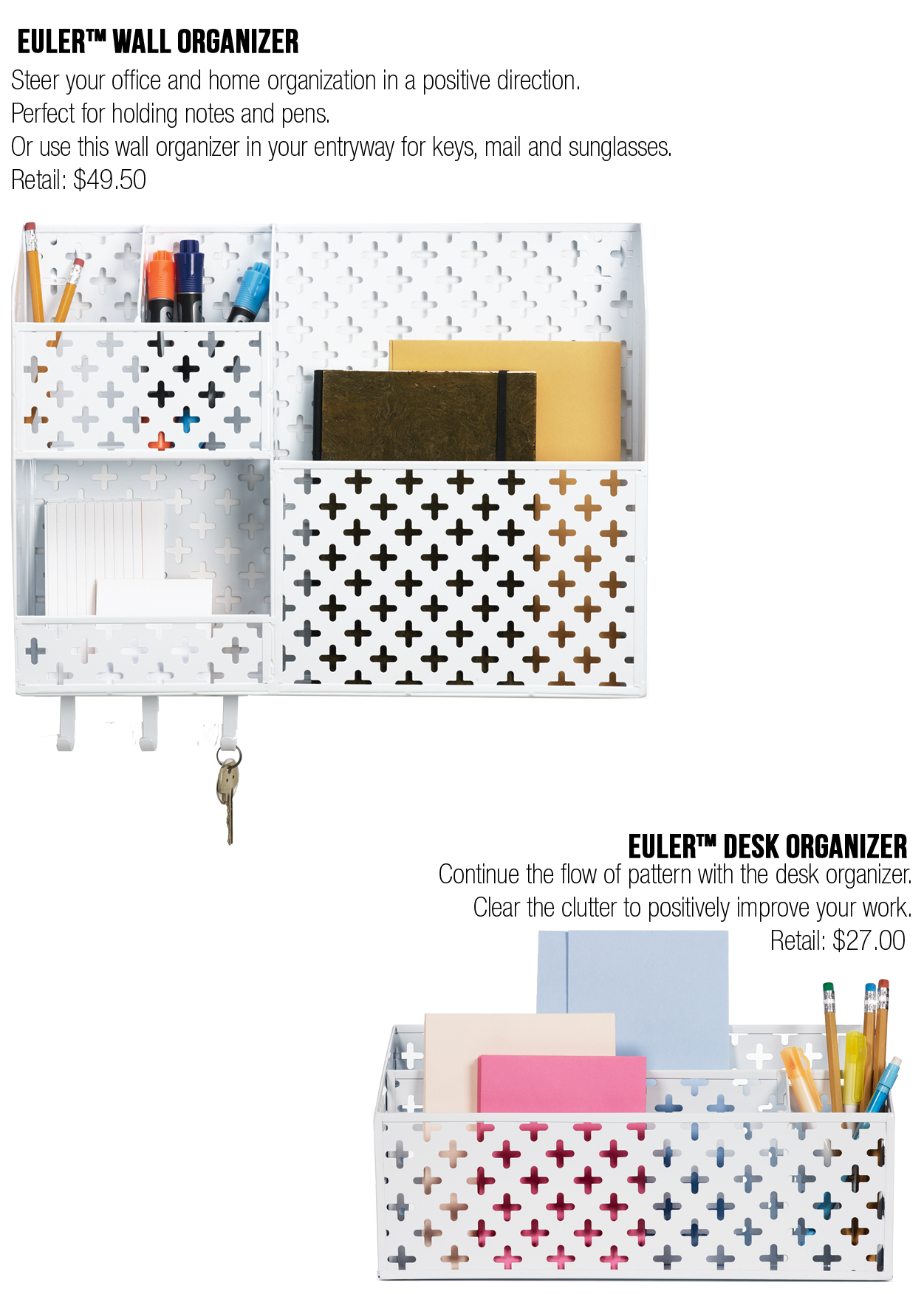 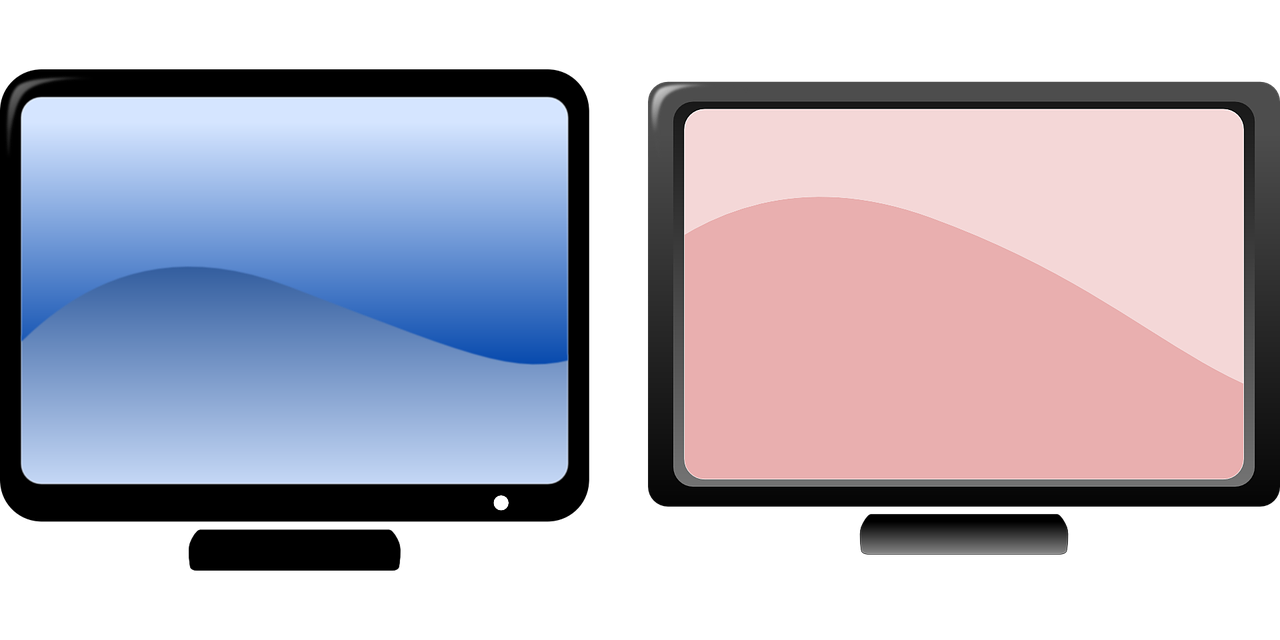 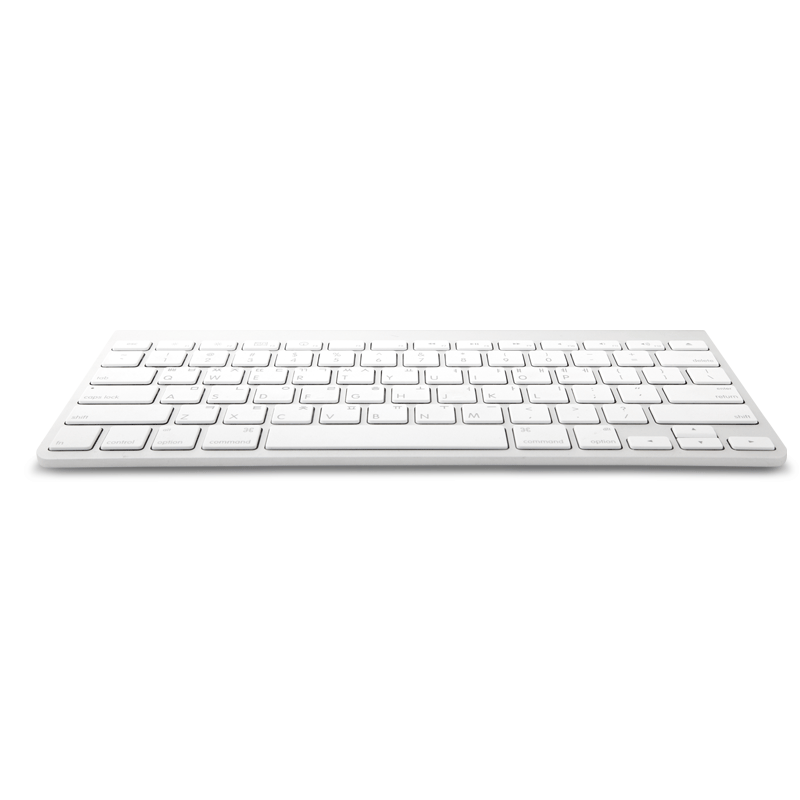 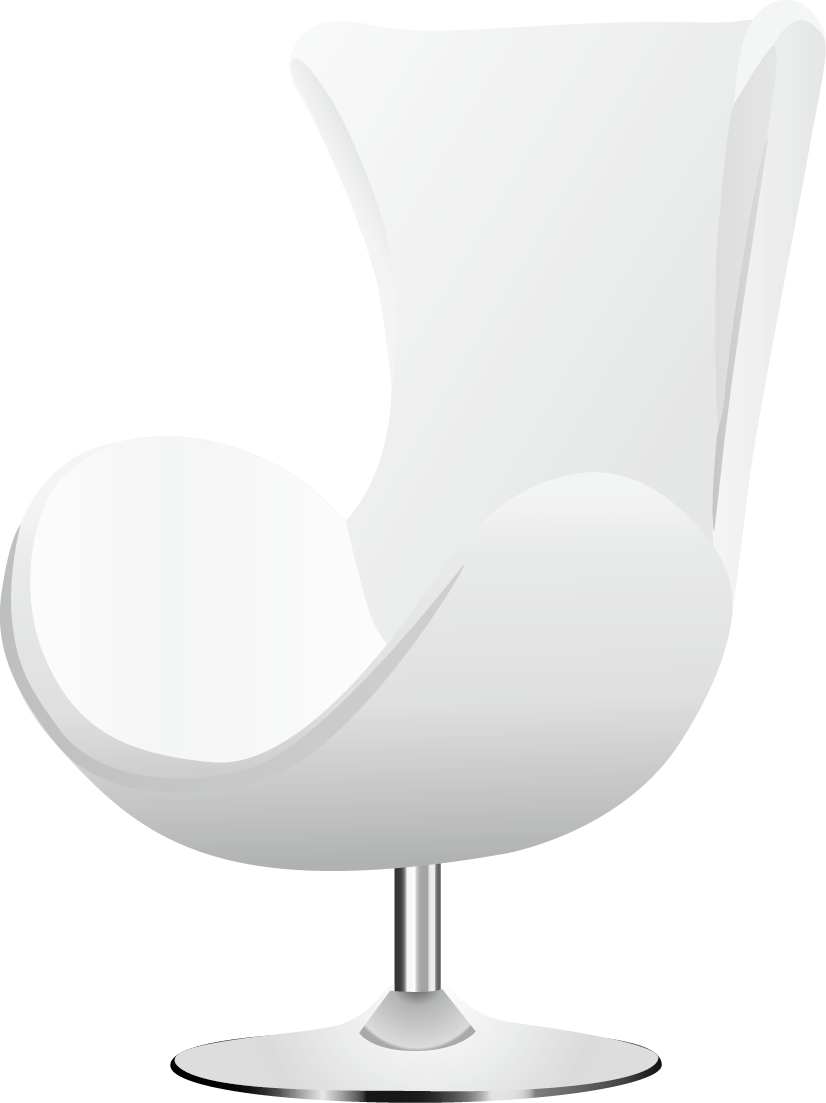 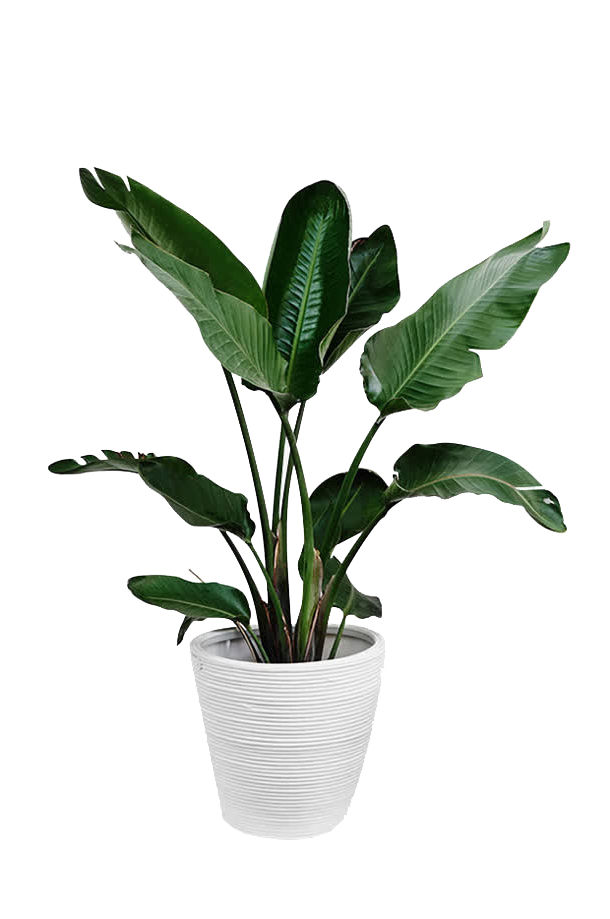 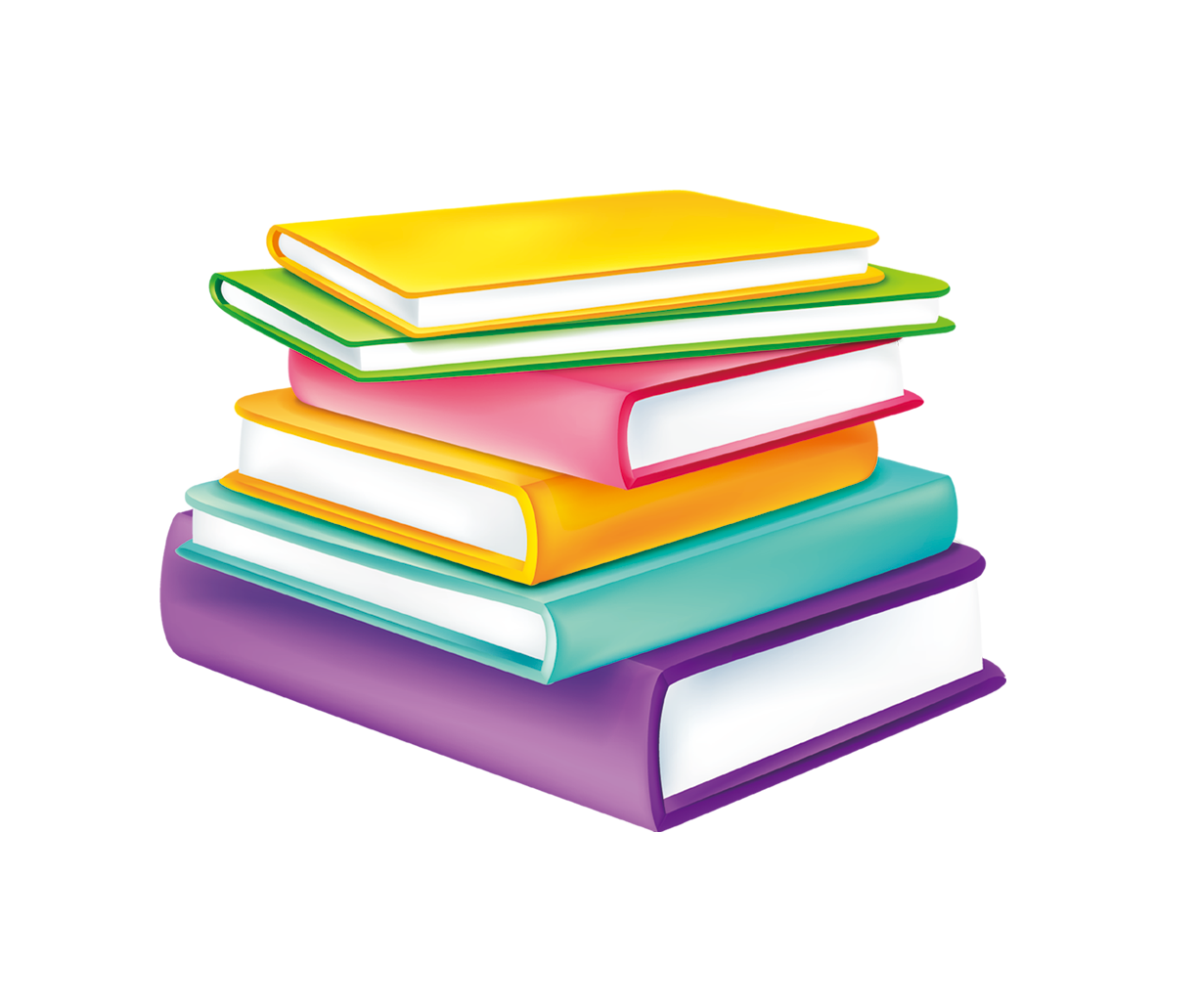 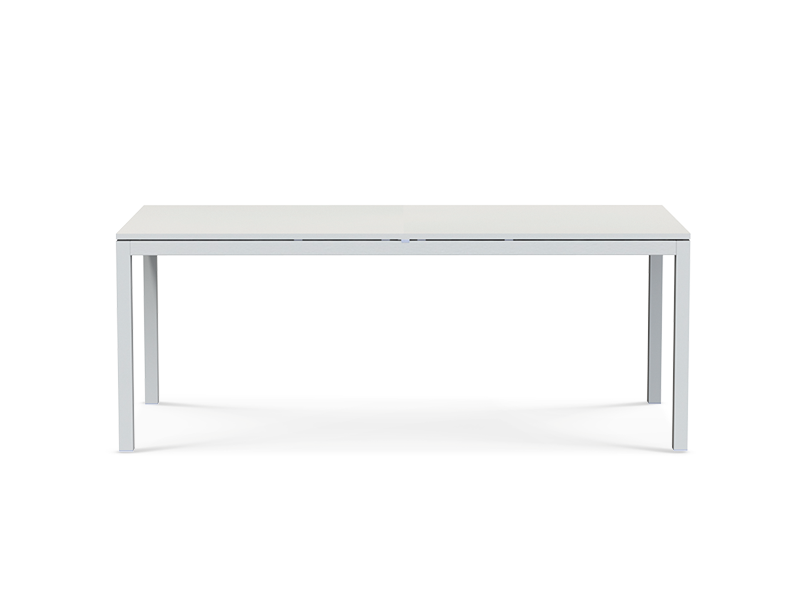 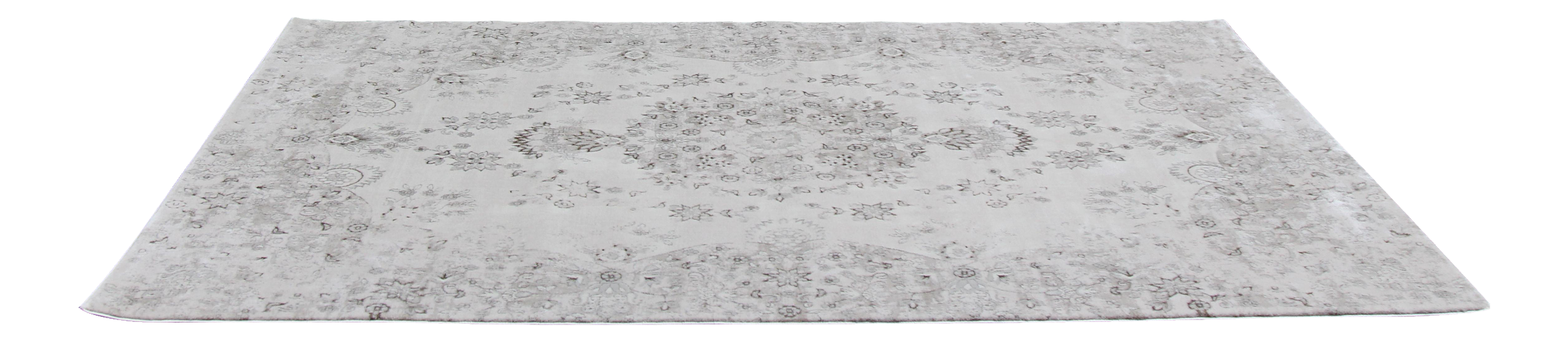 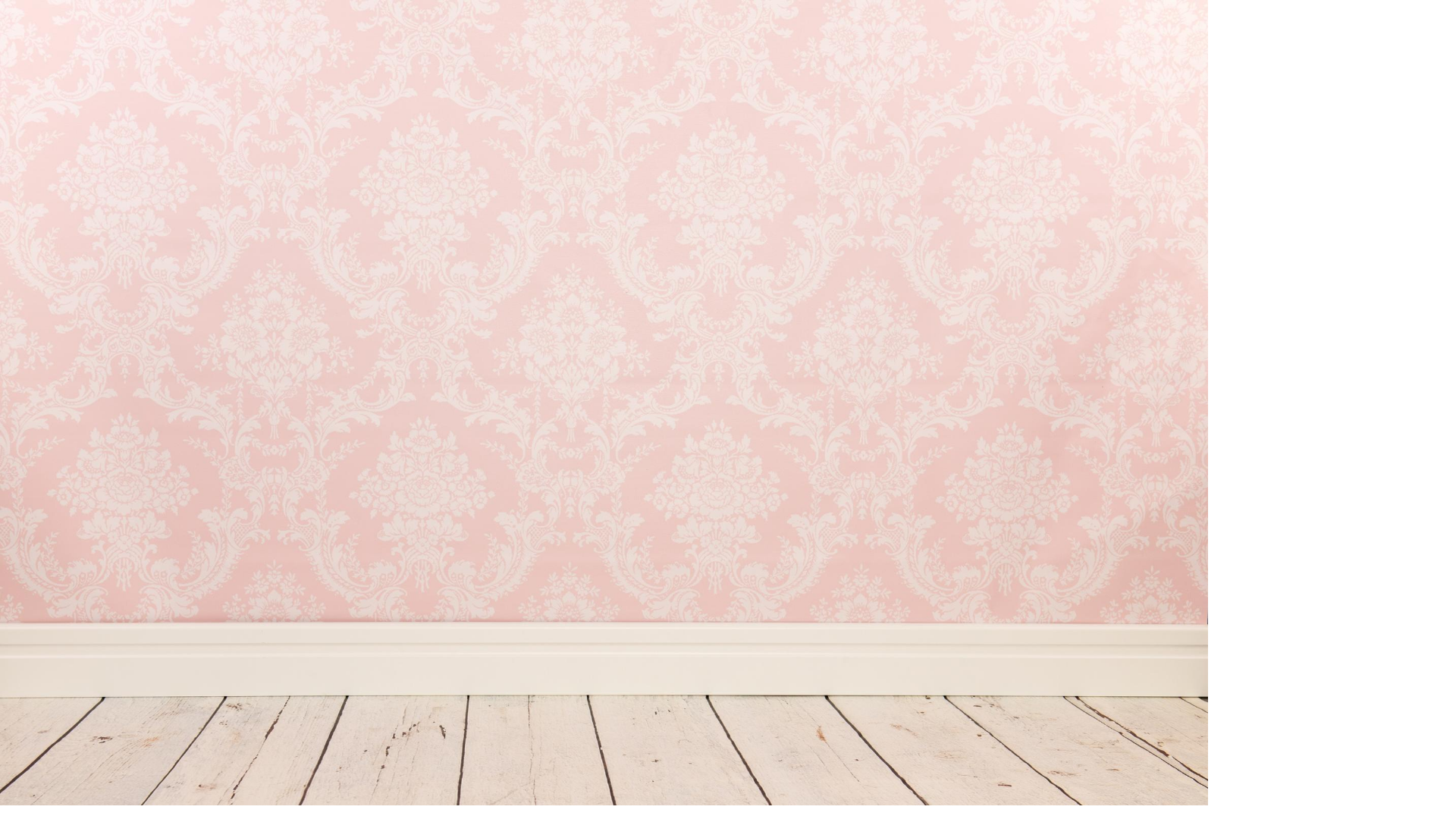 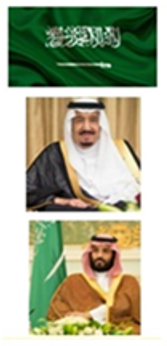 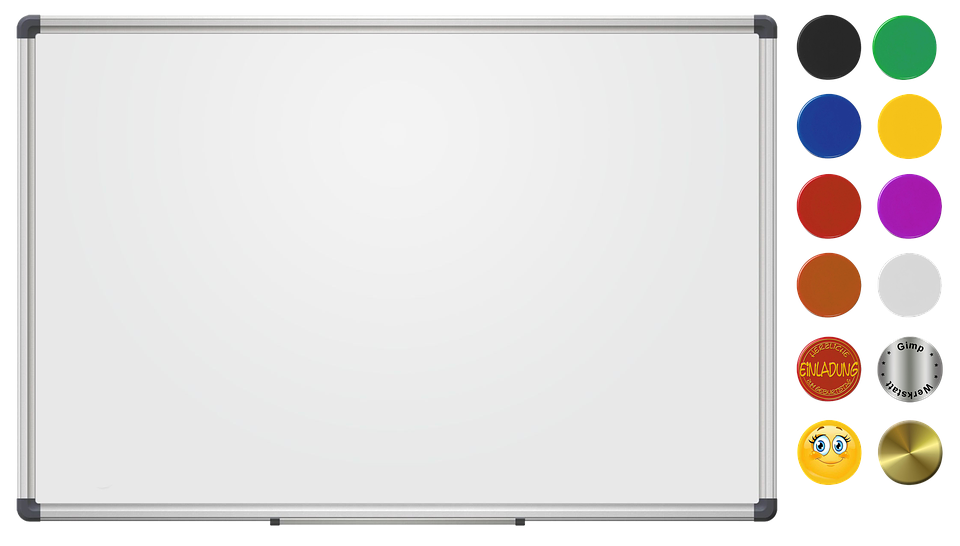 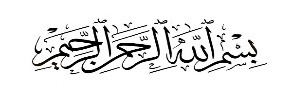 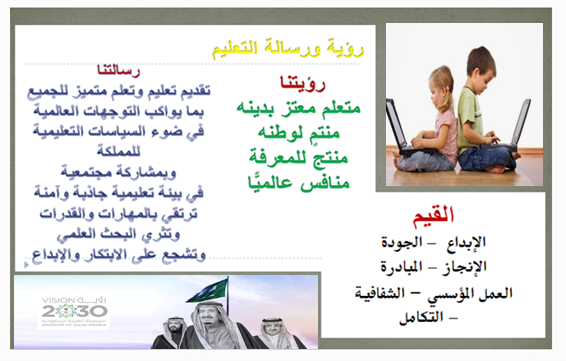 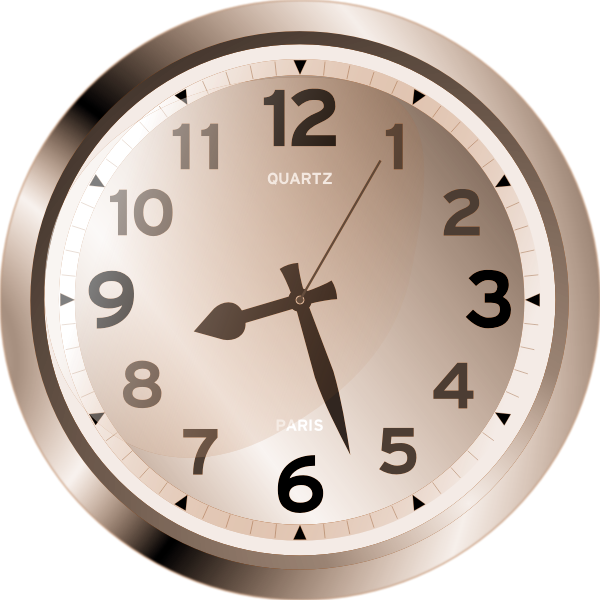 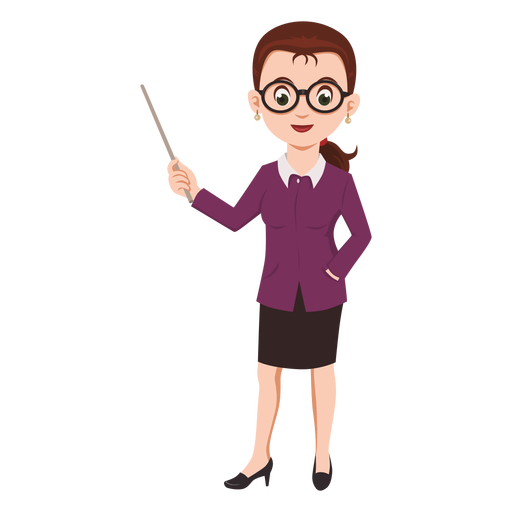 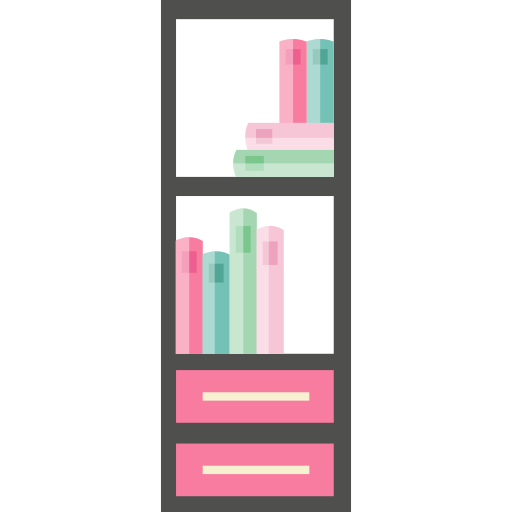 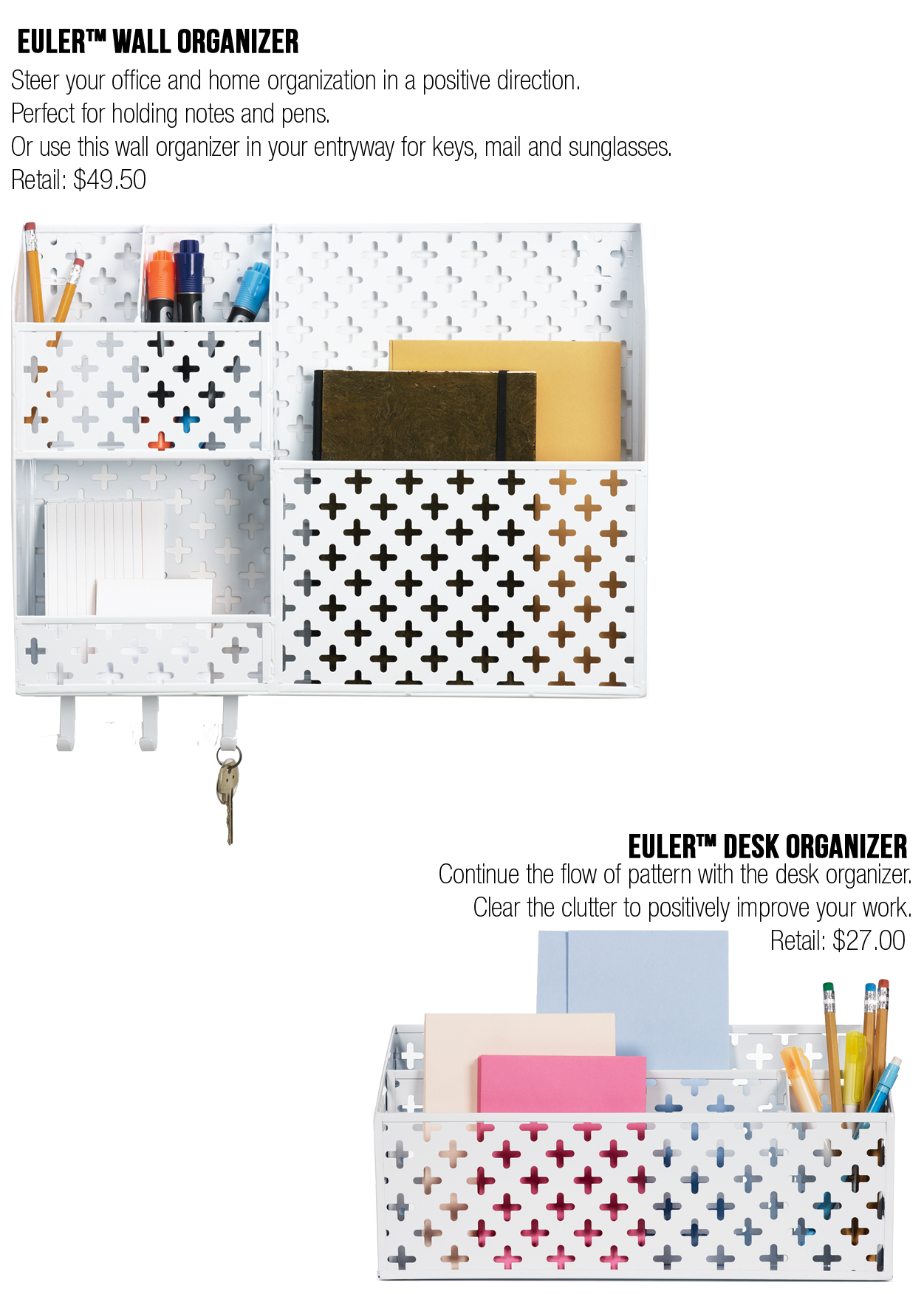 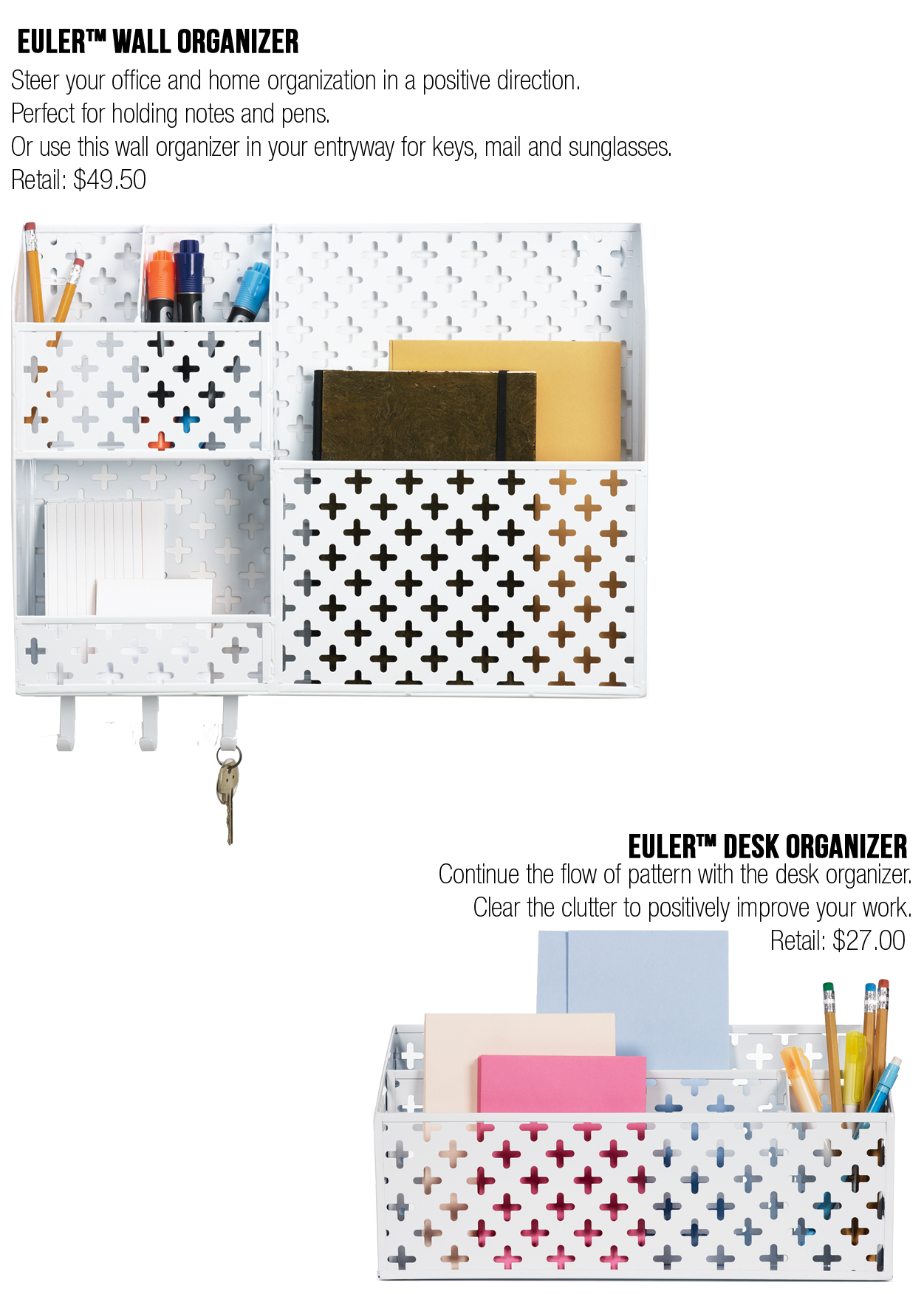 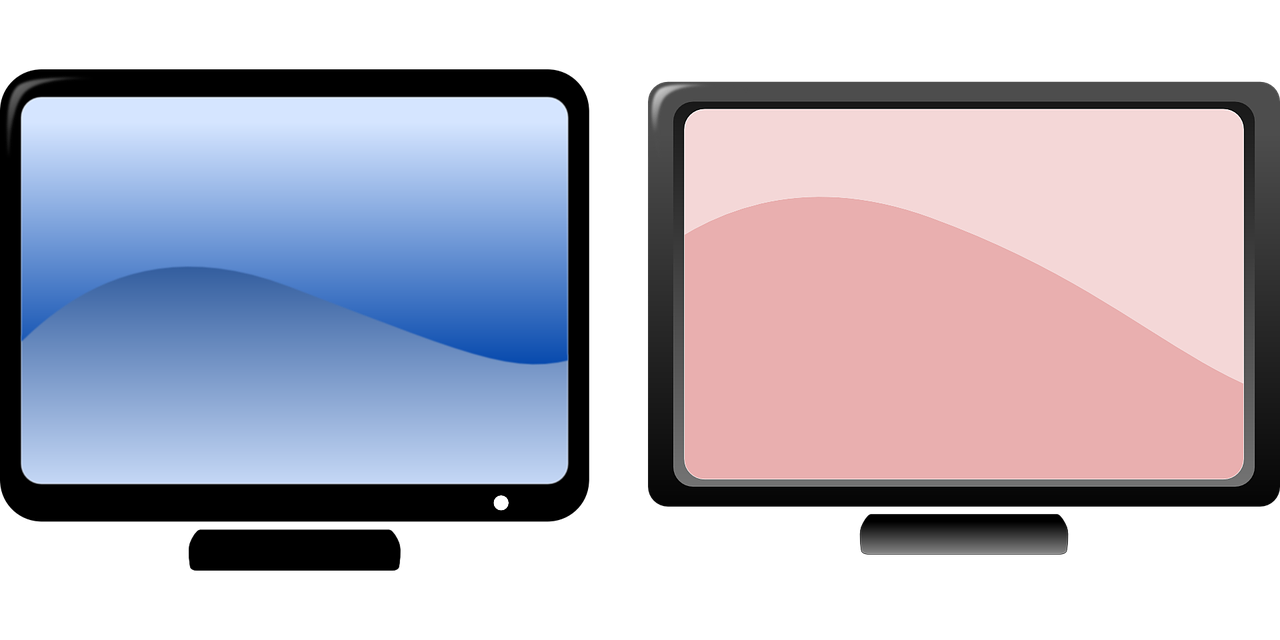 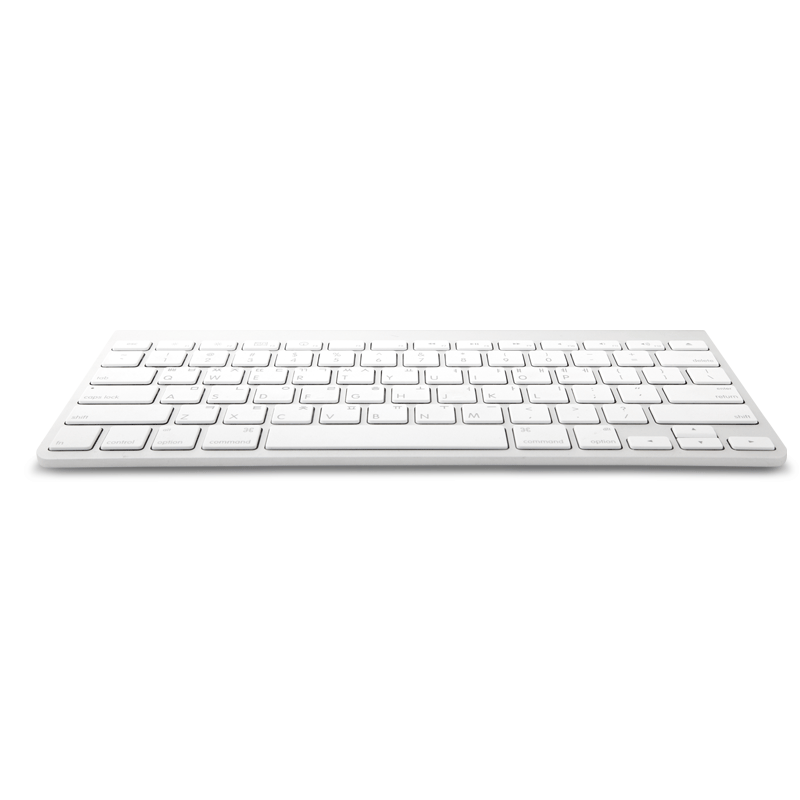 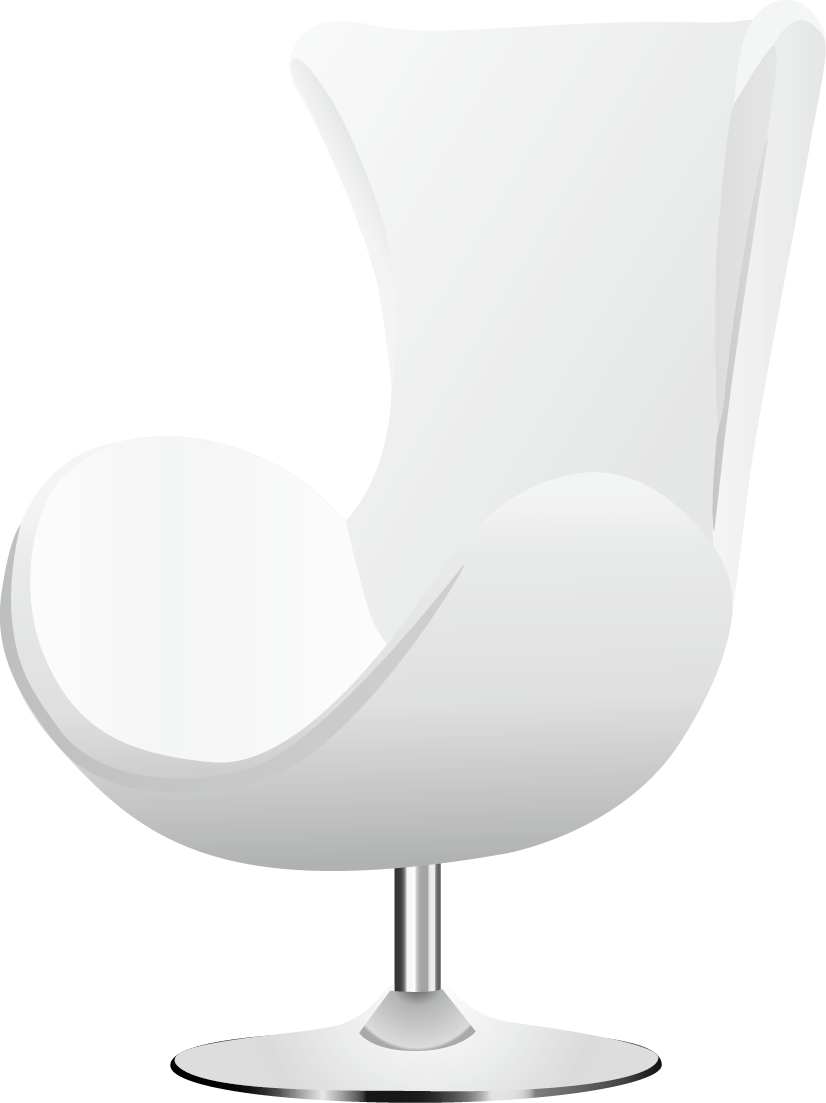 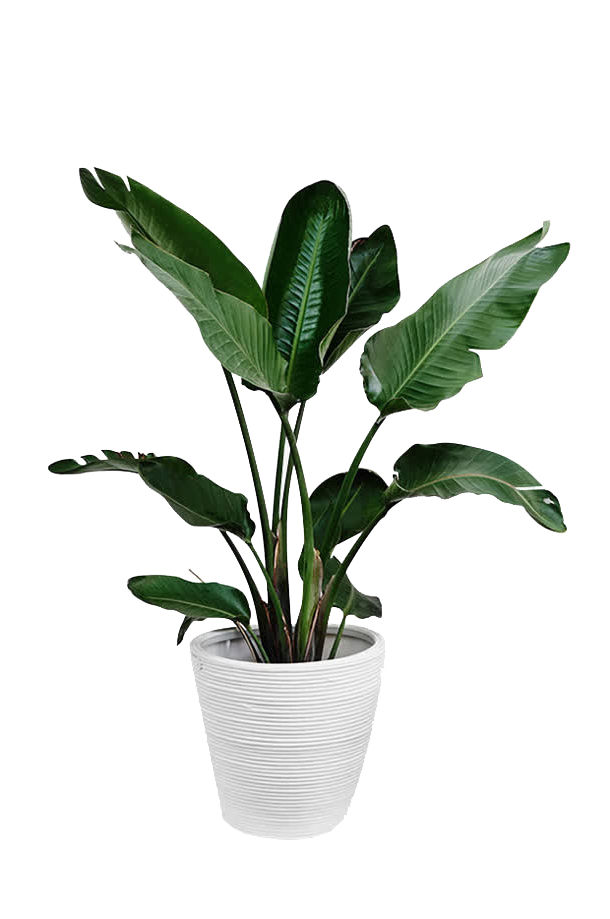 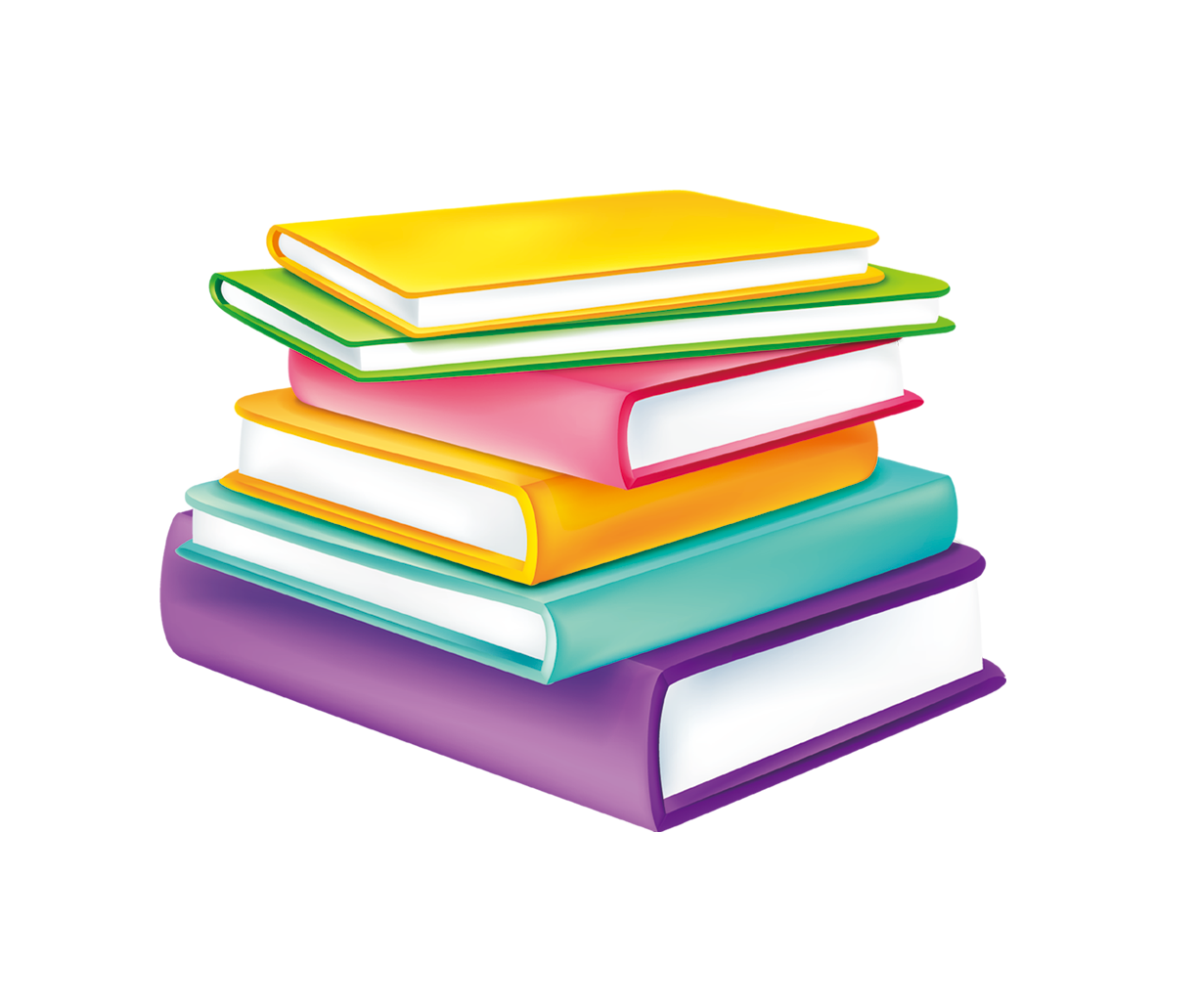 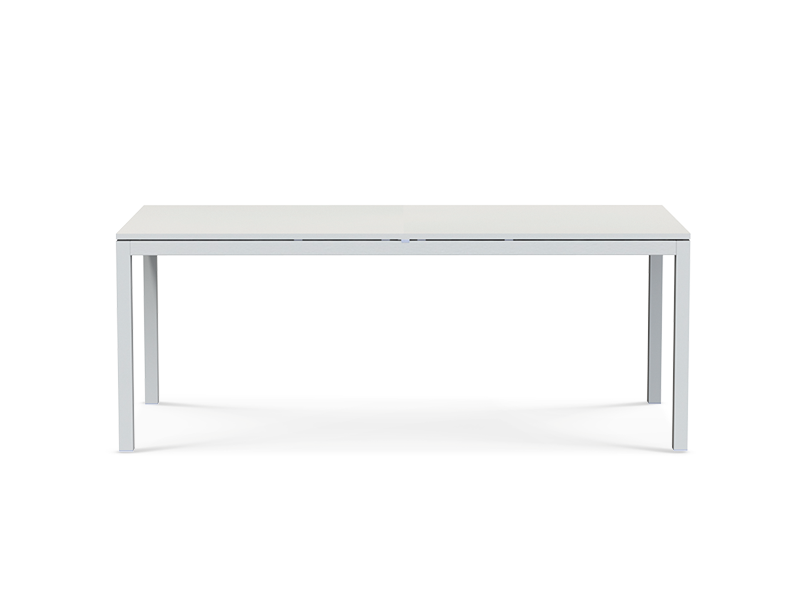 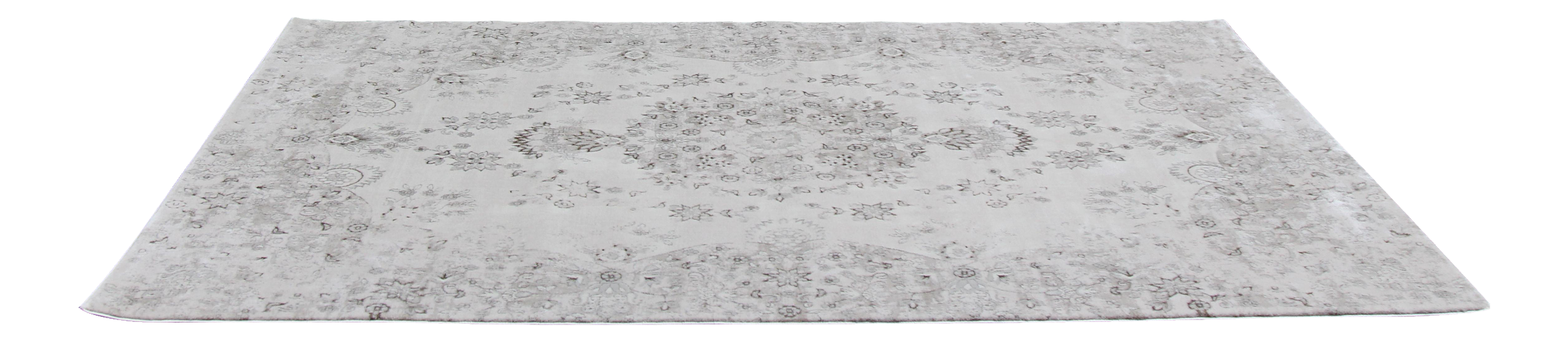 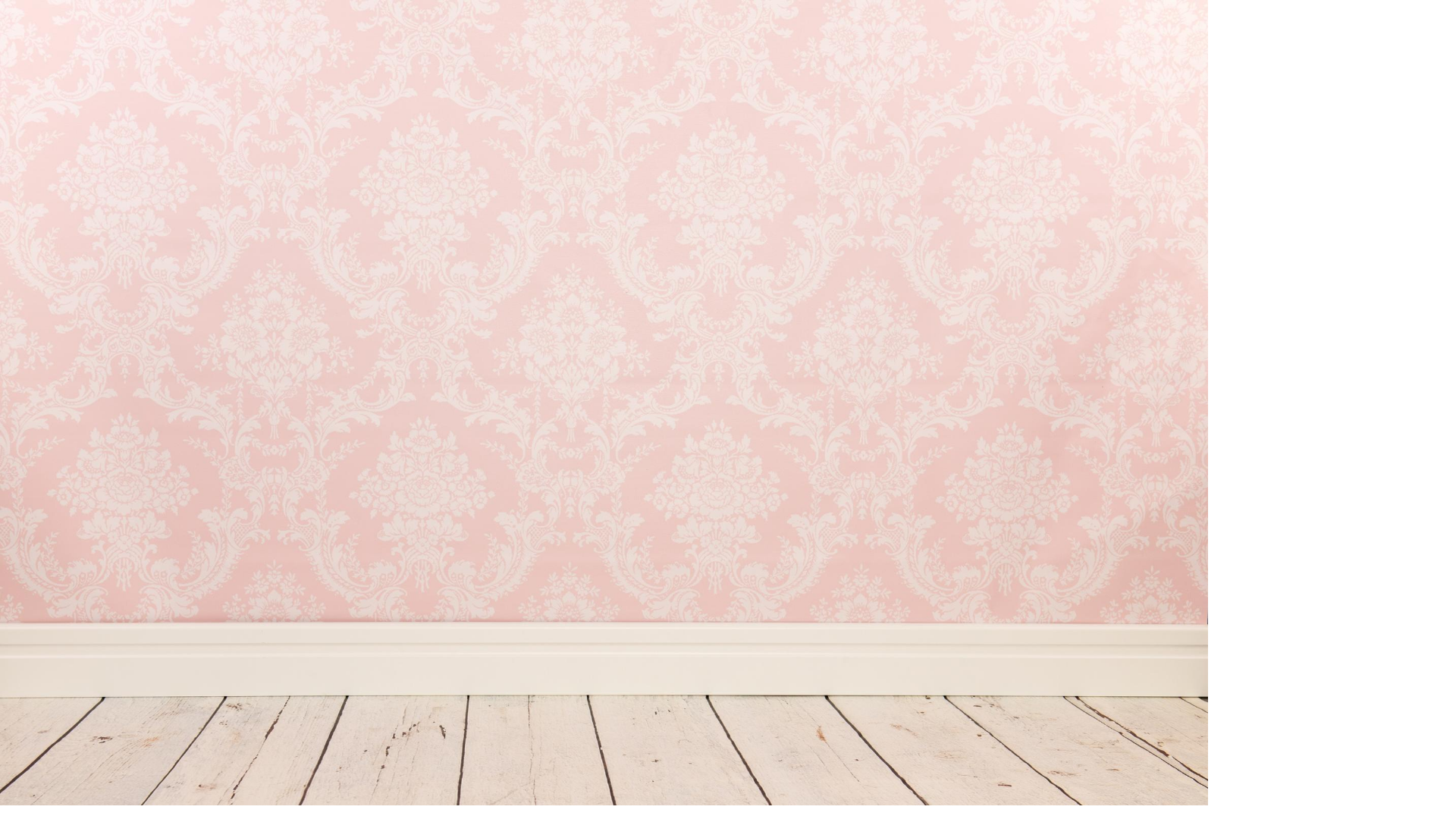 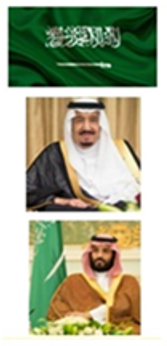 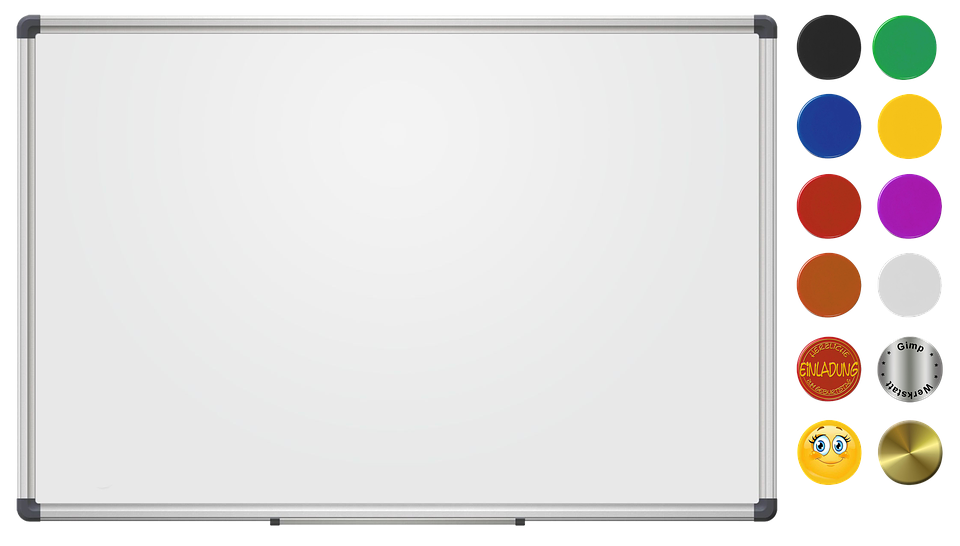 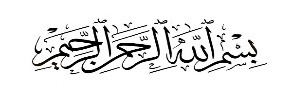 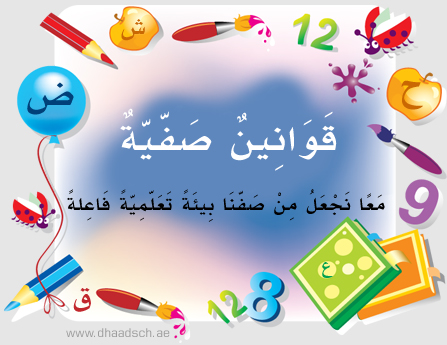 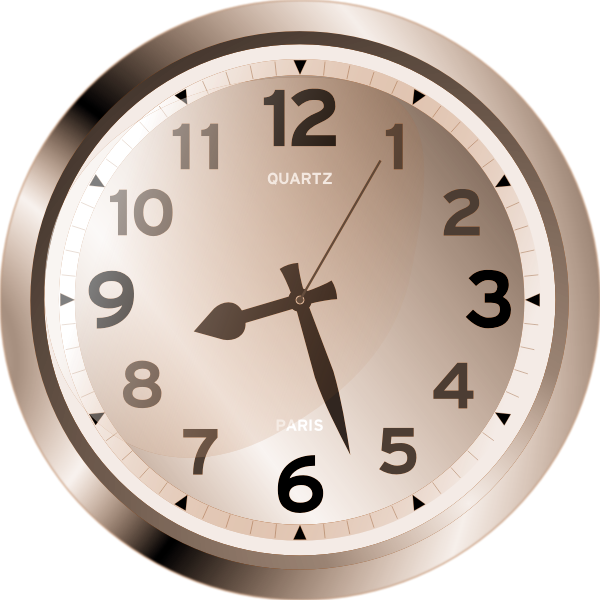 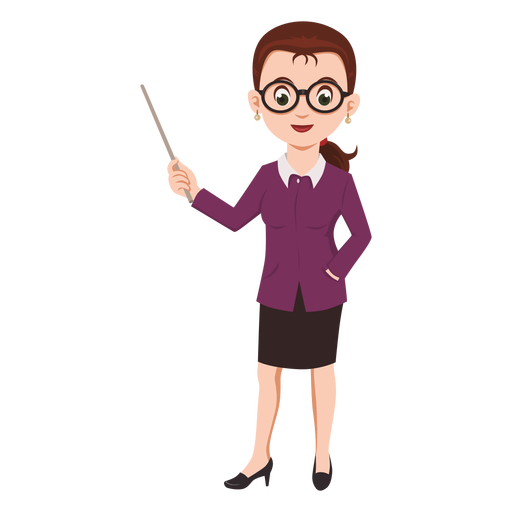 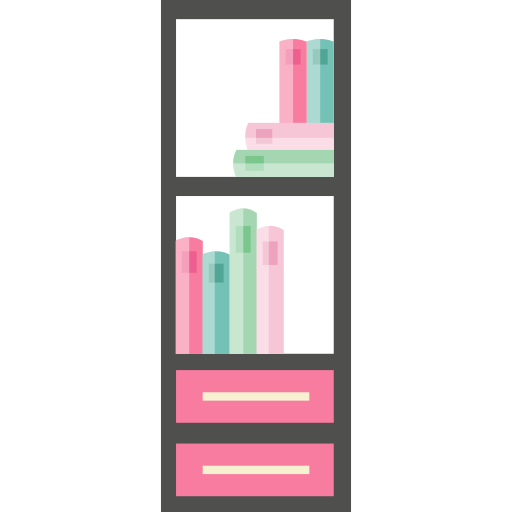 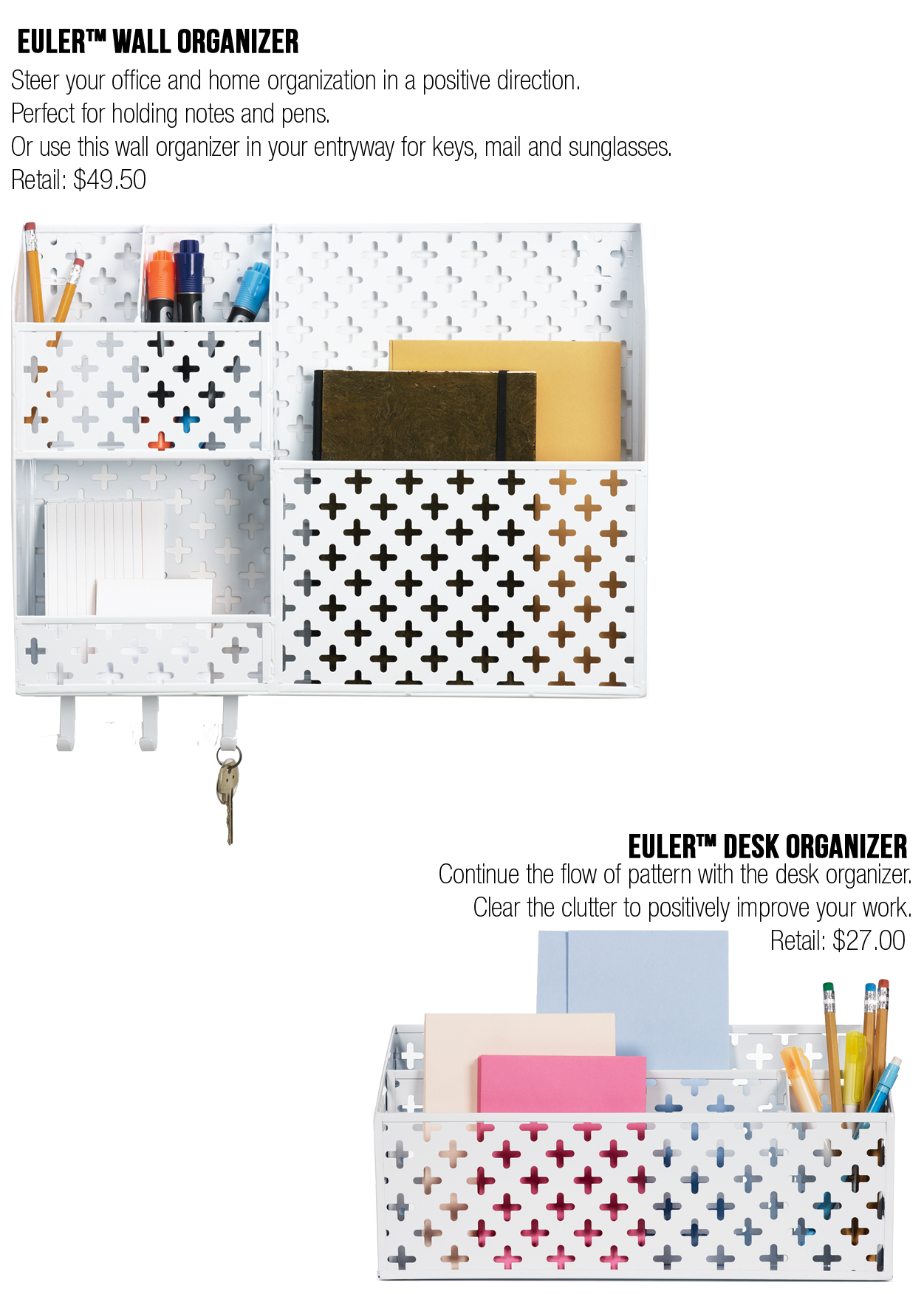 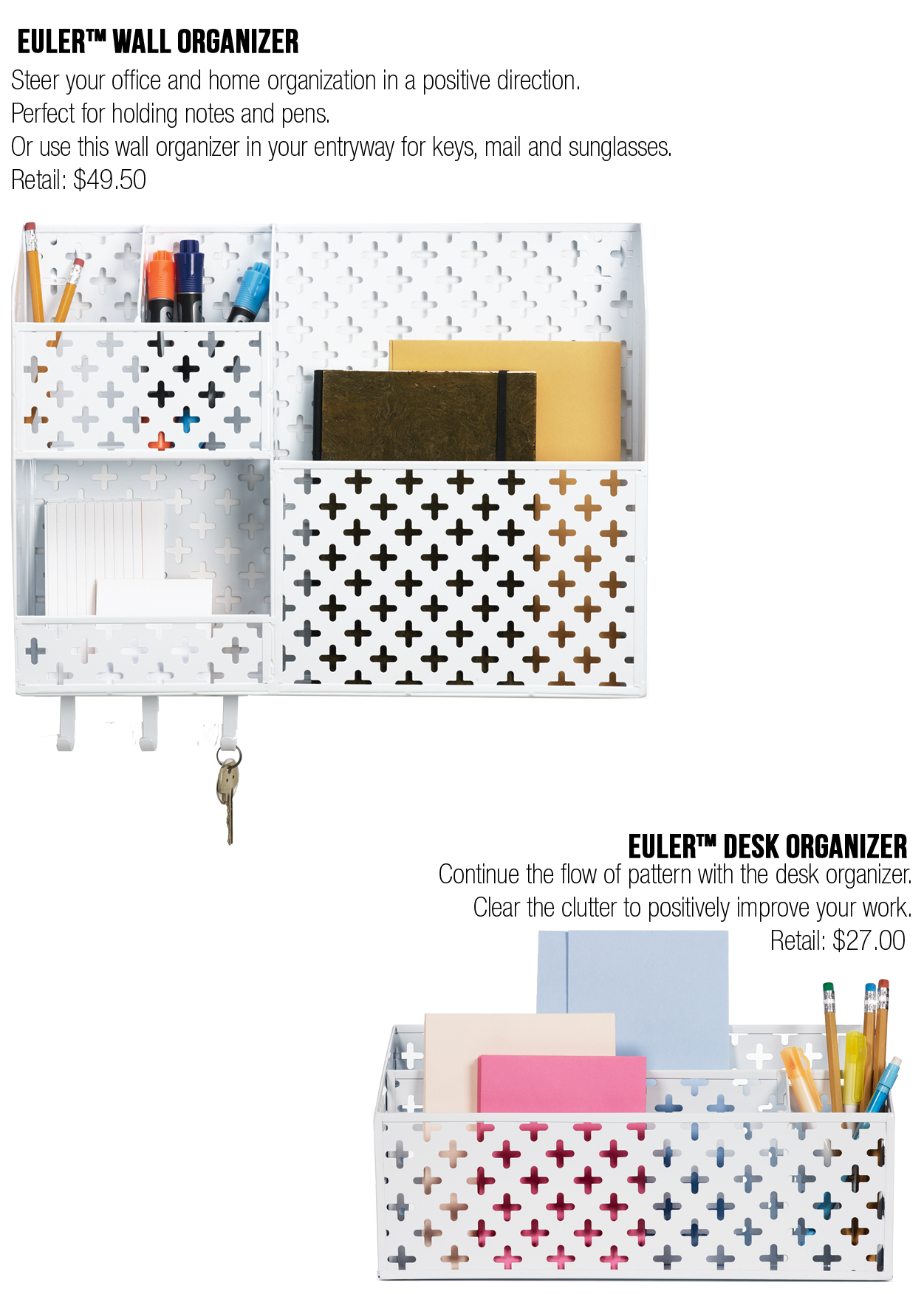 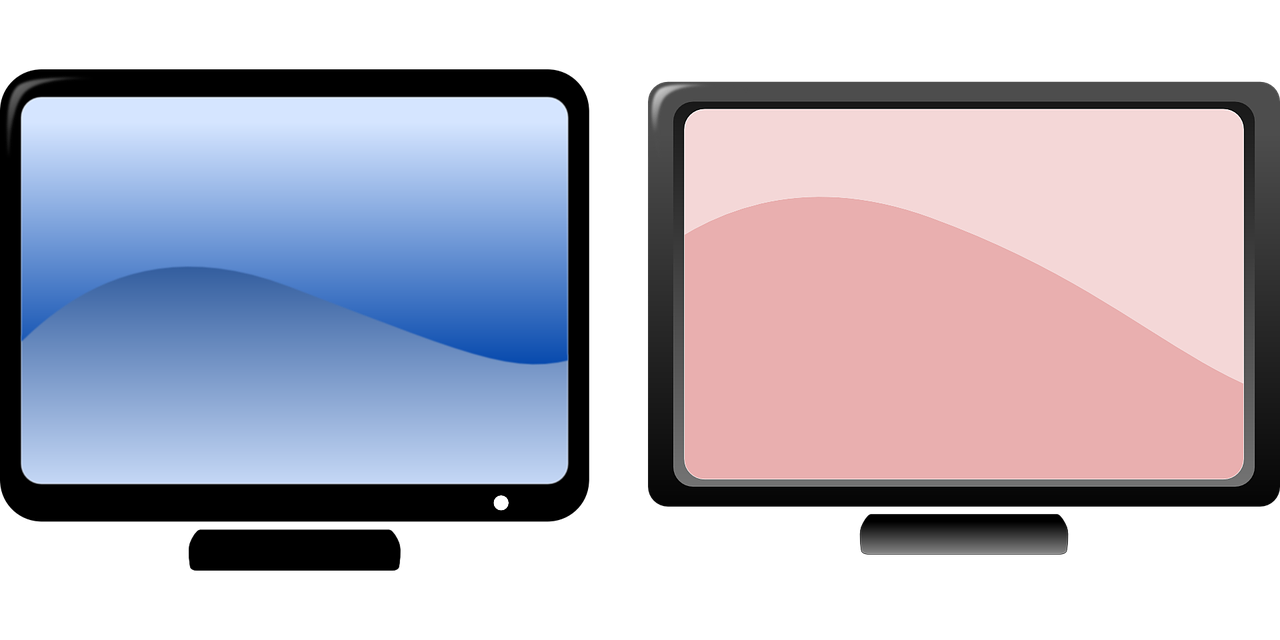 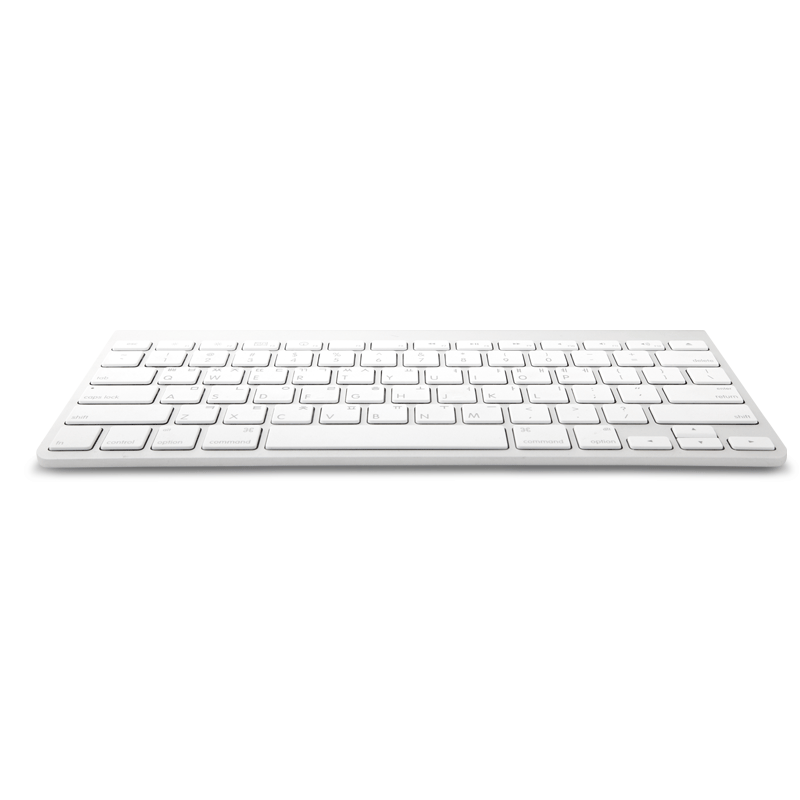 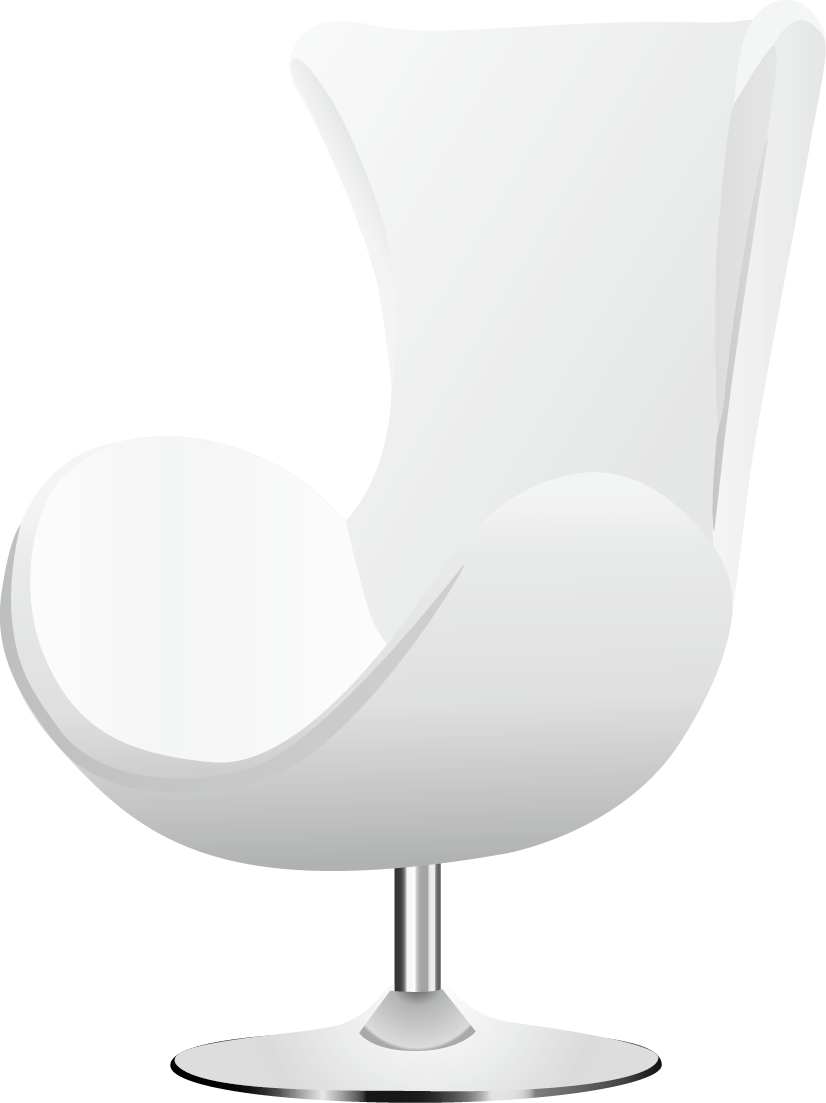 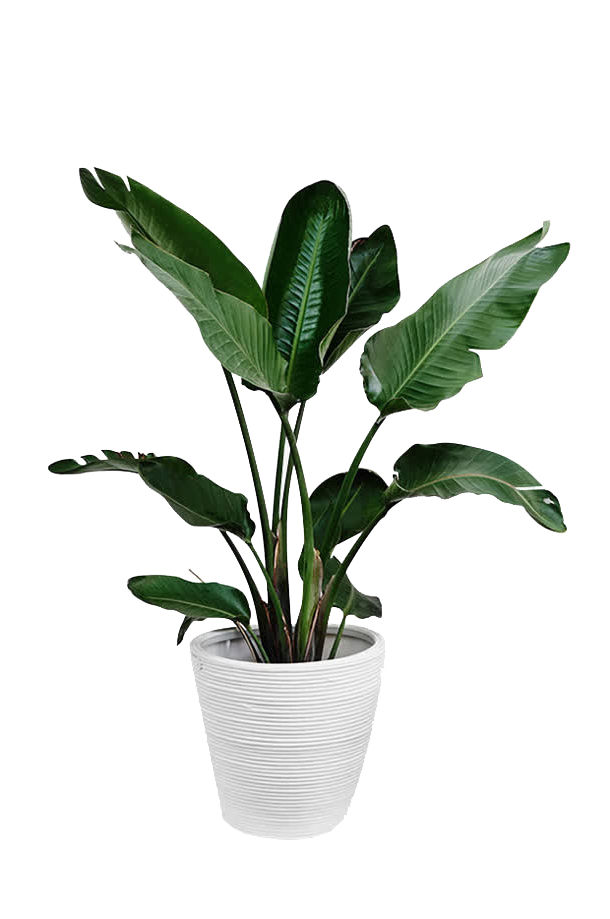 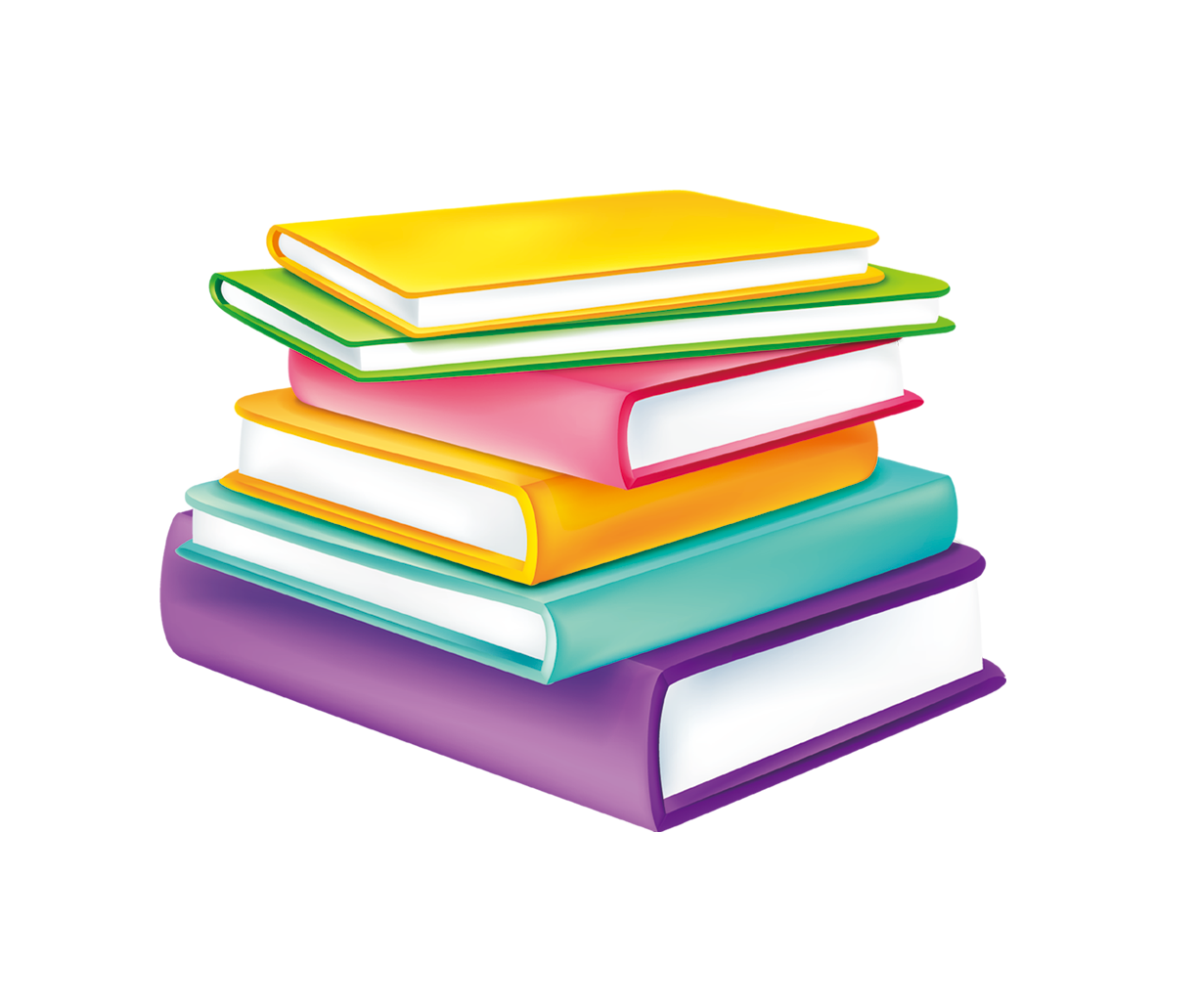 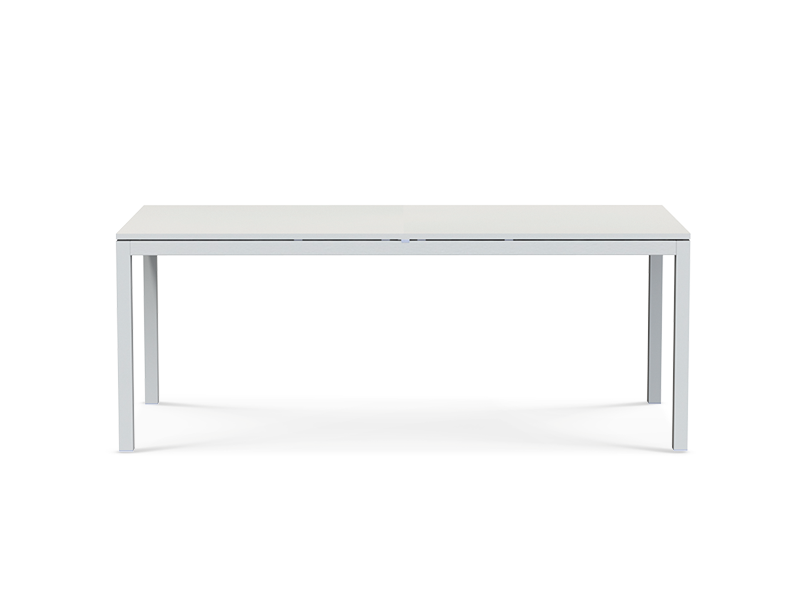 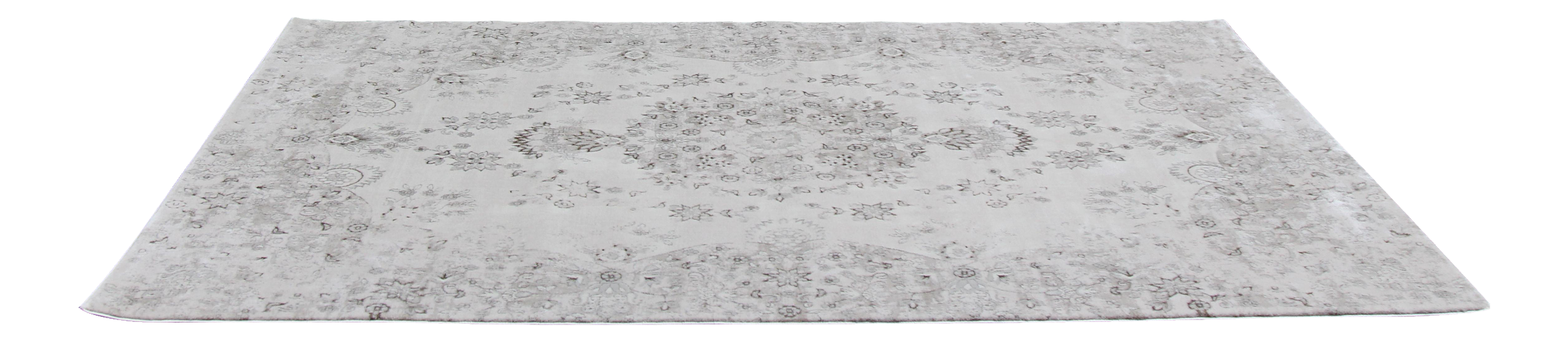 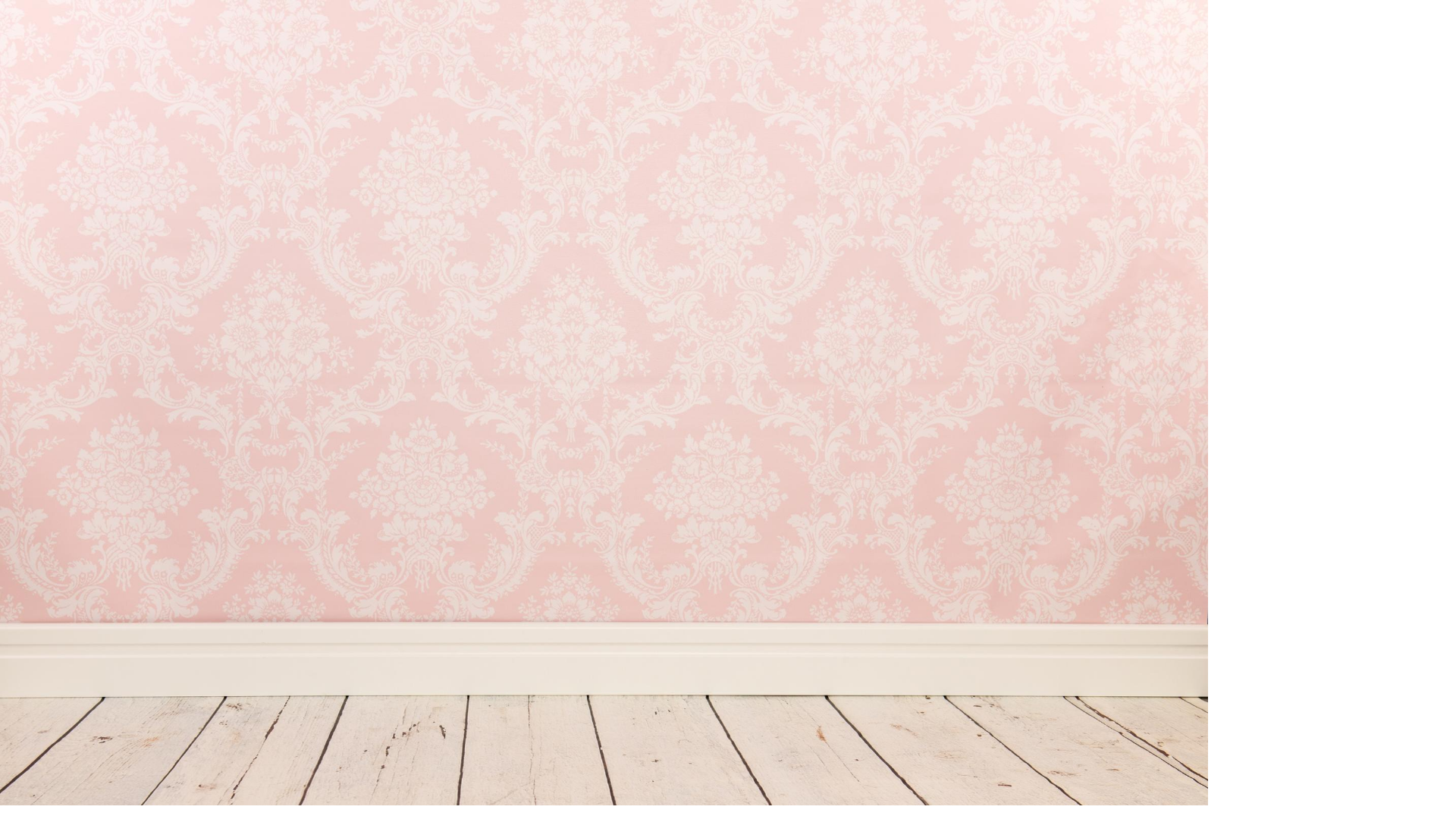 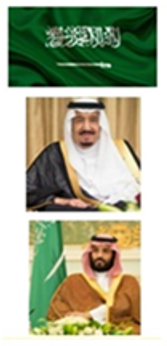 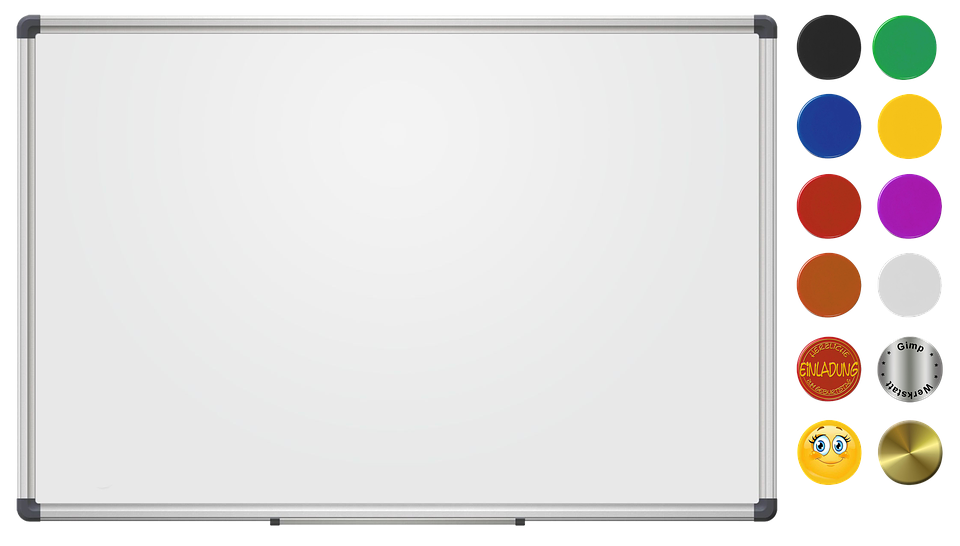 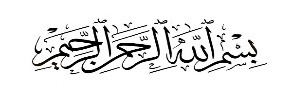 اليوم : الاثنين
التاريخ : 30 / 5 / 1443 هـ
المادة : رياضيات 
الفصل السادس: الجمع
موضوع الدرس :اختبار منتصف الفصل 6 والمراجعة التراكمية
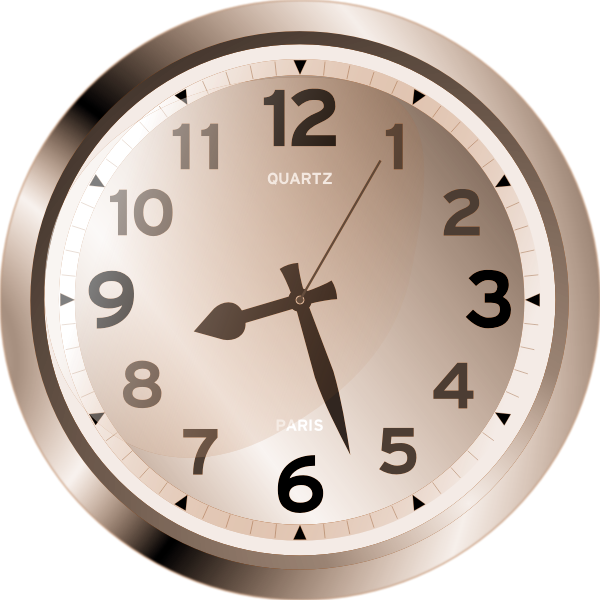 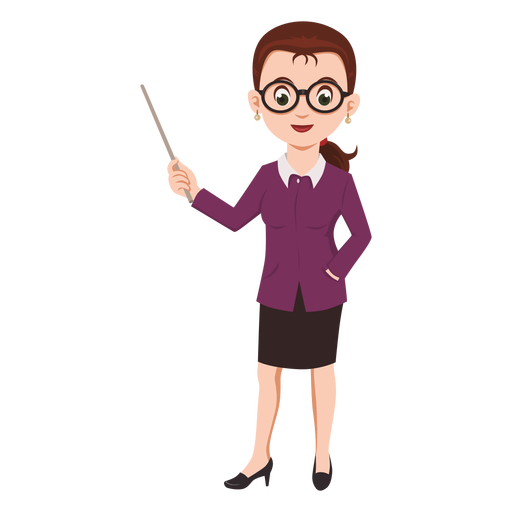 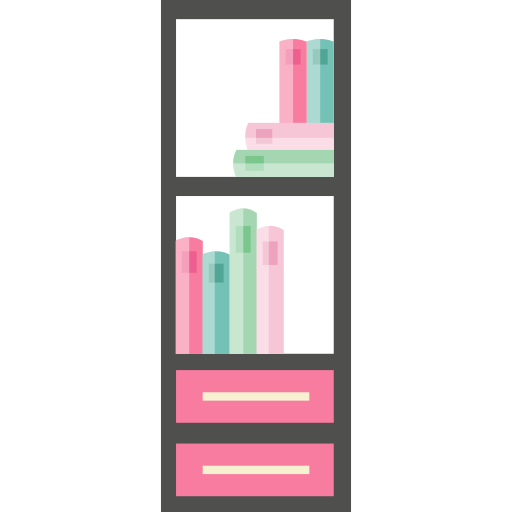 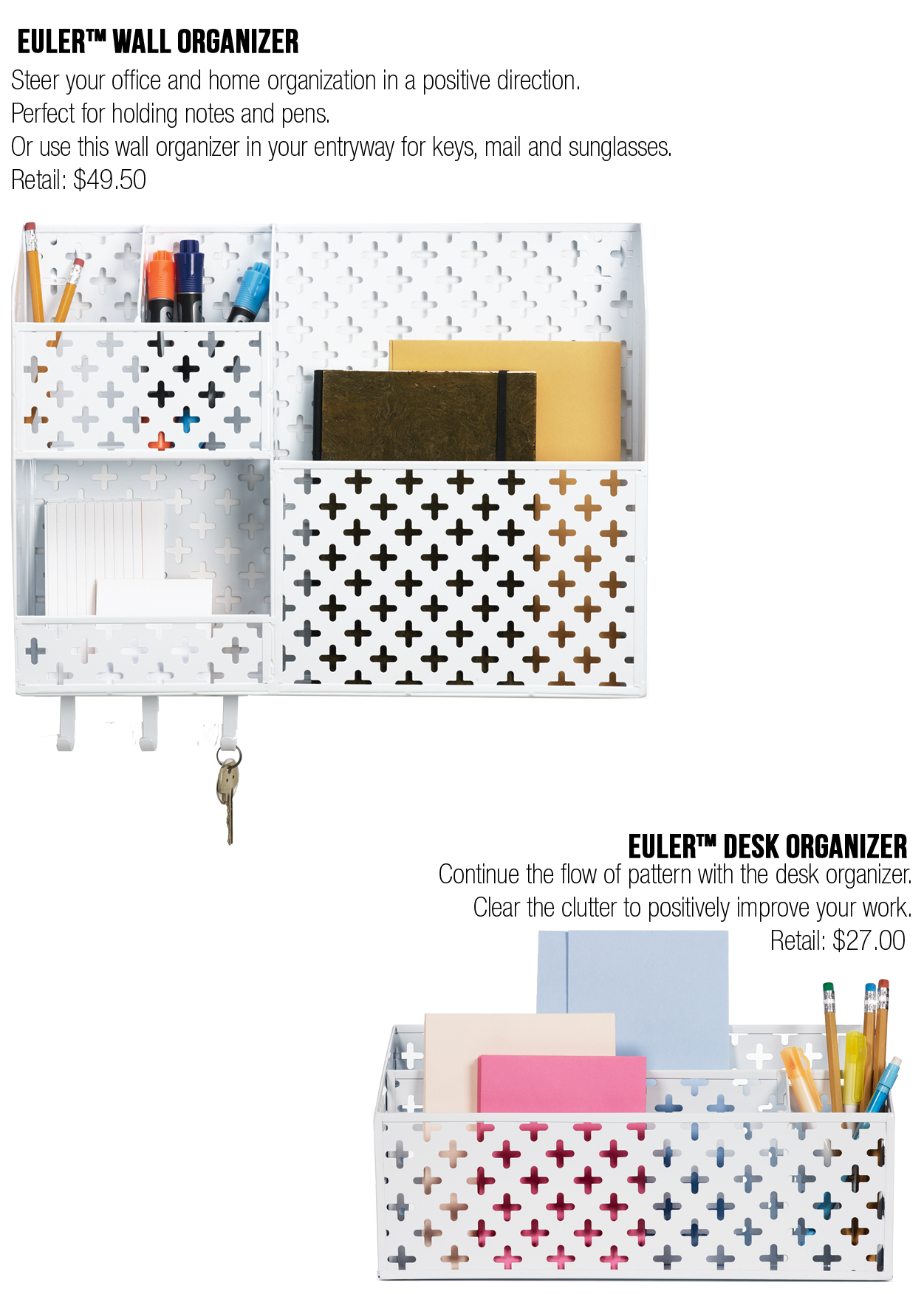 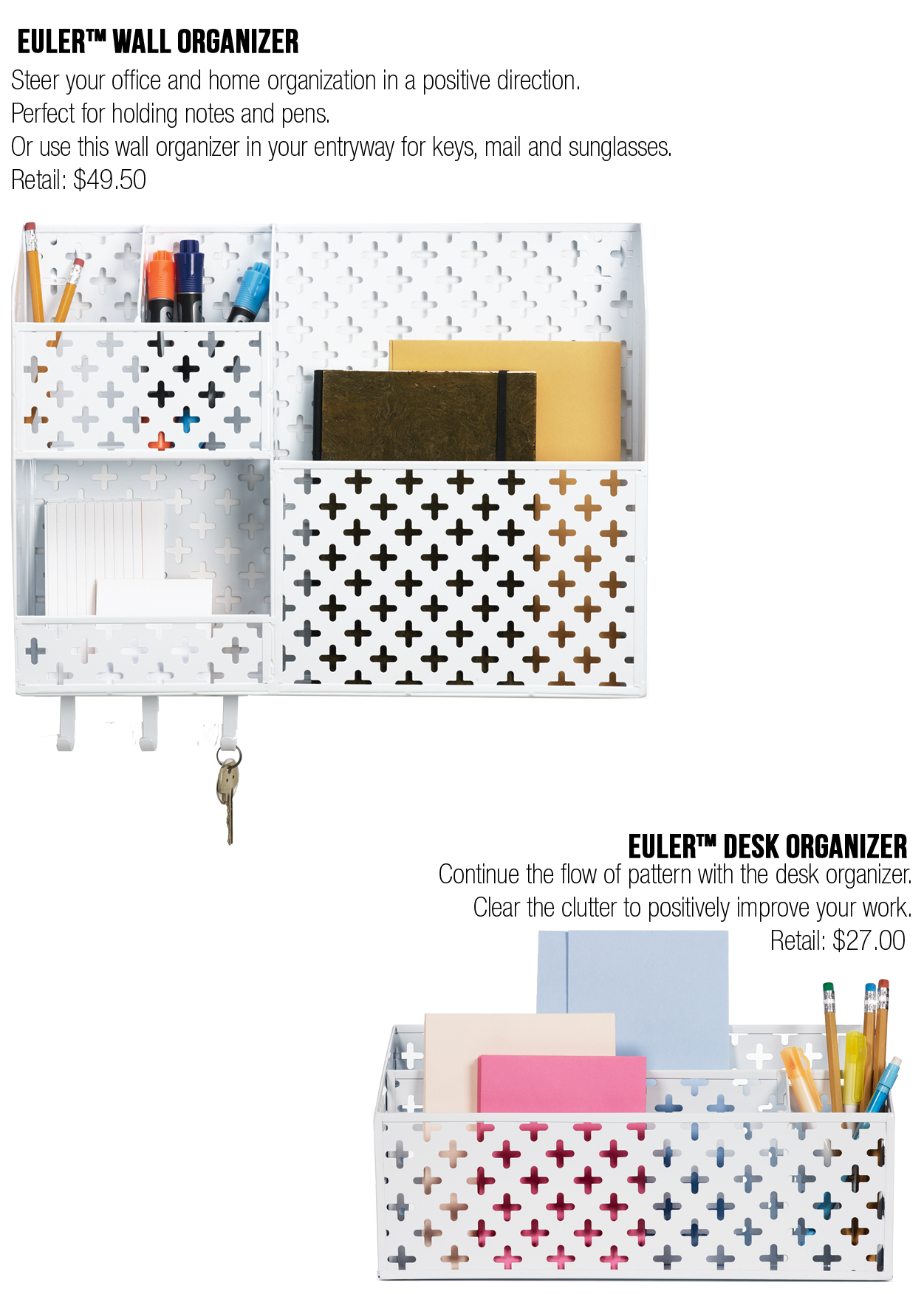 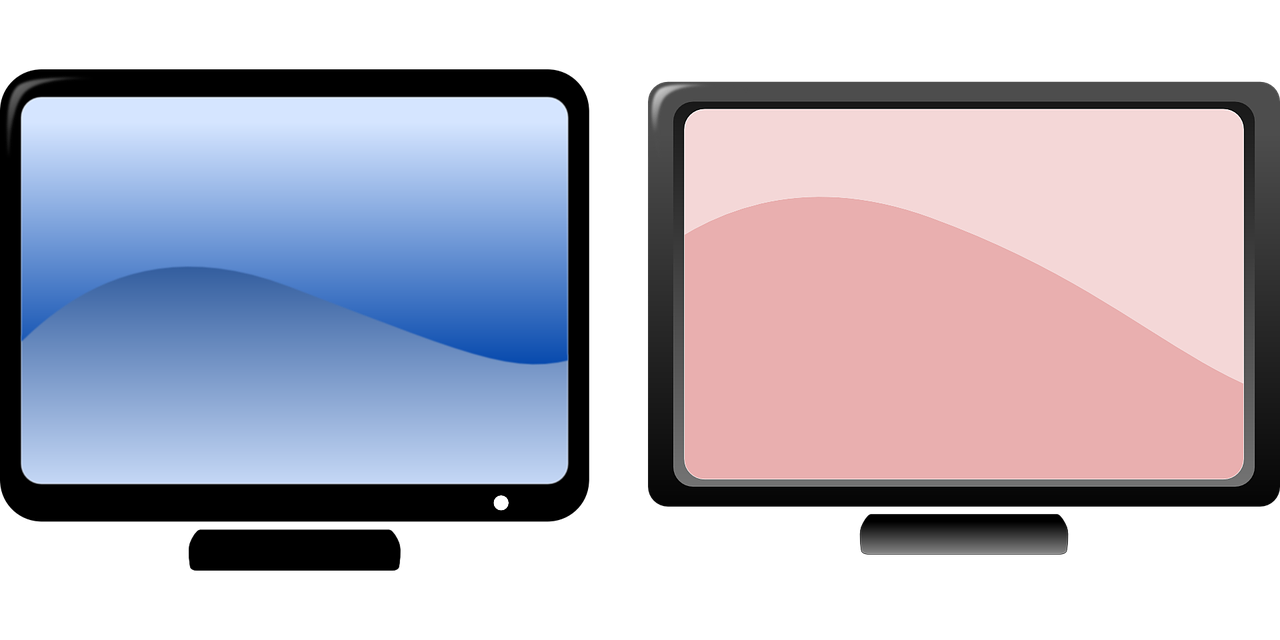 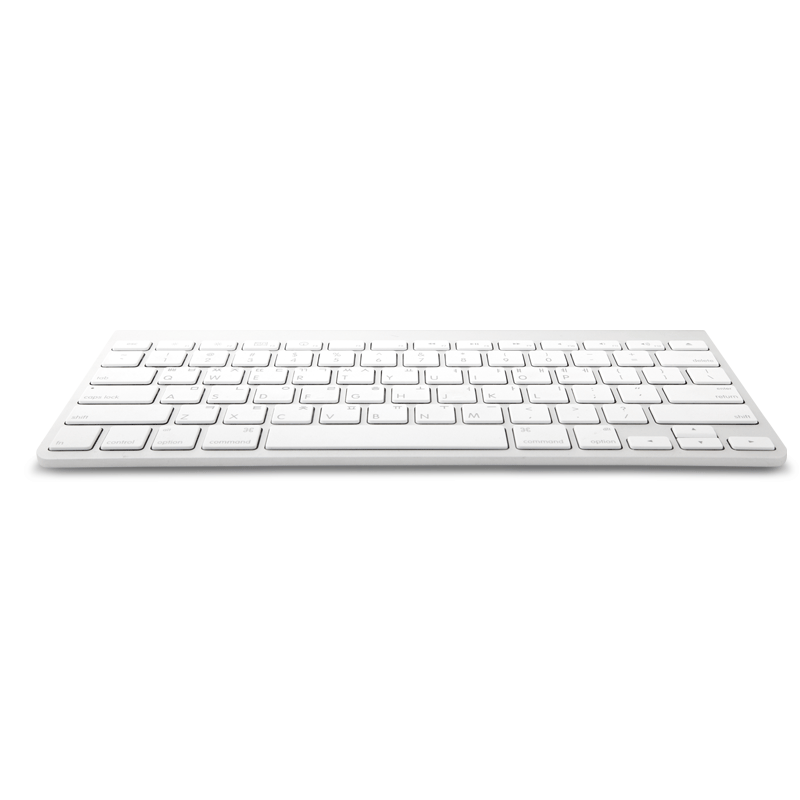 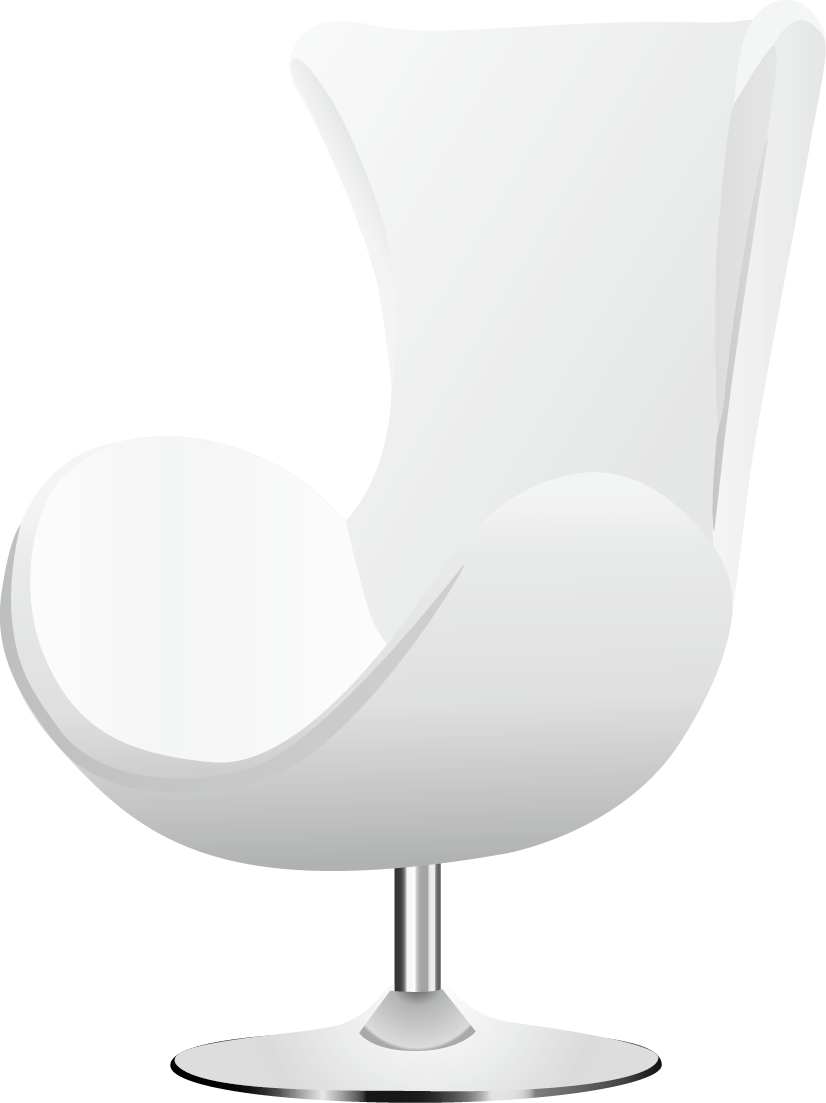 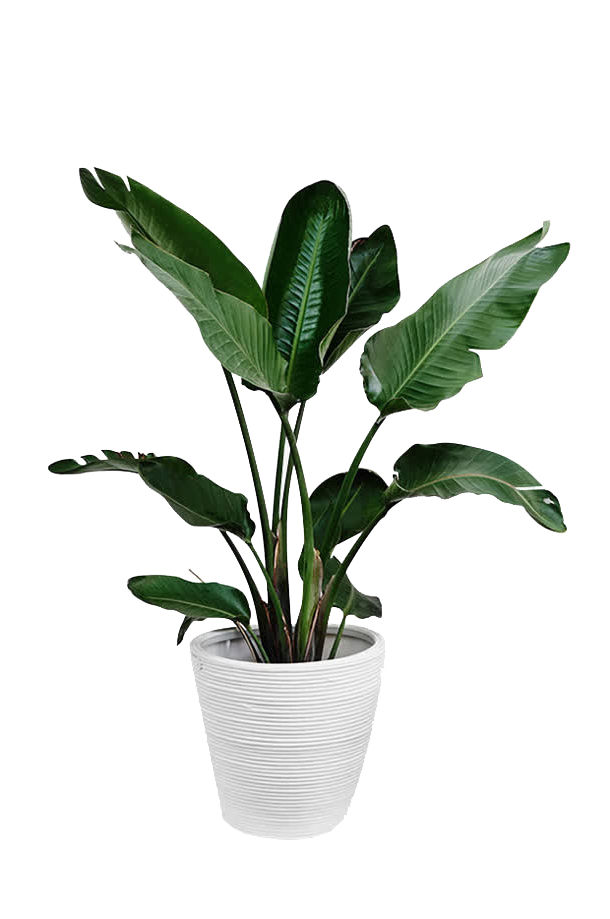 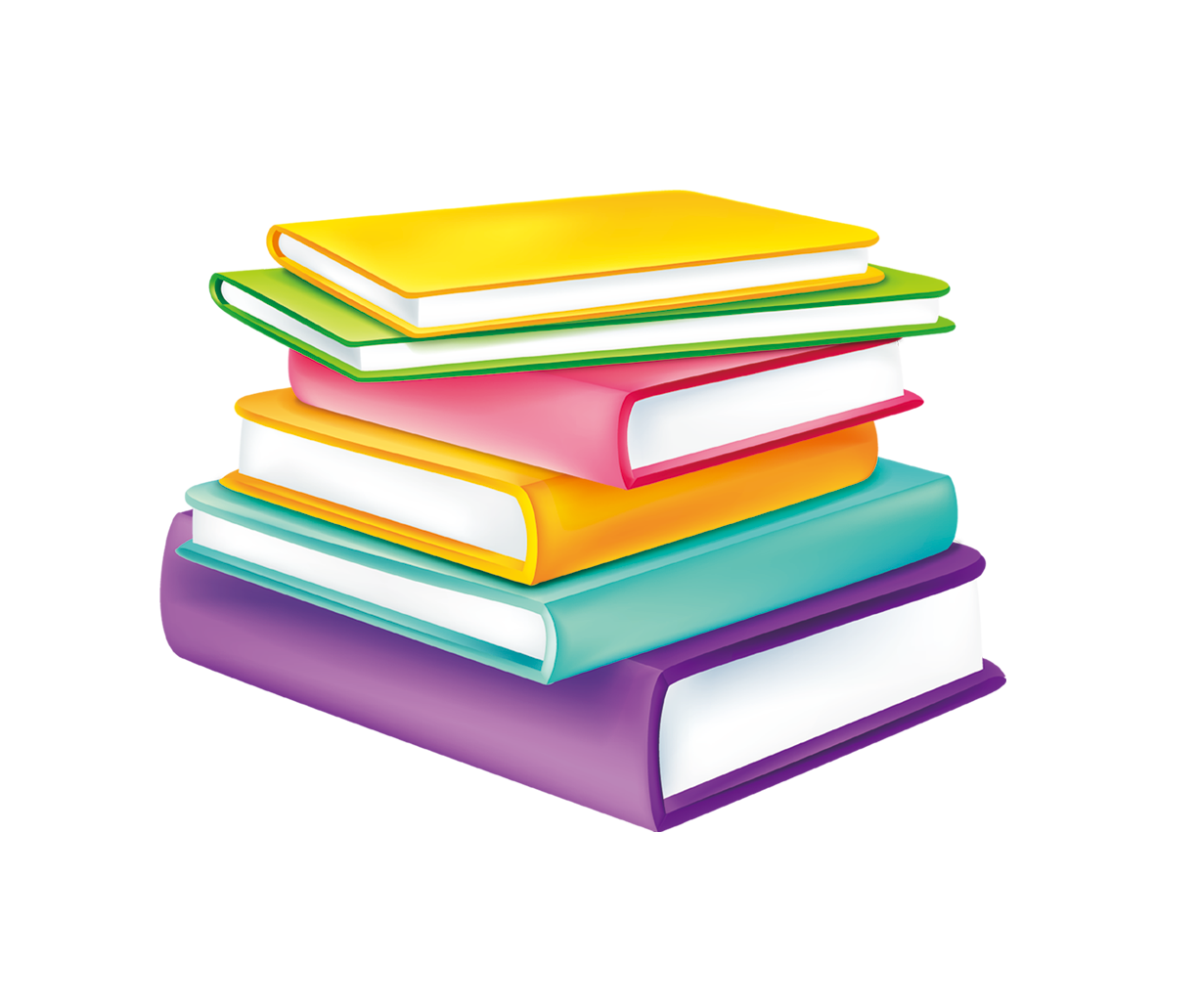 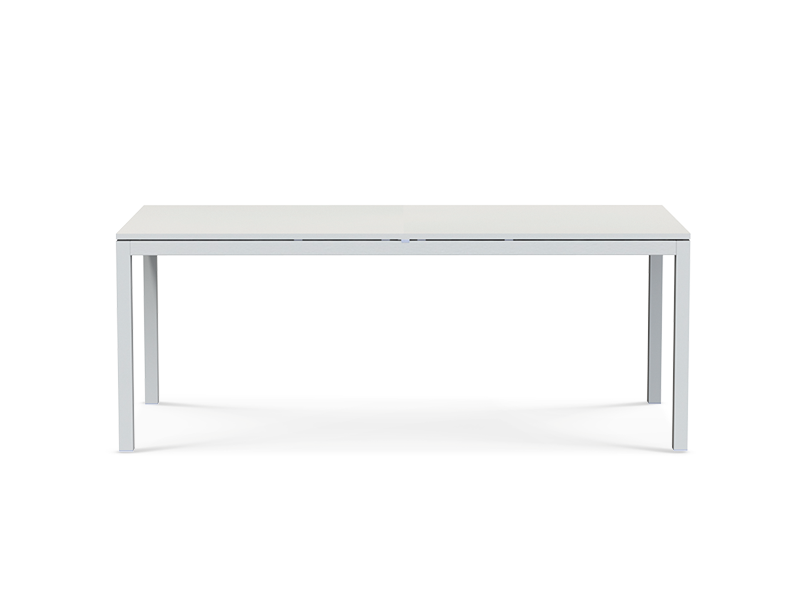 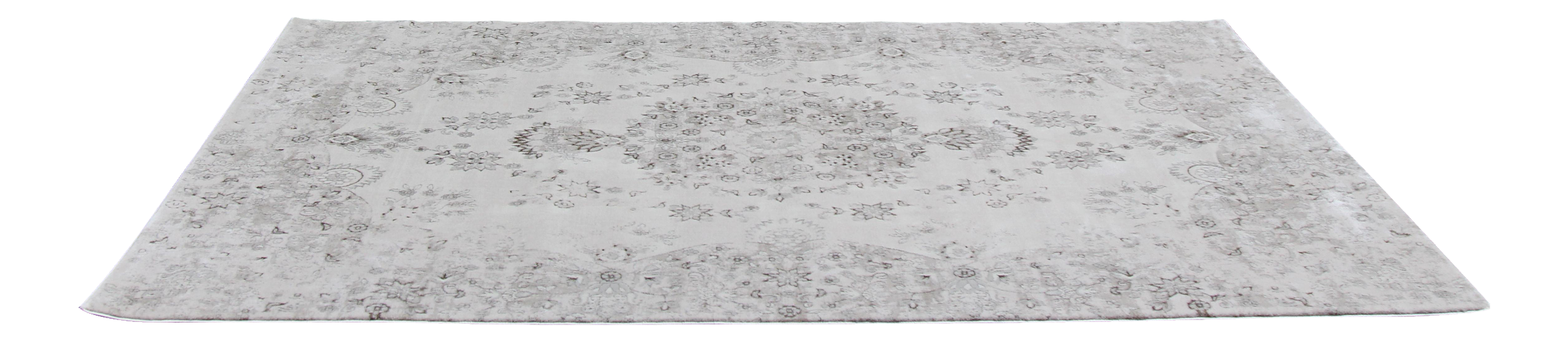 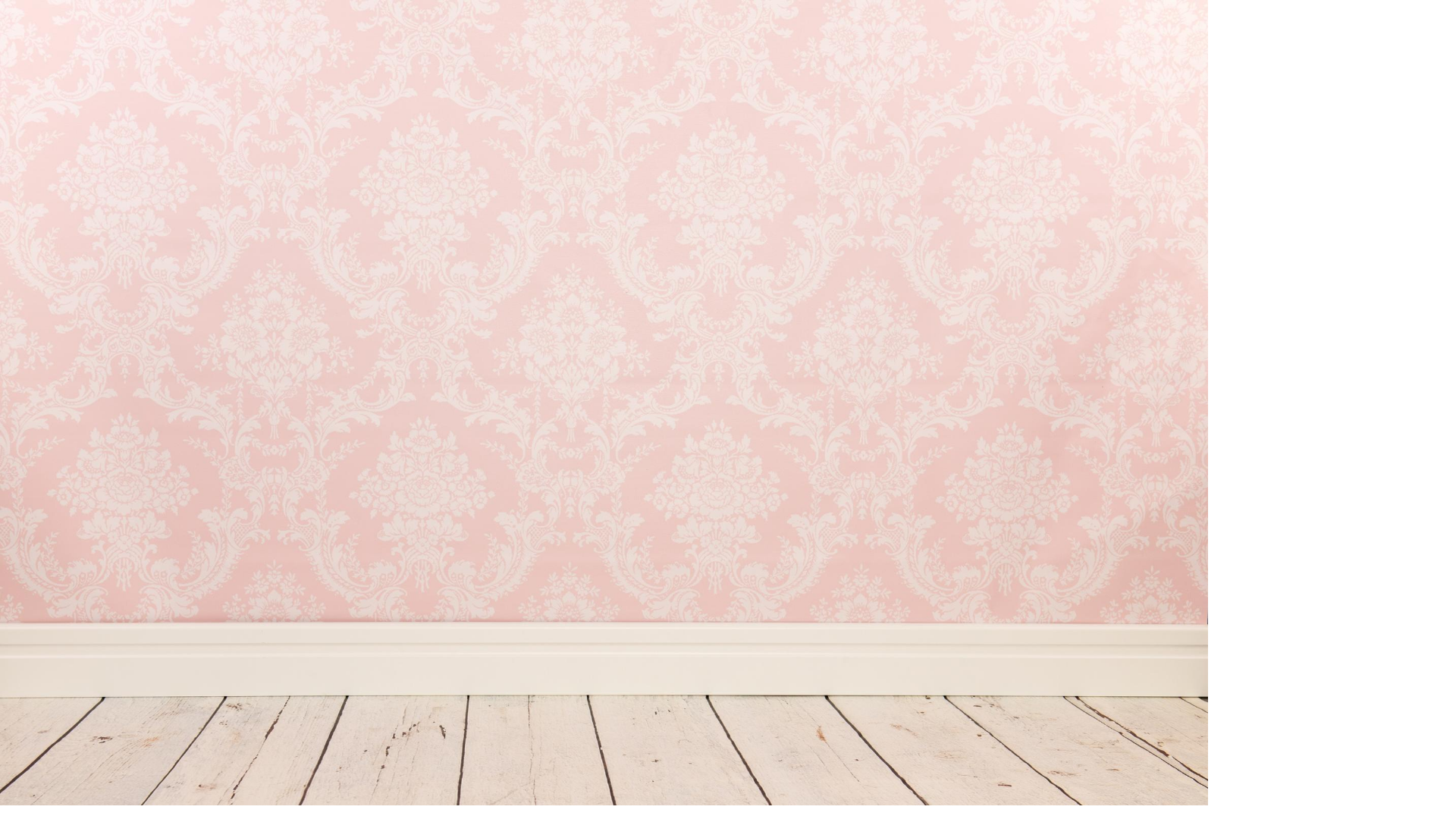 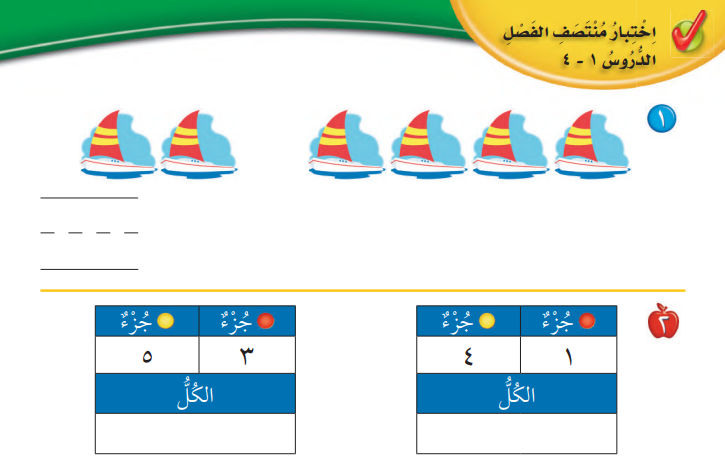 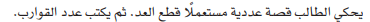 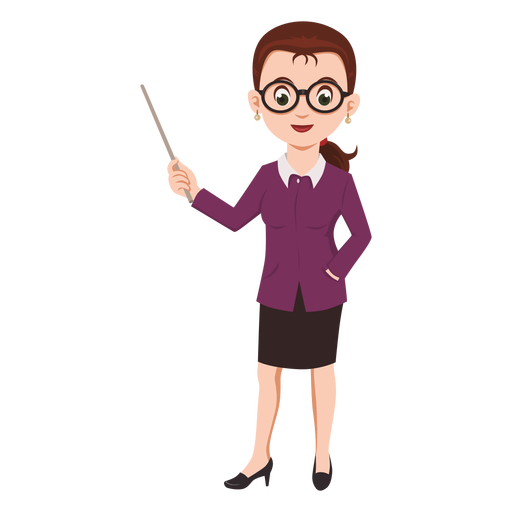 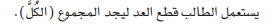 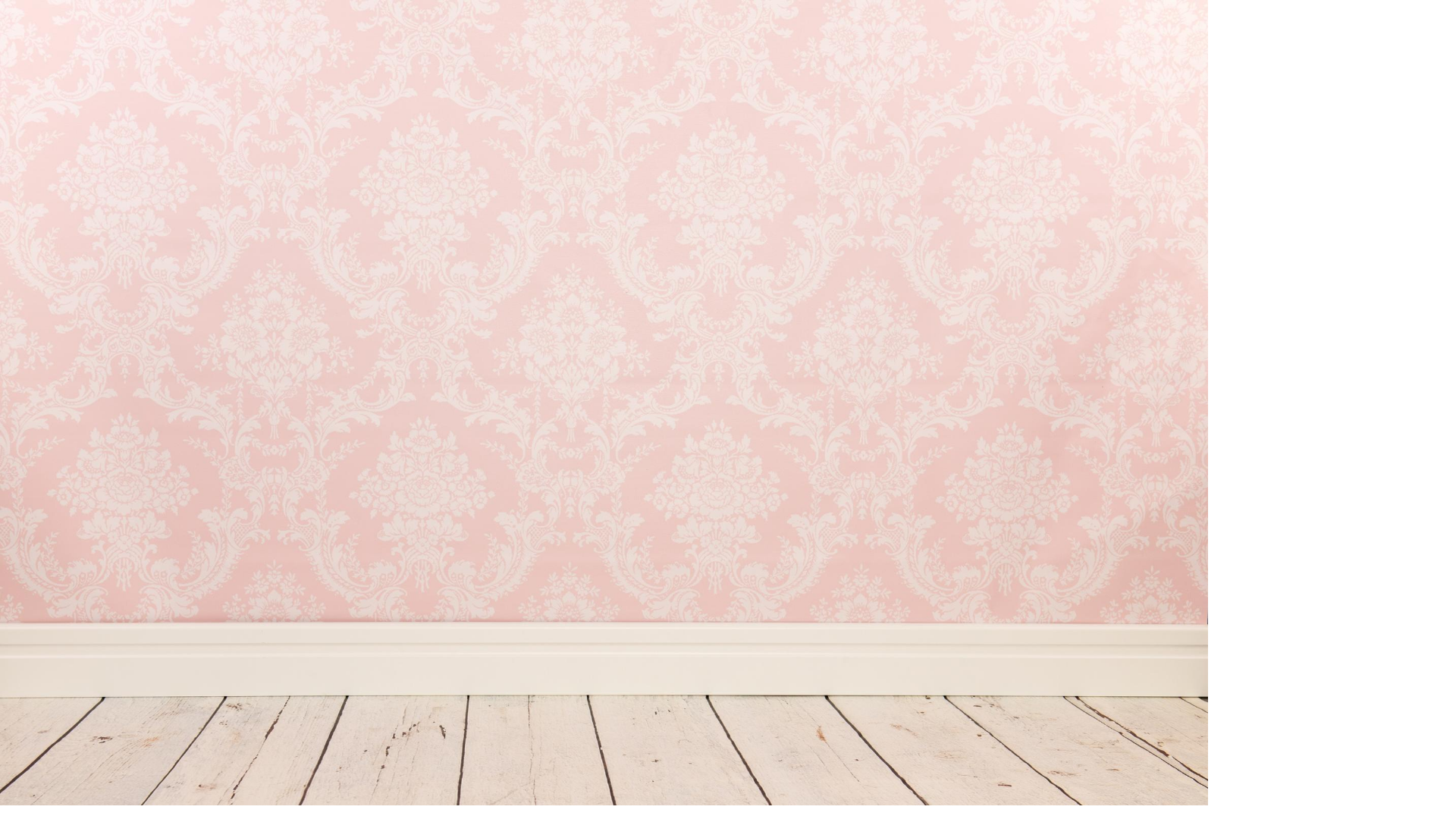 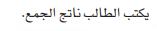 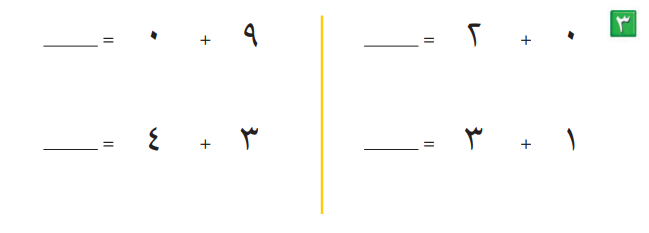 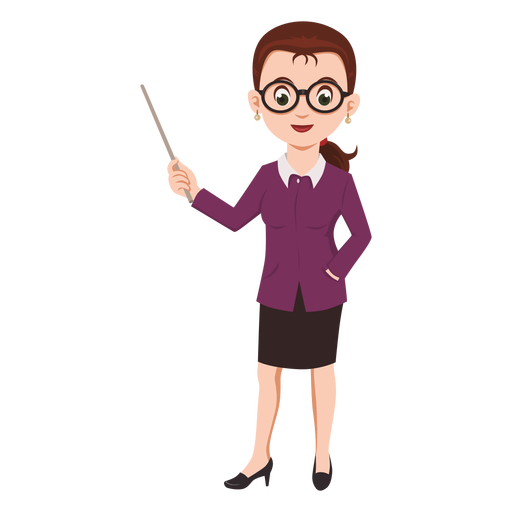 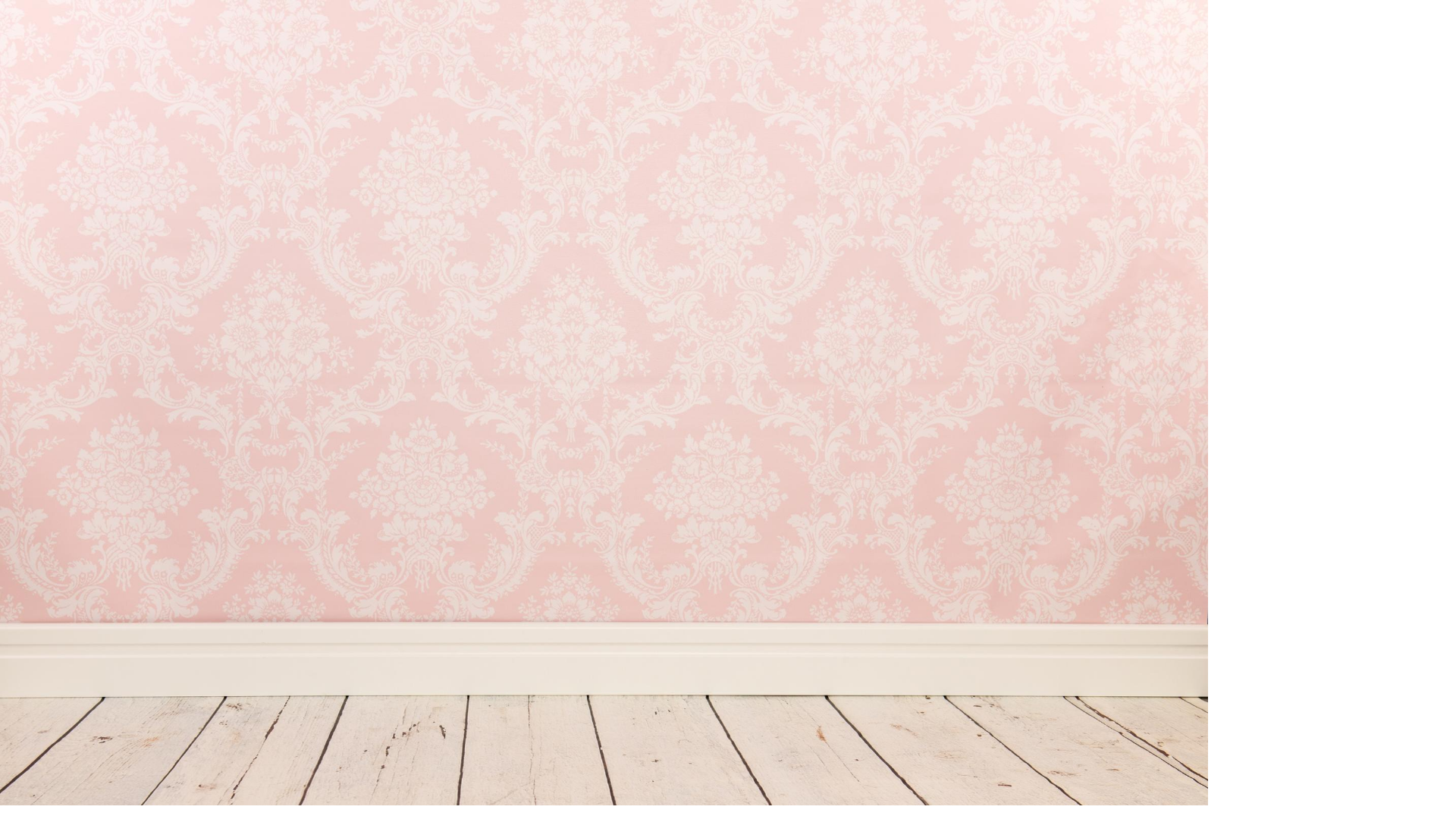 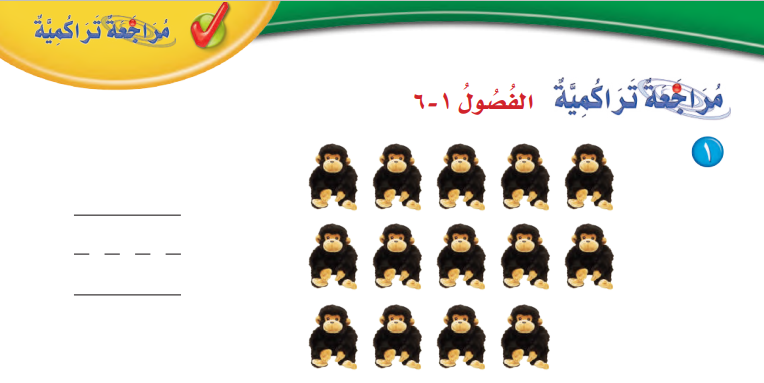 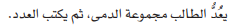 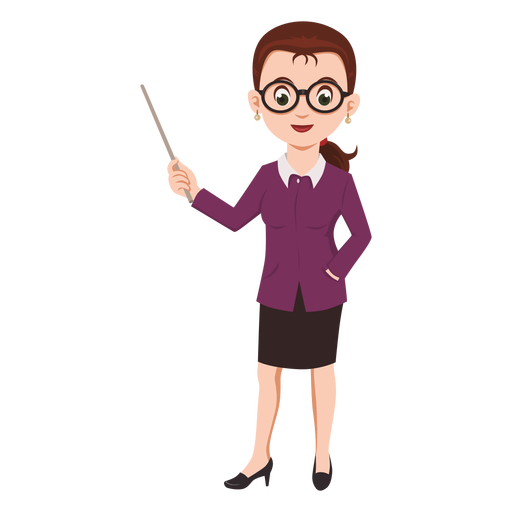 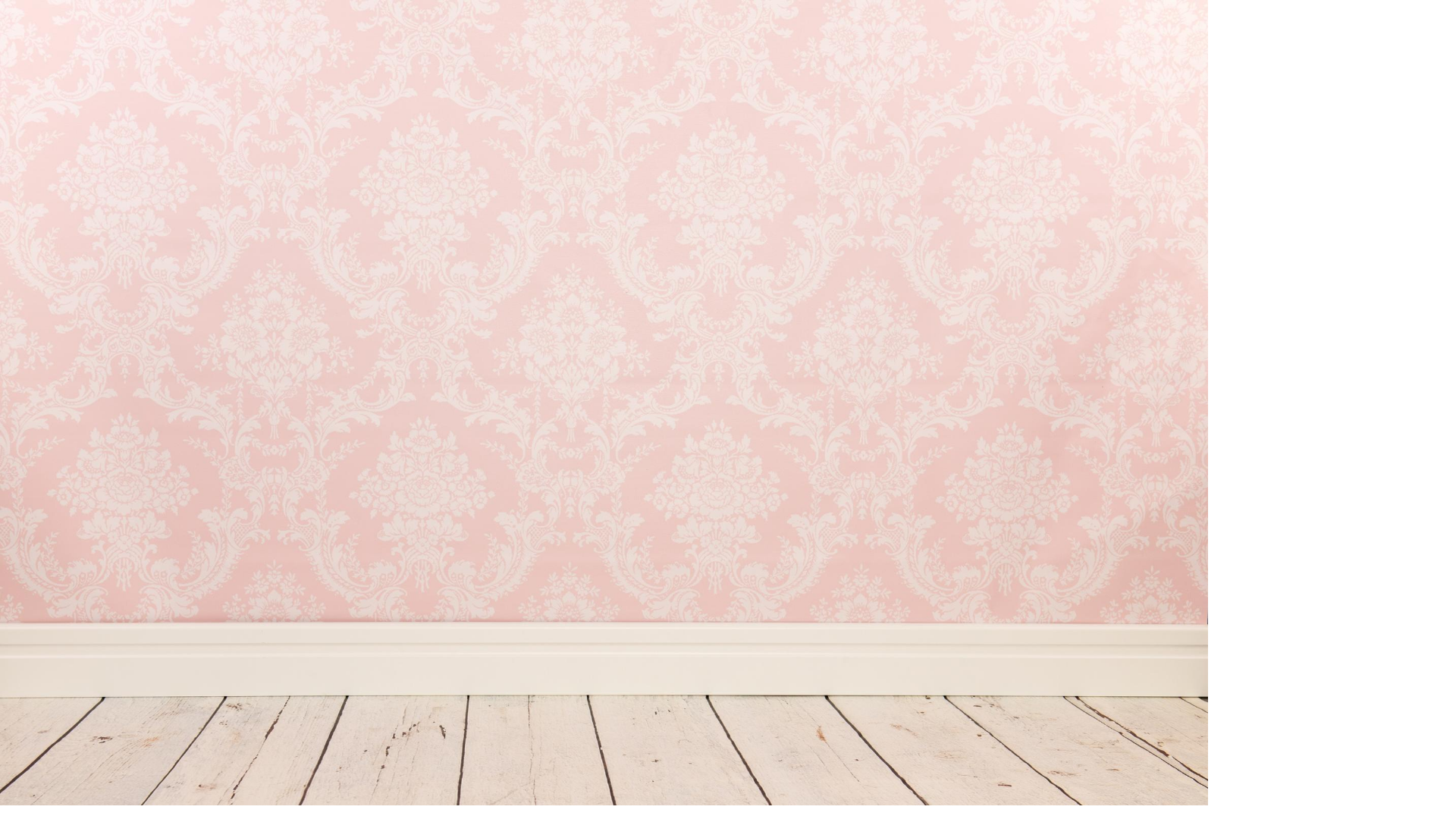 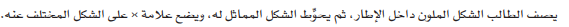 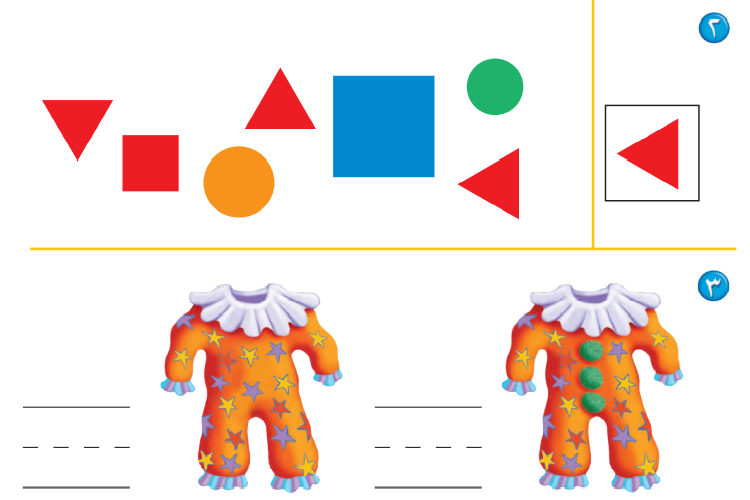 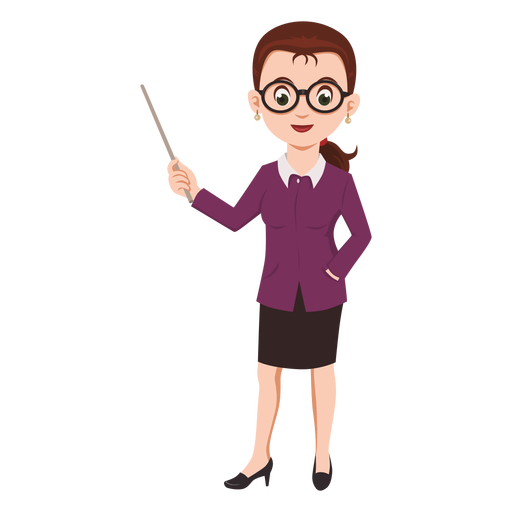 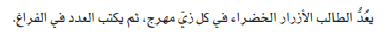 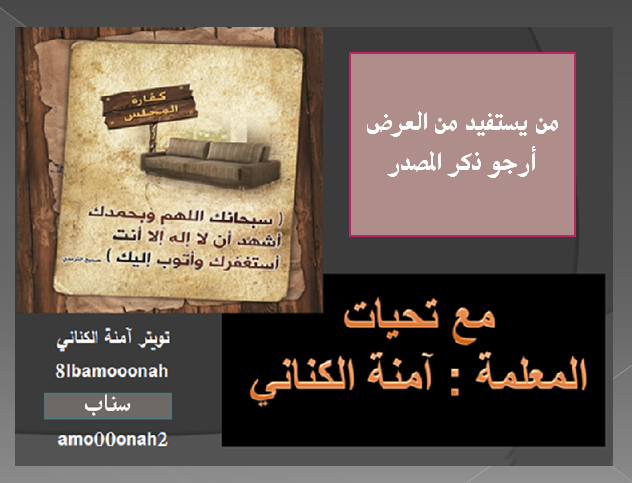